CONTENT
1. PROFESSIONALISM IN NURSING

Definition of Nurse/ Nursing
Professionalism in nursing – Definition of Profession, Professional Nurse and characteristics of Professional Nurse
Trends in Nursing – History of Nursing worldwide, nationwide
Factors affecting trends in Nursing
Code of ethics for Nurses according to International Council of Nurses (ICN)
Legal aspects of Nursing
Patient’s bill of rights
Scope of nursing practice
Professional Organizations
Nursing Models
Nursing Theories
Disciplines of Nursing
Professional Nursing practice
2. THE HOSPITAL

Organization
Components
Layout 
Cleanliness, ward ventilation and lighting, prevention of accidents, health hazards, cleaning and storage of linen , drugs and equipment
3. FUNDAMENTALS OF NURSING

a) The Concept of Infection Prevention and Control
The concept of infectious disease
The disease transmission cycle and those at risk
Standard precautions in practice
Common antiseptics, disinfectants and aseptic techniques
The processing of instruments and other items
Decontamination, sterilization and storage of sterile equipment
Housekeeping and waste disposal
b) Basic Nursing Procedures
Observation of vital signs – Blood Pressure; Temperature; Pulse and Respiration
Lifting, moving and positioning of patients
Bed making – Appliances used in bed making and Procedure of bed making different types of beds
Maintaining fluid and electrolyte balance – Types of fluids; Venipuncture procedure; Procedure of IV fluids administration; Monitoring input and output
Blood transfusion – Different blood components given; Process; Complications
Feeding the patients – Methods of feeding; Types of diet; Procedure of Naso – Gastric (NG) tube insertion, feeding and removal
Bowel evacuation – Manual removal; Enema; Suppository; Flatus tube
Bladder Emptying – Catheterization (Types; Procedure; Complications)
Assisting patients during elimination by use of bedpans, urinals and commodes
Specimen collection – Sputum; Vomitus; Stool; Blood; Urine
Wound dressing – Principles of wound dressing; Types of dressing material; Importance and procedure of wound dressing
Management of incisions and drainages – Types of sutures; clips
Body Hygiene – Bed bath; Top tailing; Assisted birth; Oral and Hair care; Prevention of pressure sores 
Oxygen administration – Procedure; Complications
Operative Nursing – Types of operation, Pre – operative, Intraoperative and Post – operative care
Management of unconscious patients – Definition; Causes; Neurological assessment using Glasgow Coma Scale (GCS); 
Management of Critically ill patients
Management of Terminally ill patients – Definition; Causes; Management
Nursing techniques – Barrier nursing; Reverse barrier nursing
Reports – Types of reports; Writing and handing over reports
Death of patient – Definition of last offices; Notification
C) Admission, Transfer and Discharge of patients
Process of patient admission and Discharge
Comprehensive history taking
Physical examination
Process of patient transfer
d) Principles of Safe Drug Use
Pharmacology
Laws relating to the control of drugs
Local regulations
Drug standards
Administration of medications [routes of administration, recording and reporting (inhalation – nebulization, steam treatment)]
4. THE NURSING PROCESS

Definition
Rationale of using the nursing process
Steps of the nursing process
OBJECTIVES
By the end of this section, the student should be able to: 
Describe trends in nursing
Describe professionalism
List the national, regional and international professional organizations and their relationships
Describe the Nursing Council of Kenya
List the legal aspects of nursing in Kenya
Describe the History of Nursing (Worldwide and National)
Describe the disciplines of nursing in Kenya
Describe professional practice
Definitions
Health: World Health Organization (WHO) in 1946 defined health as a state of complete physical, mental and social wellbeing and not merely the absence of disease or infirmity.
Occupation and profession are terms used interchangeably
Occupation: What occupies or engages one’s time e.g. business and employment
Profession:  A calling, vocation requiring specialized knowledge, methods and skills, as well as preparation in an institution of higher learning in the scholarly, scientific and historical principles underlying such methods and skills'.
Characteristics of a Profession
Members of a profession are committed to continuing study, to enlarging their body of knowledge 
Services provided are vital to human society and social welfare. 
A profession functions autonomously and is committed to higher standards of achievement and conduct
Practitioners are educated in institutions of higher learning
Practitioners are motivated by the services which they provide and consider their work important to their lives (altruism)
There is a code of ethics that guides their decisions and conduct
High standards of practice are encouraged and supported by an organization
Professionalism: Is behavior that upholds the status, methods, character and standards of a profession
Nurse Definitions
Nurse originates from latin word ‘’nutrix’’ meaning to nourish or cherish and nourish is to supply that which is necessary for life
Nursing Council of Kenya (NCK): A nurse is a person who has successfully completed education in nursing from a recognized institution and is regarded and issued with a license to practice 
Florence Nightingale: A person in charge of the personal health of another person
Nursing (A blend of Art and Science)
Nursing as a Science:- It creates a therapeutic change through the application of science principles. 

Nursing as an Art:- This refers to the root principle of nursing which is the caring, compassionate manner in which interventions are performed. This is helping clients/patients create coherence in lives threatened by illness and change
Definitions of Nursing
It is an accountable discipline guided by science theory, a code of ethics and an art of care and comfort to treat human response to health and illness
Florence Nightingale (1859): Nursing ought to signify the proper use of fresh air, warmth, cleanliness, quiet environment and proper selection and administration  of diet – all at the least expense of vital power of the patient
American Nurses’ Association: Nursing is the diagnosis and treatment of human response to health problems either actual or potential
Virginia Hernderson: The unique function of a nurse is to assist the individual, sick or well, in the performance of those activities contributing to health or its recovery or to a peaceful death that he/ she would perform unaided if he had the necessary strength, will or knowledge
International Council of Nurses: Assisting person sick or well perform activities which lead to a healthy recovery or peaceful death
Characteristics of a Professional Nurse
Displays high standards of performance and integrity in nursing practice
Seeks constantly to improve technical and interpersonal skills by continuing research
Uses sound research in dealing with patients and relatives
Provides holistic care to patients, family and the community
Accepts liability and responsibility of his/her actions
Deals competently with crisis situations
Puts what is good for professional services to patient ahead of personal interest
Co – ordinates and evaluates nursing services
Not overly concerned with materialistic aspect of nursing
Finds satisfaction in her work
Feels responsible for the status of nursing and tries to advance and never to retard nursing
Has inner resources to which he/she can turn to for renewal of strength and encouragement when discouraged
Proud of his or her profession
Acts to assist a person regardless of their personality, race, status
Acts, respects and commands respect from others
Personal Attributes of a Professional Nurse
Good personal appearance with a voice that does not scare patients
A ready smile, gentle hand, orderly in thought and action
Emotionally mature, compassionate, dignified, tolerant, friendly, sympathetic/empathetic and interested in other people
Professional Roles of a Nurse
Care giver – Addresses clients holistic health care needs to promote health and healing process. The role include feeding, bathing and administering medications

Advocate – Pleads the cause of the patients’ rights by protecting  the client’s human and legal rights and providing assistance in asserting those rights if the need arises. Advocacy empowers the clients to be partners in the therapeutic process rather than passive recipients of care
Teacher – This is an intrinsic part of nursing, where the nurse views each interaction with a client as a learning opportunity (both client and nurse can learn). Teaching can be formal, informal, intentional or incidental. Here the nurse provides information, seeks to empower clients for self care, encourages compliance with prescribed medications and promotes healthy lifestyle
Change Agent: The nurse is proactive (takes initiative to make things happen) rather than reactive (responding to things after they happen). Change should be planned carefully and implemented in a deliberate way to facilitate the client’s progress

Team Member: A vital role. The nurse works in collaboration with other healthcare providers. He/she should use effective interpersonal skills and promotes continuity of care.
Counselor – Assists clients with problem identification and resolution. He/she facilitates client action and does NOT tell the patient what to do but assists them in decision making

Manager – The nurse makes decisions, coordinates activities of others, allocates resources, evaluates care and personnel and serves as a leader.
Critical Thinker – Uses decision making and critical thinking skills in conjunction with nursing with the nursing process in management of clients

Expert – He/she is an advanced practice clinician, conducts research, teaches in school of nursing, contributes to professional literature and provides testimony at government hearings and in courts
Case Manager – Tracks the client’s progress through the health care system. Coordinate care to ensure continuity

Rehabilitation – Ensures clients return to a maximal state of functioning. When a person experiences alteration in health, the nurse’s role is to promote client adaptation and coping.
Nurse – Client Relationship
This is a one – to – one interactive process between client and nurse directed at improving the client’s health status or assisting in problem solving. The primary goal is the client’s achievement of therapeutic outcomes.

Characteristics of the therapeutic relationships
Warmth – This is exhibiting positive behavior towards the client. Expressed by respect, genuine interest and caring
Hope – This is anticipating the future by helping clients look realistically at their potential. Hope should not be confused with false reassurance. ‘’Hope is the energy source that allows individuals to plan, act and achieve’’ (Forbes).

Rapport – Is a bond or connection between two people that is based on mutual trust. To establish this, the nurse has to implement behavior that promote trust. The nurse’s actions should show that the client is considered important
Trust – It must be present for help to be given and received. The major activities that facilitate development of trust are consistency, respect and honesty.

Empathy – A key element that refers to understanding the other person’s perception of the situation. By perceiving the client’s understanding of their own needs, the nurse is able to assist clients in determining what will work best.
Acceptance – This is accepting and working with clients even those who sometimes exhibit some undesirable behavior. It means caring for individual whose value system may differ greatly from that of the nurse and not expressing shock or surprise at the patient’s behavior.

Compassion – is caring about what happens to the other person. Kindness and genuine concern are expressed through compassionate acts
Active Listening – Listening that focuses on the feelings of the individual who is speaking. The listener is cognizant of three elements of communication: verbal, Para verbal (the way in which a person speaks, including voice tone, pitch and inflection) and nonverbal communication.

Self – Awareness – Being aware of ones feelings. Allows the nurse to remain objective i.e. separate enough to distinguish one’s own feelings and needs from those of the patient
Humor – Helps break the ice, decreases fear and establishes trust. Note that it is defined to a great deal by one’s cultural background hence the need to be very sensitive to the client’s interpretation and use of humor. Is a powerful coping tool as it helps individuals relieve stress and express anger in a socially acceptable way.

Nonjudgmental Approach – Acting without biases, preconception, or stereotypes. The nurse does not judge the client or tell them what to do, they accept them as they are.
Flexibility – The nurse should be ready for unexpected – knowing that every day is filled with unplanned events and situations. Staying calm during a crisis is a characteristic of a flexible nurse.

Risk – Taking – Is a behavior that leads to innovative problem solving. To be risk takers, the nurses need to try something new, step out of the ordinary and not to be bound by tradition or fear.
Personal Grooming
Note: Every patient has a mental picture of how their nurse should be. The nurses appearance provides security and hope to a patient.
The uniform should neither be too tight or too loose to hinder free movement during an emergency 
The dress or skirt should be below the knee to give to give allowance when bending
Should not be made of light (see – through) material
Should be kept clean to prevent cross – infection and well pressed
Female nurses should avoid bright inner wear in their white uniform
They should tie their hair at the back neatly
The cap should be worn and neatly secured
Shoes should be low – heeled and soft to avoid making excessive noise which may disturb patients
The nails should be trimmed and colored nail polish avoided
HISTORY OF NURSING
In most ancient civilizations, women were responsible nurturing, nourishing and providing care to children and ill family members. Nursing was a community service that preserved and protected the family.

In many cultures, illness was believed to be directly related to religious believes, mythical magic and evil spirits that took control of the body. Medicine men, healers exorcised these evil spirits from the sick using incarnations.
Under the influence of Christianity, educated and wealthy women dedicated themselves to caring for the sick.

During renaissance (AD1400 – 1550), interests in philosophy, science and art emerged. Universities were constructed throughout Europe, but even though medicine moved into the university setting, no formal nursing schools were founded. This era has been described as the darkest age in nursing because there was little to no organization, education or social standing left in nursing
War in the 19th century ushered in an age of modern warfare characterized by an escalation in the rates of crippling injuries, loss of limbs and mortality. This lead to an increased demand for trained military nurses

Crimean War (1854 – 1856)
It is important in the nursing history because of the role played Florence Nightingale (1820 – 1910)
In 1854 as the Crimean war began, she prepared and led a group of 38 nurses to British military hospital in Turkey to care for the injured soldiers. She found the hospital so crowded with patients on the floor with bloody uniforms.

She therefore established hospital sanitary conditions where units were cleaned and clothing washed regularly.

The soldiers received nursing care both day and night
Nightingale reforms reduced mortality rate of soldiers from 42.7% to 2.2% in 6 months.
World War I
In the 1920s, hospitals and nursing schools began to expand. However, more and more male hospital administrations and physicians were governed with female student population

This paternalism slowed nursing progress towards professionalism for decades

By mid 1990, more women were going to college even though only limited numbers of nursing programs were available in the university
World War II (1939 – 1945)
It had enormous effect on nursing. Qualified nurses were in demand. Training of nurses became associated with classroom and organized curriculum. 

After the war, a small number of nurse officers entered undergraduate and graduate nursing programs

In late 1940s, nursing as a profession sought to meet the need of society and to organize the profession to meet those needs
National History of Nursing
In older days, herbal doctors were able to treat ailments such as colds, headache, abdominal and back aches. The patients were taken care of by their  families during the treatment period.

They were also able to perform minor surgeries such as circumcision where wounds were dressed and special appliances believed to have healing power
The communities practiced isolation of infected patients such as chicken pox and leprosy

Pregnant mothers were taken care of by traditional midwives

Western medicine in Kenya was introduced with the arrival of missionaries in 1895. Doctors and nurses were brought from Britain and Europe. They trained dressers and assistants on the job. Later they began to conduct basic training in missionary hospital.
1908 – Kikuyu hospital was established
1929 – training of hospital assistants was commenced at MTC depot in Nairobi. They were taught how to diagnose and treat conditions as well as nursing procedures. These were only men. Women were only instructed in the nature of hospitals and midwifery
1948 – A need for more organized nursing training was felt
1949 – A nurses, midwives and visitors council was formed by an ordinance
1950 – A formal nursing training at enrolled and registered level was started
1956 – NNAK was formed and registered
1957 – KNH then King George hospital was given recognition for training and nursing school was part of KNH
The first KRN in Africa was Mrs. Wanyoike who was the 1st matron of KNH
1960 – St Charles Hospital Kaplong and Consolata approved for training of assistant enrolled nurses. Others approved were Mathari Mental Hospital, The Agakhan, Kisumu Diocesan Midwifery training school
1965 – Midwifery training started as 1 year course for those qualified as RN
1968 – Diploma in advanced nursing was started in Nairobi University
1972 – Community health training commenced
1987 – KRCHN program started in Mombasa
1988 – KRCHN program started in Nairobi
1990 – BScN started in Baraton
1992 – BScN started in University of Nairobi
1998 – BScN started in Moi University
2004 – MSN started in UON
2005 – BScN started in KU
2006 – MSN started in Moi University and Baraton
FACTORS AFFECTING TRENDS IN NURSING
Rise in patient’s acuity – This leads to higher level skills, knowledge and specialization of nurses

Shift to community based care – Patients receive care for chronic conditions at home and community clinics provide PHC for many clients

Care on outpatient basis – This has called for more nurses to care for those patients
Technology – Advanced technology requires nurses to learn how to operate sophisticated equipment to manage conditions in hospital and to make accurate diagnosis and treat and also to teach family members and fellow nurses how to use such equipment

Social Factors – Many clients are of low social classes (poverty and lack of health insurance), this predisposes them to diseases. This combined with emergence of diseases e.g. TB, HIV has increased disease burden hence need for more nurses.
Changes in Nursing Education – Emphasis on learning more than clinical services and availability of career ladder programs

Autonomy – Nurses are now more assertive and independent. They are able to make diagnoses and intervene as needed

Lifestyle – Rise in life expectancy as a result disease prevention and healthy lifestyle has lead to increased population which requires more nurses for health promotion.
CODE OF ETHICS OF NURSING
Ethics can be defined as: Moral principles; Code of behavior; Study of morals
Can further be defined as morals and philosophical principles that define actions as being either right or wrong. 
The ethical concepts touch ones practice as he/she interacts with other people, the society, co-workers and the profession.
GUIDELINES TO KEEP IN MIND
Always hold personal information in confidence and use discretion in sharing this information.
Always remember that it is your responsibility to keep abreast with current trends in the nursing profession so as to maintain competence in nursing practice through continuing education.
Always maintain the highest standards of nursing care possible within the given reality of a specific situation.
When accepting any responsibilities delegated to you, ensure that you are competent to carry out the assignment.
Maintain professional standards of personal conduct that reflect credit upon the profession at all times.
Share with other citizens the responsibility for initiating and supporting action to meet the health and social needs of the public during your practice.
Sustain a co-operating relationship with co-workers in nursing and other fields.
Take appropriate action to safeguard the individual when a co-worker or any other person endangers their care.
You have a major role in determining and implementing desirable standards of nursing practice and nursing education.
Be active in developing a core of professional knowledge.
PROFESSIONAL CODES

They are a system of rules and principles by which a profession is expected to regulate its members and demonstrate its responsibilities to the society.

They also serve as means of self – regulation and a source of guidelines for individual behavior
International Council of Nurses (ICN) Code of Ethics for Nurses
Was adopted in Mexico City in 1973.
Ethical Concepts Applied to Nursing 
It states that the fundamental responsibilies of the nurse is to:
Promote health
Prevent illness
Restore health  
Alleviate suffering
The need for nursing is universal.
Inherent in nursing is respect for life, dignity and the rights of man.
Nurses are to provide care to individuals regardless of nationality, race, creed, color, age, sex, politics or social status. 
They provide health care to the individual, family and the community. 
They operate in teams, such as a nursing team which is within a health team.
ELEMENTS OF THE CODE

Nurses and People
The nurse’s primary responsibility is to those people who require nursing care.

In providing care, the nurse promotes an environment in which the values, customs and spiritual beliefs of the individual are respected.

The nurse holds in confidence personal information and uses judgment in sharing this information.
The nurse shares with society the responsibility for initiating and supporting action to meet the health and social needs of the public in particular those of vulnerable populations

The nurse also shares responsibility to sustain and protect the natural environment from depletion, pollution, degeneration and destruction
Nurses and Practice
The nurse carries personal responsibility for nurse practice and for maintaining competence by continual learning.

S/he maintains the highest standards of nursing care possible within the reality of a specific situation.
 
S/he uses judgment in relation to individual competence when accepting and delegating responsibilities.
The nurse when acting in professional capacity should at all times maintain standards of personal conduct which reflect credit upon the profession.

In providing care, s/he ensures use of technology and scientific advances that are compatible with the safety, dignity and rights of people
Nurse and Co-workers
The nurse sustains a cooperative relationship with co-workers in nursing and other fields.

The nurse takes appropriate action to safeguard the individual when their care is endangered by a co-worker or any other person.
Nurses and the Profession
The nurse plays the major role in determining and implementing desirable standards of nursing practice and nursing education.

The nurse is active in developing a core of professional knowledge.

The nurse, acting through the professional organization, participates in establishing and maintaining equitable social and economic working conditions in nursing.
Code of Ethics as Applied to Nursing
1. The fundamental responsibility of the nurse is to; prevent illness, promote health, restore health and alleviate suffering.

2. The nurse shall maintain at all times the highest standards of nursing care and of professional conduct.

3. The nurse must not only be well prepared to practice but shall maintain knowledge and skill at a consistently high level.
4. The religious beliefs of a patient shall be respected.

5. Nurses hold in confidence all personal information entrusted to them.

6. Nurses recognize not only the responsibilities but the limitations of their professional functions, do not recommend or give medical treatment without medical orders except in emergencies, and report such action to a physician as soon as possible.
7. The nurse is under an obligation to carry out the physician’s orders intelligently and loyally and to refuse to participate in unethical procedures.

8. The nurse sustains confidence in the physician and other members of the health team; incompetence or unethical conduct of associates should be exposed but only to the proper authority.

9. The nurse is entitled to just remuneration and accepts only such compensation as the contract, actual or implied, provides.
10. Nurses do not permit their names to be used in connection with the advertisement of products or with any other forms of self advertisement.

11. The nurse co-operates with and maintains harmonious relationships with members of other professions and with nursing colleagues.

12. The nurse adheres to standards of personal ethics which reflect credit upon the profession.

13. The nurse should not accept tips or gifts from patients
14. Never to engage in gossip about the patients or staff members

15. Report pertinent information as soon as possible, so that the patient will receive the possible care

16. To know personal limitations and not hesitate to request assistance when necessary.

17. The nurse is expected to carry out orders with greatest skill possible. S/he has an obligation to report any unethical practices
18. Not to sign legal papers especially when a student

19. In personal conduct, nurses should not knowingly disregard the accepted pattern of behavior of the community in which they live and work.

20. The nurse participates and shares responsibilities with other citizens and other health professions in promoting efforts to meet the health needs of the public – local, state, national and international.
STANDARDS OF NURSING PRACTICE
Licensed Practical nurses should adhere to the following standards:

1. Education
Shall complete formal education program in nursing approved by the state or territorial nursing authority
Shall participate in initial orientation to the employing institution
2. Legal/Ethical Status
Shall hold a license to practice nursing
Shall know the scope of nursing practice authorized by the Nurse Practice Act in the state wherein employed
Shall have a personal commitment to fulfill nursing’s legal responsibilities
Shall take responsible action in a situation of unprofessional conduct by another health care provider
Shall have a commitment to meet the ethical and moral obligations of the practice of nursing
3. Practice
Shall accept assigned responsibilities as an accountable member of the health care team
Shall function within the limits of educational preparation and experience
Shall utilize the nursing process in planning, implementation, and evaluating health services and nursing care
Shall  participate in peer review and other evaluation
Shall participate in the development of policies concerning health and nursing needs of society
4. Continuing Education
Shall be responsible for maintaining the highest possible level of professional competence
Shall periodically reassess career goals and select appropriate continuing education activities including reading nursing publications and periodicals; self – study programs; membership in professional organizations; and seminars and community health activities
5. Specialized Nursing Practice
Before specializing, the nurse should follow these guidelines:
Shall have had at least 1 year’s experience in general staff nursing
Shall demonstrate potential for practice in the chosen specialty
Shall complete an approved specialty course
Shall meet the standards of practice as previously identified
PROFESSIONAL ORGANIZATIONS
Nurses in Kenya are members of the following professional organizations:

National Nurses Association of Kenya (NNAK)

Nursing Council of Kenya (NCK)
National Nurses Association of Kenya (NNAK)
It is a professional association for nurses, which is registered by the Registrar of Societies as a welfare association.
Membership of NNAK is open to all nurses who are either registered or enrolled by the Nursing Council of Kenya. Student nurses can join as associate members.
Organization
It has branches in all provinces. 
Members in each branch elect a Branch Chairman, Secretary and Treasurer.
In turn, these elect national office bearers every two years who comprise of:
National Chairperson
Vice Chairperson 
Secretary and his/her vice 
Treasurer
Organizing Secretary his/her vice

The Association has an Executive Committee which comprises of national office bearers and branch chairmen.
It is a member of a regional body known as the East Central Southern Africa College of Nursing (ECSACON) 
It also collaborates with international bodies like the American Nurses Association (ANA)
It has the following chapters: Midwives; Education; Theatre Nurses; Mental Health and Psychiatric Nurses; General Nurses; Private Nurse Practitioners and Pediatric Nurses
Functions of NNAK
Promoting nursing and maintaining the honor, interest and practice of all aspects of the profession as a whole
Promoting and maintaining high standards of nursing education
Stimulating and encouraging nursing research
Promoting co-operation between this body and other national and international professional bodies
Promoting good understanding between the Association, central and local governments and all communities
Acting as a local representative body of the nursing profession
Supporting a high standard of nursing ethics, conduct and practice which is organized and functions unrestricted by consideration of nationality, race, creed, politics, sex or social status
Assist whenever possible its members who by reason of ill health need help
They arrange and hold periodic meetings of the association for professional education and social purposes
Ensure circulation of information by journals, bulleting and newsletter
Maintain and update the list of members
Nursing Council of Kenya
It was established by the Nurses Act, Chapter 257 of the laws of Kenya. 
It is a corporate body having perpetual succession and a common seal with power to sue and be sued and to purchase, hold, manage and dispose of land and other property and to enter into such contracts,
The Nurses Act, Chapter 257 of the laws of Kenya was enacted as an Act of Parliament to make provision for the training, registration, enrolment and licensing of nurses, to regulate their conduct and to ensure their maximum participation in the health care of the community
Members
Two ex – officials: The Director of Medical Services and the Chief Nursing officer.
One person: Responsible for education.
Two persons: Representing religious organizations providing health services in Kenya.
Two persons: Representing nursing associations (one from NNAK and one from KEPNA (Kenya Progressive Nurses Association).
Four persons: Nominated by the outgoing council to represent: General Nursing, Midwifery and Community Health Nursing.                                                                     
 Eleven elected members: Who may be involved in clinical practice, nursing education and administration. They must be registered nurses as follows: 3 registered nurses, 3 midwives, 3 community health nurses and 2 psychiatric nurses.
Functions of NCK
Establishing and improving of all branches of the nursing profession in all their aspects and to safeguard the interest of all nurses
Establishing and improving the standards of professional nursing and of health care within the community
Prescribing and regulating syllabuses of instruction and courses of training for persons seeking registration or enrolment under the Act
Recommending to the Minister institutions to be approved for the training of persons seeking registration or enrolment under the Act
Prescribing and conducting examinations for persons seeking registration or enrolment under the Act.
Prescribing badges, insignia (symbol, emblem) or uniforms to be worn by persons registered, licensed or enrolled under the Act
Regarding the conduct of persons under the act and taking such disciplinary measures as may be necessary to maintain a proper standard of conduct among such persons
Regarding the standards for nursing care, qualified staff, facilities, conditions and environment of health institutions
Directing and supervising the compilation and maintenance of registers, rolls and records
Advising the Minister on matters concerning all aspects of nursing
International Council of Nurses (ICN)
Is a federation of nurses’ associations (NNAS) in 122 countries. 
It was founded in 1899. 
The Secretariat of the ICN is based in Geneva and consists of a president, a chief executive and members
It has goals and core values that guide its activities
Goals: To influence health and nursing globally and strengthen national nurses associations.
Values: To encourage visionary leadership, inclusiveness, flexibility and partnership among all member states and the achievement of excellence in nursing/midwifery education and practice.
Philosophy: Commitment to caring, advocating on behalf of patients, and helping people help themselves.
Vision: To unite all nurses within the ICN to speak with one voice as advocates of all that ICN serves; to acknowledge that a human being has the right to preventive and curative care; to spearhead the health care progress and shape health policy around the world through enhancing nurses' expertise, strength, their numbers, alignment of their efforts and collaboration with the public and other health professionals.
Mission: 
To lead societies to better health and to promote healthy lifestyles, workplaces and communities; 
To support strategies which alleviate poverty, pollution and other causes of illness, while incorporating science and advanced technology in the provision of compassionate and ethical caring;
To shape nursing education in accordance with values, policies, standards and conditions that free nurses to practice to the full extent of their education and abilities within multi-disciplinary health teams.
LEGAL ASPECTS OF NURSING
As a nurse one is liable to the national laws as well as professional ethics related to nursing practice
The following are put into consideration:
Documentation: This is very important in health care. There is need to document everything, concisely, legibly, and accurately. Incase of a court order, documentation is of great help.
Student Nurses: They must be supervised adequately. A student can put the wellbeing and standard of care of patients at risk.

Confidentiality and Privacy: It is against the patients’ rights to disclose any information about them without their consent. A nurse has a legal obligation to maintain patients’ confidentiality
Assault and Battery: Any sort of assault, verbal, physical, mental are all considered serious . There are times in which nurses may initiate procedures that in turn may be seen as offensive to the patient. It is essential to remain professional and maintain honor and dignity at all times

Patients’ Advocate: The nurse has a legal obligation to act as patients’ advocate incase of an emergency. The nurse is to act as the liaison between the patient and other health care providers like the physician.
Administering Medication: Nurses are responsible for administering the correct doses and medications to patients. Incase of wrong dosages or drug, s/she may face legal malpractice suits. It’s the nurse’s responsibility to get history about any drug allergies and monitor any reactions or side effects, then report
Nurse Practice Act: Each state has nurse practice act. The guidelines and laws outlined in the act pertain to nurses who are licensed in that particular state or country. Each nurse has a limitation on what s/he is allowed and trained to do:
S/he must follow the chain of command especially in the care of patients
If s/he doesn’t have the authority or knowledge to prescribe, analyze laboratory report or advise patient on treatment, s/he may not legally do so
Any wrong information or practice is punishable by law and the patients may file a suit against him or her and the health agency or hospital he/she works for
Offences
These can result to disciplinary measure if they occur. They include:

1. Negligence
This is failure to provide the expected care to a patient or client in the field you were trained in. This can occur when an act is done in a manner so rash, or omitted to be done as to endanger human life.
2. Impropriety: 
As a nurse the profession binds you to conduct yourself professionally while on duty or off duty. If you fight in a bar or anywhere or conduct yourself unprofessionally you will have discredited or shamed the nursing profession and will, therefore, be liable to be charged with impropriety. 

3. Misconduct: 
This is behaving in unacceptable manner. It includes stealing drugs or hospital property, forgery or fraud, coming on duty while drunk, fighting while on duty or use of abusive language.
4. Malpractice: 
Consists of wrongful act on the part of the medical personnel that results to an injury or harm on the patient, intentionally or negligently. Remember you are a trained nurse. Can be provision of substandard care to patients and performance of procedures that are out of your scope of practice.
Other Laws Related to Nursing
The Public Health Act (cap 242)
This Act is commonly referred to as the mother Act among the Acts of Health Professionals.
It describes the health delivery services in the country.

Pharmacy and Poisons Act (Cap 244)
You should be familiar with this law because of drug prescription and administration
Mental Health Act Cap (248)
Concerns mental health and psychiatric nursing
You will interact with such patients in your practice as a general nurse, midwife and community health nurse.

Medical Practitioners and Dentists Act Cap (253)
In community health nursing practice or private nurse practice one is expected to diagnose and treat minor ailments, this encroaches on this law.
Narcotic Drugs and Psychotropic Substances (Control) Act 1994
While dealing with the dangerous drugs, you will be required to be familiar with this law.
This also applies to dealing with drug misuse and abuse. 

Medical Laboratory Technicians and Technologists Act (1999)
You will be taking body specimens from patients and clients. You should therefore be familiar with this law.
Clinical Medicine Act
This law is related to the medical Practitioners and Dentists Act because of diagnosing and treating minor ailments.

Food, Drugs and Chemicals Act
You will be dealing with the nutritional status of the patient. In addition, you are one of the food handlers in the hospital. Familiarize yourself with the law.
Children and Young Persons Act
Children have rights which you must recognize as you interact with them. 

Workman's Compensation Act  
It outlines what you should do in cases of accidents during practice, with specific focus on how to go about applying for compensation of the damages caused as a result of the accident.
Law of Succession Act
This law is appropriate when faced with marital problems and you are required to offer counseling services before transferring the client to an expert.

Bill of Rights
In the process of the provision of health care, both the patients and the nurse have a Bill of Rights.
PATIENT’S BILL OF RIGHTS
The Constitution of Kenya, 2010 guarantees a right to health services. 

Under Article 43, it provided that every person has the right to the highest attainable standard of health, which includes the right to health care services,, including reproductive health care; and that a person shall not be denied emergency medical treatment
Secondly, Kenya having ratified the African Charter on Human and Peoples’ Rights, it is obligated under Article 16 of the same to provide every individual the right to enjoy the best attainable state of physical and mental health, and to ensure that people receive attention when they are sick.

The right to life (Art. 26), equality and freedom from discrimination (Art. 27),human dignity (Art.28), and freedom and security of the person (Art.29) are also rights of patients protected under the constitution
1. Duty of Care
The relationship between a health care provider and a patient is a form of contract that imposes a duty of care in the eyes of the law. The hospital authority is liable in contract for the negligent conduct of its employees, whilst the medical personnel may be also liable in their individual capacities.
2. Informed Consent
A patient is said to have given his or her informed consent where he/she: knows, appreciates and understands the nature or extent of the harm or risk involved, and agrees to the harm or to assume the risk, and does so in full or comprehensively (agrees to the entire procedure, including the consequences).
Failure to obtain the informed consent, a medical personnel risks being liable for a suit in assault, or invasion of privacy.
In case of minors, it is important to fully inform them according to their level of understanding, or to seek consent from those who are in-charge of them (parents or guardians).

Regarding the mentally ill, under the Mental Health Act (Cap 248) provision is made for reception of voluntary and involuntary patients into mental hospitals. For the involuntary, it is on application by the spouse, or relative, or any other person in writing.
In emergency cases, treatment may be provided without consent, if the emergency is real, the patient is unable to communicate, and , it is not against his will, and the treatment is in his best interest (the defense of necessity).

3. The patient has the right to keep personal property unless this would infringe upon the rights of others or would be medically contraindicated
4. Confidentiality
Unjustified disclosure of personal details/information about patients may lead to an action for breach of confidentiality or where the patient’s reputation is damaged, a defamatory suit.

There are exceptions to the rule, namely: where a court so orders; the law allows it; moral or legal obligation; consent; defense in a disciplinary action.
For instance, Section 26 of the Sexual Offences Act, 2006, permits for disclosure of HIV/AIDS status of an accused person who has been charged with deliberate transmission of the HIV. Note: Refusal to obey a court order may amount to contempt of court.

5. The patient has the right to complete current information concerning his diagnosis, treatment and prognosis in terms the patient can reasonably understand. When it is not medically advisable to give such information to the patient, the information should be availed to an appropriate person on his behalf.
6. The patient has the right to refuse treatment to the extent permitted by law, and to be communicated the consequences of his actions

7. The patient has the right to every consideration of his privacy concerning his own medical care program. Case discussion, consultation, examination and treatment are confidential and should be conducted discreetly. Those not directly involved in his care must have permission of the patient to be present
8. The patient has the right to expect that within its capacity, a hospital must make reasonable response to the request of a patient for services. The hospital must provide evaluation, service and/or referral as indicated by the urgency of the case.

9. The patient has the right to be advised if the hospital proposes to engage in or perform human experimentation affecting his care or treatment. S/he has a right to refuse to participate in such research projects.
10. The patient has the right to examine and receive explanation of his bill regardless of source of payment.

11. The patient has the right to know what hospital rules and regulations apply to his conduct as a patient.

12. The patient has the right to file a grievance

13. The patient shall be free from any type of abuse whether verbal, physical or emotional. This includes the use of chemical restraints, except in an emergency
NURSES’ BILL OF RIGHTS
Nurses have many rights. They are entitled to human rights, and the rights of a worker.
As a worker you have the right to: 
A safe environment 
Adequate working tools and supplies
Risk allowance
Professional autonomy 
Opportunities for further education, promotion and career development.
SCOPE OF NURSING
Nurse provide care for three types of clients:
Individuals
Families
Communities

The four fundamental responsibilities of a nurse are:
Health promotion
Disease Prevention
Restoring Health
Care of the dying (Alleviating Suffering)
1. Promoting Health and Wellness (Health Promotion)
Wellness is a state of well – being. It means engaging in attitudes and behavior that enhance the quality of life and maximize personal potential

Health promotion is behavior motivated by desire to increase well – being and actualize human potential.
It is achieved through:
Information dissemination
Health risk appraisal and wellness assessment
Lifestyle and behavior change
Environmental control programs

Topics covered include: Infant – parent attachment; breast feeding; immunizations; safety promotion and injury control; nutrition, dental check – ups, rest and exercise;
sexuality; peer group influences; self – concept and body image; drug management, foot health; adequate sleep (especially the elderly)

2. Preventing Illness (Disease Prevention)
The goal here is to prevent illness to maintain optimal health by preventing disease.
Nursing activities here include:
Immunizations
Prenatal and infant care
Prevention of STIs
Objective of disease prevention include:
To reduce the risk of illness
Promote healthy habits
Maintain individuals optimal functioning 

Levels of prevention are:
Primary Prevention – education, immunization, nutrition
Secondary Prevention – Screening and treating of diseases in early stages to limit disability
Tertiary Prevention – Defect or disability is permanent and irreversible. Interventions are directed at preventing complications and deterioration.
3. Restoring Health (Curative and Rehabilitative)
This focuses on the ill client and extends from early detection of disease through helping the client during recovery period. 
Includes providing direct care to ill patients e.g. administering medications, baths and specific procedures and treatment, diagnostic and assessment procedures e.g. blood pressure, lab testes; consulting with other health care providers about clients’ problems; teaching client about recovery activities e.g. exercise, rehabilitating clients to their optimal functional level, following physical or mental illness, injury or chemical addiction
4. Care of the dying (Alleviating Suffering)
It entails helping clients as much as possible to ensure they are comfortable until death and supporting persons to cope with the death at homes, hospitals and extended care facilities e.g. hospice
NURSING CARE MODALITIES
This is the manner in which nursing care is organized and provided. It depends on the philosophy of the organization, nurse staffing and client population.

These modalities include:
Case method/Total Patient Care
Functional Nursing/ Task Allocation
Team Nursing
Primary Nursing
Progressive/ Client Care Nursing
Case Method/Total Patient Care
One professional nurse assumes total responsibility of providing complete care for one or more patients (1-6) while she is on duty. This method is used frequently in intensive care units and in teaching nursing students. It was the first type of nursing care delivery system.
The patient/patients receive holistic and unfragmented care during the nurse’s shift
The activities include treatment, medication administration and nursing care planning for the patient/patients
Advantages
Consistency in carrying out the nursing care plan
Patient needs are quickly met as high number of nurse’s hours are spent on the patient
Relationship based on trust is developed between the nurse and the patient’s family
Educational needs of the client can be closely monitored
Workload in the unit can be equally divided among staff
Nurses’ accountability is ensured
Disadvantages
It can be very costly
Many clients may not require the intensity of care inherent with this type of service
The method must be modified if non – professional health workers are to be used effectively
Need of more nurses
Functional Nursing
It is a task-oriented method wherein a particular nursing function is assigned to each staff member. 
The medication nurse, treatment nurse and bedside nurse are all products of this system. 
For efficiency, nursing was essentially divided into tasks, a model that proved very beneficial when staffing was poor. 
The key idea was for nurses to be assigned to tasks, not to patients.
Advantages
A very efficient way to deliver care.
Could accomplish a lot of tasks in a small amount of time
Staff members do only what they are capable of doing
Least costly as fewer nurses are required
It is easy to organize
Disadvantages
Care of patients become fragmented and depersonalized
Patients do not have one identifiable nurse
Very narrow scope of practice for nurses
Leads to patient and nurse dissatisfaction
Nurses are accountable for the tasks rather than the client
There is risk for diminishing continuity of care
Monotony hence boredom
Team Nursing
The nursing staff in a ward is divided into teams, each team taking responsibility for the total care of a subgroup of the patients.
It was developed in the 1950’s in order to somewhat ameliorate the fragmentation that was inherent in the functional model. The goal of team nursing is for a team to work democratically.
It has the team leader who is accountable for all the care of the patients. 
The team member possessing the skill needed by the individual patient is assigned to that patient.
Advantages
Each member’s capabilities are maximized so job satisfaction should be high
Patients have one nurse (the Team Leader) with immediate access to other health care providers
Work load is shared and balanced
Each team member has a chance to learn from others
Division of work enables members to gain leadership skills
Interests in  clients’ well being care shared by several people, reliability of decisions is increased
Disadvantages
Requires a team spirit and commitment to succeed
RN may be the Team Leader one day and a team member the next, thus continuity of patient care may suffer
Care is still fragmented with only 8 or 12 hour accountability
All personnel must be client – centered, which may not be the case
There is less individual responsibility and independence regarding nursing actions
Primary Nursing
This is a patient-centered nursing system. 
One nurse (the primary nurse) assumes individual responsibility for a particular patient/patients.
Theoretically this responsibility extends over the entire period the patient requires nursing (from admission/start of treatment to discharge/end of treatment) although in practice there has to be delegation to other nurses (the associate nurses) during periods of absence from the ward.
Advantages
There is continuity of care
There is increased accountability, responsibility and independence
Good and trusting relationship is developed between the nurse, patient and relatives
Increased satisfaction for patients and nurses
More professional system: The nurse plans and communicates with all healthcare members. Nurses are seen as more knowledgeable and responsible.
Nurses  more satisfied because they continue to learn as part of the in-depth care they are required to deliver to their patient
Disadvantages
Only confines a nurse’s talents to a limited number of patients, so other patients cannot benefit if s/he is competitive
Can be intimidating for nurses who are less skilled and knowledgeable
The nurse may be isolated from colleagues
If the nurse is not competent, the patient will be disadvantaged
There is little avenue for group planning and sharing ideas concerning patient’s care
Progressive Client Care Nursing
Patient care is provided in accordance to the unit e.g. ICU for critically ill, post intensive care unit, regular care unit
The client is evaluated and managed based on the intensity of care needed
Advantages
Efficient use of personnel and equipment
The clients are in the best place to receive the care they require
Clients move towards independence and is fostered where indicated
Disadvantages
There may be discomfort to patients who are moved too often
Continuity of care is not adequate even though possible
Long – term nurse client relationships are difficult to manage
NURSING THEORIES
1. Florence Nightingale – Environment Theory
2. Dorothy Orem – Self Care Theory
3. Martha Rogers – Unitary human beings
4. Sister Calista Roy – Adaptation Theory
5. Virginia Henderson – Need Theory
6. Jean Watson – Philosophy and Caring Theory
7. Dorothy Johnson – System Model Theory
8. Imogene King – Goal Attainment Theory
ASSIGNMENT
Read and make notes on the 8 theories in the previous slide; then Prepare for group presentations on the same.
Group A: Theories 1 and 2
Group B: Theories 3 and 4
Group C: Theories 5 and 6
Group D: Theories 7 and 8
DISCIPLINES OF NURSING IN KENYA
The disciplines of nursing include:
General Nursing
Midwifery
Community Health Nursing
Mental Health and Psychiatric Nursing
Nurse Anesthetist
Ophthalmic Nursing
Pediatric Nursing
NURSING EDUCATION
There are several aspects of nursing education. 
In Kenya there are nursing programs regulated by the Nursing Council of Kenya and continuing nursing education conducted at areas of practice.

BASIC NURSING PROGRAMS
1. Degree Program

2. Diploma Program: There are two basic programs in Kenya: the Kenya Registered Nursing (KRN) and Kenya Registered Community Health Nursing (KRCHN).
3. Certificate Program: The only program in place is the Kenya Enrolled Community Health Nursing which is being conducted by the government, mission and private institutions.
Definition
Hospital: Comes from the French word “hospitale”. It is an institution in which the sick or injured persons are treated.

Steadman’s Medical Dictionary: It is an institution for the care, cure and treatment of the sick and wounded; for the study of diseases and for the training of doctors and nurses
World Health Organization (WHO): It is an integral part of a social and medical organization, the function of which is to provide for the population complete health care, both curative and preventive and whose output services reach out to the family and its home environment. The hospital is also a center for the training of health workers and for biosocial research.
Functions of the Hospital
Patient Care: Care for the sick and the injured and restoration of the health of a diseased person without any discrimination. 
Diagnosis and treatment of diseases
Medical Education and Training: Provides professional and technical education for health personnel
Medical and Nursing Research: It provides the basis for scientific investigations into causes, diagnosis, treatment and nursing management of diseases and hospital administration
Prevention of diseases and promotion of health
Classification of Hospitals
Each hospital is distinct in its characteristics as it differs in structure, functioning, performance and the community it serves. They are therefore classified according to:
1. Length of Stay of Patient
Short – term/acute care
Patient stays for a short term for treatment of the disease, acute in nature e.g. pneumonia, peptic ulcers
Long – term/chronic care
Treat diseases or conditions chronic in nature e.g. TB, cancer, leprosy
2. Clinical Basis
They are licensed as general hospitals. Treat all kinds of diseases but major focus on severe medical conditions like heart diseases  
3. Ownership 
This category includes: Public, Voluntary, Private, or Corporate – Public limited company , under companies act
4. Size
Classification is adopted according to bed strength (capacity)
5. Objectives
Teaching/Research
It is a hospital to which a college is attached for medical/nursing/dental/pharmacy education. The main objective is to teach based on research

General
Provide treatment for common diseases and conditions, provide active medical and nursing care for more than one category of medical discipline
Specialized Hospitals
Provide medical/nursing care primarily for only one discipline or specific diseases or conditions of one system

Isolation Hospitals
Admit patients suffering from infections or communicable diseases requiring isolation
Hospital Departments
OUTPATIENT (OPD)/ CASUALTY
It is the point of contact between hospital and community. Its activities influence those of all other departments
Some space can be utilized for emergency services (casualty)
It is effective to have pharmacy, rehabilitation center, injection room
The number of clinics depends on the needs of patients. It has the Ear, Nose and Throat (ENT), Dental, Medical, Surgical, Obs/Gyn, Pediatrics and Mental Health
MEDICAL UNIT
In general hospitals, they are usually headed by physicians and their associates whereas in teaching hospitals by professors, assistant professors, lecturers and clinical instructors
They admit patients for treatment other than surgery and certain exceptions.
The services are further subdivided into subspecialties e.g. cardiology, neurology, nephrology, dermatology, thoracic
SURGERY UNIT
This has various subspecialties: orthopedics, urology, ENT, neurosurgery, gynecology and thoracic surgery
Operation theatre has the following facilities: receiving room, anesthesia room, lay up room, wash room and scrubbing room
MATERNITY/ OBSTETRIC UNIT
Serves to provide care for the expectant mother and her newborn. It has the following departments:
Ante – natal – Provides systematic medical supervision of women during pregnancy.  
Labor ward/delivery unit
Post natal – Provides care for the mother who has just delivered
GYNECOLOGY UNIT
The following services are provided in this unit:
Routine “well woman” exams. (Medical examination of women’s reproductive organs, looking out for abnormalities and possible problems and ensuring overall wellness).

Treatment of conditions or problems that involve the female reproductive system.
PEDIATRIC UNIT
The clients in this unit are aged between 1 day old and 15 years
New Born Unit (NBU) is part of this unit. The basic need of children are best met when they are grouped and located in quiet area of the hospital
There is need for large play rooms and school room
There should be an isolation room and facilities for mothers
DENTAL UNIT
It is concerned with the dental welfare of the clients. The services of hospital dental specialists are needed for collaboration with the orthopedic or general surgeon in  treatment of fracture of elbow
RADIOLOGY/ X –RAY
It provides diagnostic services for inpatient, outpatient and casualties.
PATHOLOGY/LABORATORY
Primary function is assisting in diagnosis of diseases and treatment. Specimen examined include stool, urine, sputum, blood, cerebrospinal fluid, tissues and bone marrow
PSYCHIATRY/MENTAL HEALTH
It should have the following services: outpatient, liaison services for contact with mental hospitals, day and night treatment services, inpatient units and psychiatry communication services
PHARMACY
The functions include stocking of drugs and medical supplies, distribution of drugs to departments
LAUNDRY
Ensures availability of microbe – free washed linen
DIETARY 
Preparation of nutritionally adequate meals
CENTRAL STERILE SUPPLY SERVICES DEPARTMENT
It stores, sterilizes, maintains and issues instruments, materials and garments which are required to be sterilized. Air condition in this department is essential to avoid contamination through air
NURSING DEPARTMENT
Major force in health and in medical team which is so essential for providing services to the hospital
Nursing personnel consist of professional nurses, practicing nurses and nursing assistants
Hospital Hygiene
The hospital is kept clean by:

Sweeping
Not a very common method of cleaning in the ward, but if necessary ensure the following:
Windows are open
Sprinkle water before sweeping
Sweep the dust into one place
Collect using a dust pans, NEVER use hands
Scrubbing
Surfaces like walls, floors, sinks require scrubbing frequently. 
It is done using scrubber, disinfectant and water
Washing
It is the method of choice of cleaning linen, towels, gowns
Done using soap and water
Note: Materials made of rubber should not be dried under the sun
Mopping
A method of cleaning where a mopper, water, soap and disinfectants are used
Damp Dusting
It is done after other methods of cleaning
Its purpose is to remove dust that had settled on the ward surfaces
Need a trolley whose top shelf should be having: antiseptic solution, three dusters and disposable gloves
The bottom shelf should be having: receiver for rubbish, clean water, container for dirty water
Procedure
Preparation
Inform the patients about the procedure
Open the windows and ensure there is enough work space
Arrange trolley as above
Put on an apron and gloves
Method
Mix disinfectant solution with water in the recommended ratio
Deep a clean duster into the water to wet it
Squeeze out the water
Dust from the higher surfaces downwards
Change dusting water as it gets dirty and also the towel as necessary
Arrange instruments and items as you proceed
Documentation
Record what you have done
Note: Cleaning walls, floors, beds and lockers is done by ward attendants but the nurse remains accountable to the ward cleanliness and s/he should ensure that:
Ward attendants have good teaching and orientation on how to clean
Appropriate disinfectant is used in strength and amount
Scrubbing is done at least once a week
Floors should be dried to prevent accidents
Care of Ward Equipment
It is done to ensure cleanliness and safety which minimizes damage and increases durability of equipment
Bed, Mattresses and Pillows
Bed frameworks should be dusted daily.
Mattresses and pillows should always be covered with mackintosh 
Beds should always be kept neat with clean linen
After discharge/death of patient, they should be cleaned with disinfectant
Lockers
They should be dump – dusted daily and checked for the presence of insects and other vectors
Items in the lockers should always be neatly arranged
Trolleys
They should always be disinfected before every procedure and cleaned with soapy water, rinsed and disinfected after every procedure
Ensure wheels are in good working conditions
Furniture
Should be dump – dusted daily
Rubber Items (Mackintosh, hot water pots, airways)
Should be disinfected and washed daily with warm soapy water, rinsed and dried under a shed
Airways and hot water bottles should be stored with little air left inside to prevent their surfaces from touching each other and sticking together
Dispensing Boxes
Should be neatly arranged and cleaned daily
Empties should be disposed off
Clean Linen
On collection from the laundry, they should be counted and counter – checked, then recorded in linen book
Sort and send the torn ones for mending
Linen should be arranged neatly in the linen cupboard
Dirty linen
Never place on the floor. Should be collected using a trolley and disinfected before sending to laundry
Sluicing is scrubbing of the soil using a brush and running water
Count the linen and record before sending to the laundry
INFECTION PREVENTION AND CONTROL (IPC)
OBJECTIVES
By the end of this section, the student should be able to:
State an overview of infectious diseases
Describe the disease transmission cycle and those at risk of infection
List some standard precautions
List common antiseptics, disinfectants and aseptic techniques
Describe the use and disposal of needles and other sharps
Describe the processing of instruments and other items
Describe decontamination and sterilization
Describe the storage of sterile equipment
Describe housekeeping and waste disposal
Definitions
IPC is the utilization of procedures and techniques in the surveillance investigation and compilation of statistical data in order to minimize the spread of infection.

It is also defined as the collective process of efforts made by the health care providers and clients to minimize the risk of infection or prevent the transmission of infectious agents.
Infection control practices are aimed at controlling or eliminating the sources of infection.
Nurses are responsible for protecting themselves and clients by using infection control practices
Pathogens: Micro – organisms that cause diseases in humans
Pathogenicity: The ability of a micro – organism to produce disease.
Virulence : The degree of pathogenicity of an infectious micro – organism.
Colonization: The multiplication of micro – organism on or within a host that does not result in cellular injury
Infection: Invasion and multiplication of micro – organisms in body tissue that results in cellular injury. These micro – organisms are called infectious agents.
Communicable Agents: Infectious agents that are capable of being transmitted to a client by direct or indirect contact, through a vehicle (vector) or airborne route.
Communicable Diseases: Diseases produces by these agents
Flora: Micro – organisms on the human body. They are of two types – Resident Flora: Micro – organisms that are always present, usually without altering patient’s health, they can’t be removed with only hand washing with soap, but friction does; Transient flora: They are episodic, attaching to the skin for a brief period of time but do not continually live there, acquired through direct contact with organism or environmental surfaces, easily removed on hand washing
The Disease Transmission Cycle
All micro-organisms can cause infection or disease. But this happens when there is an interaction between the agent, host and environment which can occur when:
The normal flora are introduced into an area of the body in which they are not normally found
Pathogens are introduced into the body
Micro-organisms are introduced into the body of a person who is immuno-compromised and thus susceptible to infections
Agent: An entity that is capable of causing disease.
Biological Agents: Living organisms that invade the host e.g. bacteria, virus, fungi, protozoa and rickettsia
Chemical Agents: Substances that interact with the body e.g. pesticides, food additives, medications and industrial chemicals
Physical Agents: Factors in the environment that are capable of causing disease e.g. heat, noise and radiation
Host: Simple or complex organism that can be affected by an agent
Susceptible Host: A person who lacks resistance to an agent and is thus vulnerable to disease
Compromised Host: A person whose normal defense mechanisms have been impaired and is therefore susceptible to infection
Environment: Includes any other thing other than the host and agent. Environmental factors affecting the chain of infection include food, water, plants, animals, housing conditions, noise etc.
Reservoirs: Natural habitat of a micro – organism where it grows and multiplies
Portal of exit: Route of exit from a reservoir or source
Mode of transmission: Channels through which micro – organisms are transferred to susceptible individual
Vector: Invertebrates that transmit pathogens e.g. mosquitoes, snails, tsetse flies
Portal of entry: Point at which micro – organisms enter the host
MODES OF TRANSMISSION
Direct Modes of Transmission
Contact Transmission: The most important and frequent mode of transmission. It involves direct physical transfer of an agent from an infected to a host through direct contact with a contaminated object or contact with contaminated secretions.

Airborne Transmission: Occurs when a susceptible host contacts droplet nuclei or dust particles that are suspended in the air
Indirect modes of Transmission
Vehicle Transmission:  Occurs when an agent is transferred  to a susceptible host by inanimate objects such as water and food.

Vector – Borne Transmission: Occurs when an agent is transferred to a susceptible host by animate means such as mosquitoes, fleas, ticks, lice.
Note: The WHO’s guidelines demand that you should treat all patients as potentially infectious.
In the health care setting infection can be transmitted:
When the health care worker’s skin is pierced or cut by contaminated needles or other sharp instruments
When the health care worker’s broken skin (cuts, scratches, rashes, chapped skin, fungal infections) comes into contact with the patient's blood or other body fluids
When the patient's blood or other body fluids are splashed on the healthcare worker’s mucous membranes (eyes, nose, mouth)
According to WHO guidelines, a health care provider should:
Observe and maintain good personal hygiene and wear appropriate attire.
Be vaccinated against vaccine preventable conditions, especially if you are working in high risk areas.
If you work in vulnerable areas, for example areas where you handle cooked food, you should be periodically screened for certain diseases, such as typhoid.
If you are suffering from infectious conditions and you are working with susceptible patients, for example, in an operating room, special care baby unit, or the ICU burns unit, you should be re-deployed until you are cleared of the infection.
Adherence to appropriate infection prevention practices breaks the cycle of spreading infections at the mode of transmission stage. This will:
Prevent post procedure infections
Result in high quality, safe services
Prevent infections in service providers and supportive staff
Protect the community from infections that originate in health care facilities
Prevent the spread of micro-organisms that are resistant to antibiotics
Lower the cost of health care services
Standard Safety Precautions
They are a set of clinical practice recommendations designed to help minimize the risk of exposure to infectious materials, such as blood and other body fluids by both patients and staff. They help break the disease transmission cycle at the mode of transmission step.
They are also referred to as principles of medical asepsis
A standard procedure is a procedure that should be followed routinely at all times. It should apply to every patient regardless of their presumed infection status. This is because you will not be able to tell who is infected with viruses such as HIV or hepatitis
These precautions are:
Hand washing
Gloving
Proper decontamination and sterilization
Proper use of personal protective equipment or devices
Proper handling and disposal of waste
Labeling of all biohazards
Environmental hygiene
HAND WASHING
Washing your hands before and after contact with each patient is the single most effective method of preventing/decreasing transfer of micro-organisms between you and the patients within a health facility

Other appropriate times to was hands include:
Immediately after arriving at work
After touching accidentally any instrument or object that might be contaminated with blood or other body fluids
After touching mucous membranes, e.g. eyes, nose, mouth
Before any surgical procedure
Before and after un-gloving since hands can be contaminated if gloves contain invisible holes or tears
Before and after using the toilet or latrine
Before and after eating
Before leaving work at the end of the day
The three elements that are essential for effective hand washing are: Soap; Running water and Friction

Types of hand washing
a) Routine hand washing using plain soap and running water
Removes transient micro-organisms and soil, blood or other organic material from the hands. 
This method is appropriate in most situations and the hands should be washed as frequently as possible
Removes 80 – 90% of micro - organisms
b) Hand washing with antiseptic and running water
In this method, transient micro-organisms and soil are removed. 
It kills or inhibits the growth of resident micro-organisms. Moreover, it may reduce the risk of infections in high risk situations, such as:
When there is heavy microbial contamination
Before performing invasive procedures such as vein punctures and other aseptic procedures
Before contact with patients who have immune defects, for example, patients with burns, leukemia etc.
c) Alcohol hand rub
Alcohol hand rub kills or inhibits the growth of most transient and resident micro-organisms but does not remove all micro-organisms or soil. 

It can be used when hand washing with soap and running water is not possible as long as hands are not visibly soiled with dirt, blood or other organic material.
d) Surgical hand scrub
Scrubbing with antiseptic before beginning surgical procedures will help prevent the growth of micro-organisms for a period of time. 

It will also reduce the risk of infections to the patient if the gloves are damaged. 

Applicable before surgical or sterile procedure
Procedure of Routine Hand Washing
Remove wrist watch and or any ornaments on your hands
Shorten the sleeves
Put on the water tap
Wet the hands below the elbow with water
Lather the hands with soap and rub as below for 15 – 30 seconds:
Place your right palm on the back of the left hand and rub together and vice versa
Rub palm to palm with fingers interlaced
Rub the back of fingers then rub the thumb by grasping and rotating in the palm of the opposite hand
Rub under the nails
Rinse under running water
Close the water using your elbow or disposable towel
Air dry
Note: 
Use of towels for drying is discouraged especially if they are reusable or shared because they get contaminated
Avoid splashing water
PERSONAL PROTECTIVE EQUIPMENT
These are physical barriers used to prevent transmission of infection to the patient or from the patient to the persons attending them.

They include:
Gloves
Gowns/Aprons
Surgical masks
Protective eye wear.
Gowns and Aprons
These should be made of waterproof material and worn full size to give maximum protection. 
They should be used when splashing of blood or other body fluids or when any other potentially infectious materials are anticipated, for example during:
Surgical operations
While conducting deliveries
During intubations and suctioning procedures
Any other procedure/activities where splashing is anticipated
Gloves
Provide a barrier against potentially infectious micro-organisms in blood, other body fluids, and medical waste, thus lowering the risk of transmitting infections to both health care workers and patients. 

They also protect against hazardous chemical waste. 

You should wear gloves whenever you may come into contact with patient's blood and other body fluids, for example, while:
Providing clinical services
Performing housekeeping activities
Handling or cleaning used instruments and other items
Use a new pair of gloves for each patient! Disposable gloves are used once and then thrown away
Disposable gloves are preferable to renewable gloves because it is difficult to properly process gloves. Disposable gloves should never be processed or reused.
Types of gloves
Sterile Surgical Gloves or High Level Disinfected Surgical Gloves
These should be worn during all procedures in which your main aim is to avoid introduction of pathogens into the patient, for example during:
Surgical procedures
Insertion of implants
Pelvic examination of women in labor
Disposable surgical gloves are recommended for use.
Single use examination gloves
Single use means discard gloves after use. 

These should be worn for all procedures in which you will be in contact with intact mucous membranes.

Also where the primary purpose of wearing gloves is to reduce the risk of you being exposed to blood or other body fluids for example:
When drawing blood
When working in the laboratory
Masks and Eye Shields
These provide some protection against airborne pathogens and shield against splashes. 

They should be worn during dental surgery, when conducting deliveries and endoscopies or in any other situations where splashing or spattering is anticipated.
Headgear and Boots
Caps are worn full length to cover the head. 

Boots and shoe covers should be waterproof and should be cleaned frequently. These should be used in operative procedures.
Appropriate and Adequate Instruments Processing
ANTISEPTICS AND DISINFECTANTS
An antiseptic is a chemical agent used on the skin and mucous membrane to remove or kill micro-organisms without causing damage or irritation to the skin and mucous membranes.
May also prevent the growth and development of micro-organisms.
They are not meant to be used on inanimate objects, such as instruments and surfaces. 
Can be used for surgical hand scrub, skin preparation as well as cervical and vaginal preparation before a clinical procedure.

Disinfectants are chemical agents used to kill micro-organisms on inanimate objects, such as instruments and surfaces. 
They are not meant to be used on the skin or mucous membranes
There are two types of disinfectants:
1. High Level Disinfectants
High level disinfectants kill bacteria, viruses, fungi and some bacterial endospores. 
Some high level disinfectants can be used to sterilize equipment and if given sufficient time to act, they are able to destroy bacterial endospores that cause diseases such as tetanus and gas gangrene. Bacterial endospores are difficult to kill because of their protective casing or coating.
They are also used for processing instruments and other items.
2. Low Level Disinfectants
Low level disinfectants kill most bacteria and some viruses and fungi but do not kill tuberculosis causing micro-organisms and bacterial endospores. 
They are used for cleaning surfaces such as floors and countertops. 
They should not be used for processing instruments and other items.
Common Chemical used as Antiseptics and Disinfectants
1. ALCOHOL (60-90% ETHYL OR ISOPROPYL)

Commonly called methylated spirit
Effective against a broad range of micro-organisms.
Advantages 
Kills micro-organisms most rapidly.
Most effective in reducing micro-organisms.
Effectiveness is only moderately reduced by blood or other organic material.
It is less expensive.
Disadvantages 
Has a drying effect on skin.
Cannot be used on mucous membranes.
Note
Cannot be used when skin is dirty, wash the area before applying.
Must dry skin completely to be effective.
The 60-70% strength is most effective because alcohol must be diluted for optimal killing of micro organisms,
Contra – indicated low birth weight babies as it evaporates with heat and can cause hypothermia
2. CHLORHEXIDINE GLUCONATE WITH CETRIMIDE 

Commonly called Savlon
Effective against a broad range of micro-organisms, but has a minimal effect on tuberculosis and fungi.
Advantages
Has a good persistent effect; remains effective for at least 6 hours after being applied.
Effectiveness is not reduced by blood or other organic material.
Disadvantages
On rare occasions products containing chlorhexidine have been reported to cause irritation, especially when used in the genital area.
Effectiveness can be reduced by hard water, hand creams and natural soaps.
Note:
Recommended antiseptic for surgical hand scrub and skin preparation.
However preparations without cetrimide are preferred
Can be used in the following dilution
a) 100mls of savlon into 70% of alcohol (1 litre) used in pre – operation preparation of skin or emergency disinfection of clean instruments (2min)

b) 10mls savlon in 1 litre of water used for wound disinfection of wounds and clean instruments where they are immersed for 30 minutes; rinsing hands and storage of thermometer
3. CHLORHEXIDINE GLUCONATE 

Commonly called Hibitane/Hibiclens/Hibiscrub
Almost similar features to savlon. Ideal for surgical scrub and skin preparations though preferred to savlon
Note:
 While products containing chlorhexidine are ideal for surgical hand scrub and skin preparation in general, they may not be the best antiseptics to use in the genital area, vagina and cervix because of the small potential for irritating these areas. Iodophors are a better choice for use in these areas. If iodophor is not available, a product containing chlorhoxidine is the best alternative.
4. IODOPHORS (SOLUTIONS SUCH AS POVIDONE IODINE E. G. BETADINE)

These contain Iodine in a complex form, making them relatively non irritating and non toxic.
Effective against a broad range of micro-organisms.
Advantages
Less irritating to the skin than iodine.
Can be used on mucous membranes.
Disadvantages
Effectiveness is moderately reduced by blood or other organic material.
Note:
Recommended antiseptic for surgical hand scrub and client preparation.
Best antiseptic for use in the genitalia area, vagina and cervix.
Effective 1-2 minutes after application. For optimal effectiveness, wait several minutes after application.
Most preparations should be used at full strength.
Distinctly different from iodine. Iodophors are sudsy (resemble lather); pure iodine is not.
5. IODINE, INCLUDING TINCTURE OF IODINE (IODINE AND ALCOHOL)
Effective against a broad range of micro-organisms.
Advantages
Fast acting

Disadvantages
Can cause skin irritation.
Effectiveness is markedly reduced by blood or other organic material.
Note:
Too irritating for routine use in surgical hand scrub or for use on mucous membranes.
Because of the potential to cause skin irritation, when used for preparation, iodine must be allowed to dry and then remove from the skin with alcohol.
6. HEXACHLOROPHENE (PHISOHEX)
Poor effectiveness against most micro-organisms.
Advantages
Has a good, persistent effect with repeated use which remains effective for at least six hours after being applied.
Disadvantages
Potentially toxic to the nervous system.
Occasional use is not effective in reducing the number of micro-organisms on the hands.
If use of hexachlorophene is discontinued after long-term use, rebound increase of growth bacteria will occur (bacterial whose growth was being inhibited by its use will grow and multiply causing large scale contamination).
Note:
Contraindicated for routine use on irritated or broken skin or mucous membranes.
Not recommended for use in surgical hand scrub or skin preparation due to its limited capacity to kill micro-organisms.
7. PARA-CHLORO-META-XYLENOL (PCMX, CHLOROXYLENOL, e.g. DETTOL)
Fairly effective against most micro-organisms.
Advantages
Has a persistent effect over several hours.
Activity is only minimally reduced by blood or other organic material.
Disadvantages
Less effective than chlorlexidine and iodophors.
Not recommended for routine use
8. HYDROGEN PEROXIDE (H202)
Diluted according to the manufacturer’s instructions
Used in pre – operative preparation of skin and treatment of bacterial and fungal infections
When undiluted, it is used for disinfecting and cleaning of ulcerations, cuts and infected wound

9. GENTAVIOLET (GV)
It is an antiseptic, a dye used in oral and vaginal thrush
It is also used for diagnostic procedures due to its color
10. SODIUM PERBORATE MONOHYDRATE – NaBO3.H20 (MILTON)
Use for sterilizing utensils for baby feeding in NBU

11. FORMALDEHYDE
Used to treat items that are bulky
Also used for fumigation and as a preservative
Common High Level Disinfectants
1. CHLORINE
Effective against a broad range of micro-organisms including tubercle bacilli. Does not kill all bacterial endospores.
Advantages
Fast acting.
Least expensive disinfectant
Disadvantages
Can be corrosive to metals when in prolonged contact (more than 20 minutes).
Can be irritating to the skin, eyes and respiratory tract.
Note:
Available in liquid (sodium hypochlorite - jik), powder (calcium hypochlorite) and tablet (sodium dichloride socyanurate - precept) form.
Can be used for decontamination (by soaking for ten minutes) or HLD (by soaking for 20 minutes). Can be used for instruments and other items (but not for laparascopic equipment).
Can also be used for disinfection of surfaces.
Leaves a residue, so instruments and other items must be rinsed thoroughly with boiled water after HLD.
A new solution should be prepared daily (or sooner, if it becomes heavily contaminated) since potency is lost over time and after exposure to light.
2. GLUTARALDEHYDE (CIDEX)
Effective against a broad range of micro-organisms including tubercle bacilli. Does not kill all bacterial endospores.
Advantages
Fast acting.
Least expensive disinfectant.
Disadvantages 
Can be corrosive to metals when in prolonged contact (more than 20 minutes).
Can be irritating to the skin, eyes and respiratory tract.
Note
Used most commonly to process medical equipment such as laparoscopes which cannot be heat sterilized.
Can be used for HLD (by soaking for 20 minutes) and sterilization (by soaking for ten hours) of instruments and other items.
Leaves a residue, instruments and other items must be rinsed thoroughly with boiled water after HLD and with sterile water after sterilization.
A new solution should be prepared every 14 days (or sooner, if it becomes cloudy).
Preparations vary, follow the manufacturer’s instructions.
PRINCIPLES OF USING DISINFECTANTS AND ANTISEPTICS
Choose chemicals that are effective on the suspected or known micro – organism
Choose chemicals that are stable and safe under conditions of use
Use freshly prepared detergents as much  as possible
Follow manufacturer’s directions
Store chemical agents in compatible clean containers which should always remain covered
NURSING PRECAUTIONS WHILE USING CHEMICALS
Equipment should be well prepared for sterilization
Fully immerse the equipment into the solution
Leave the instruments in situ for the recommended time
The instruments should be removed by use of forceps and cleaned in water or normal saline
Aseptic Technique
Asepsis can be defined as "free from sepsis or germ free".
A technique is a method or skill used for a particular task or technical proficiency. Other definitions of technique are: art, artistry, craft, proficiency, skill, touch.
Weller, (1996) defines aseptic technique as: “A method of carrying out sterile procedures so that there is the minimum of risk of introducing infection.”
Preparing the Skin
Clean the site with soap and water. 
Wipe the skin in a circular motion, beginning in the center of the site then moving outwards. 
Use sterile cotton balls or cotton wool sponges held on sponge forceps. 
Any of the following antiseptics may be used as listed in the preferred order:
An iodophor (Betadine); then wait for two minutes and wipe off the excess with sterile dry cotton or gauze
4% Chlorhexidine (HIbiclens) wipe off excess with sterile, dry cotton or gauze
1-3 % iodine, followed by 60-90% alcohol (ethyl or isopropyl) then allow to air dry
Chlorhexidine with cetrimide (Savlon) wipe off the excess with sterile, dry cotton or gauze

Preparing the Vagina and Cervix
Apply an appropriate antiseptic (iodophor) to the vagina and cervix before passing instruments into the uterus such as IUD insertion, uterine evacuation.
Alcohol based antiseptics should not be used on the vagina, cervix or other mucous membranes because they are damaging to these tissues.
Maintaining a Sterile Field
This can be done by:
Placing sterile towels and/or surgical drapes around the surgical/procedures site. 
Placing only sterile items within the sterile field
Opening, dispensing or transferring sterile items without contaminating them
Considering items located below the level of the draped client to be unsterile
Not allowing sterile personnel to reach across unsterile areas and touch unsterile items
Not allowing unsterile personnel to reach across the sterile field or to touch sterile items
Maintaining a Safe Environment  in the Surgical/ Procedure Area
Limit the entry of unauthorized individuals to surgical/procedure areas
Close doors and curtains during all procedures
Require that personnel in the surgical area wear clean clothes, a mask, a cap and sturdy footwear
Enclose surgical procedure area to minimize dust and eliminate insects
Air-condition the room if feasible
Disinfect and clean examination/operating tables, instrument trolleys, light handles and any other surfaces that may have been contaminated
USE AND DISPOSAL OF SHARPS
Sharps such as needles, scalpels and so on, are to be handled with extreme caution to avoid injuries during use, disposal or reprocessing. 
Used needles should not be recapped by hand. If necessary use the single hand “scoop” method. With one hand, hold the syringe and use the needle to “scoop up” the cap. 
Used needles should not be bent or broken after use.
Rules to Observe when using and disposing Sharps
Dispose of “sharps disposal containers” when they are three quarters full to reduce the chance of injury when disposing of sharps
Dispose of used sharps immediately after use in designated puncture resistant containers labeled with a biohazard symbol and placed in the area where the items were used, for transport to the incinerator/pit for disposal
The sharps containers should be located at an arms length
These containers should not be located in areas open to the public
Discard used syringes and needles as a unit in the designated puncture resistant container
Hold reusable syringes, needles or sharps in a puncture resistant leak proof container labeled with a biohazard sign for transport to the re-processing area
Do not pick up a handful of sharp instruments simultaneously
Exercise caution when rotating instruments in use
Position sharp end of instruments away from yourself and others
Do not break, recap or manipulate by hand used needles
Wear heavy duty/strong utility gloves during decontamination, cleaning and disinfecting instruments
Contact the supervisor immediately if you are injured by sharps
Management of Injuries from needles and other sharps
Wash needle sticks and cuts with soap and water.
Flush the nose, mouth or skin with water if splashed with blood or body fluid.
Irrigate the eyes with water or saline if splashed with body fluid.
Report to the immediate supervisor
Ensure initiation of the first dose of Post Exposure Prophylaxis (PEP) as soon as possible. It should be initiated preferably within 2 hours and up to 72 hours post exposure
Evaluation of exposure wile entail determination of the type of body substance and route and severity of exposure. This will include:
Baseline HIV and HBV status of the source of exposure
Baseline HIV and HBV status of the affected health care worker
Determination of the PEP regimen
The available antiretroviral regimens are:
Universal regimen (Combivir) – Zidovudine (ZDV) + Lamivudine (3TC) or TDF + Lamivudine
Basic Regimen (Combivir)– ZDV + 3TC
Expanded Regimen (Kaletra) – Basic + Lopinavir/ Ritonavir or Basic + EFV
This will then be followed by management and follow – up of the health worker, which will entail:
Counseling and provision of PEP drugs
Monitor and manage PEP toxicity 2 weeks after starting the regimen
HIV testing at 6 weeks, 3months and 6 months
Note: Generally the prophylaxis will include:
For Hepatitis B: Hepatitis immune globulin and Hepatitis B vaccine can reduce the risk of infection after exposure to blood and other body fluids containing the Hepatitis B virus

For HIV: Antiretroviral drugs are used either alone or in combination. 

For Hepatitis C: There is no post exposure prophylaxis available for Hepatitis C
Nasocomial Infections
They are also called hospital – acquired infections
They are infections acquired in the hospital or other health care facility that were not present or incubating during the time the patient was admitted
Include those infections that become symptomatic after the patient has been discharged as well as among medical personnel
Most of these infections are transmitted by medical personnel who fail to practice proper hand washing procedures or change of gloves between client contact
Processing Instruments and Items
Instruments can be classified into the following categories:
Low Risk Instruments
They come into contact with intact skin. Cleaning and drying them is adequate e.g. thermometer

Intermediate Risk
They don’t penetrate the intact skin but come into contact with mucous membrane
High Risk
They penetrate intact skin or sterile tissues. Require cleaning and sterilization or high level disinfection where sterilization is not applicable

Instrument processing entails three steps which are:
Decontamination
Cleansing 
Sterilization or high level disinfection.
DECONTAMINATION
Is the process of elimination of pathogens except the spore from inanimate things.
Is the first step in processing instruments and other items for re-use. 
Decontamination kills viruses and many micro-organisms, making the instruments and other items safe to handle by the staff who clean them.
Decontamination also makes instruments and other items easier to clean by preventing blood, other body fluids and tissue from drying on them.
Decontamination is done by soaking instruments and other items immediately after use, in a 0.5% chlorine solution for 10 minutes immediately after use.
This is prepared in a ratio of 1:6 (one part of jik to 6 parts of water)  
A container of this solution should be kept in every operating room and procedure room so that used items can be placed directly into the bucket.
CLEANSING
Is the removal of soil organic material from instruments and equipment used in providing patient care
Is the second step in processing of equipment
It involves the use of water, mechanical agent and sometimes detergent
Reusable objects are cleansed prior to sterilization
Steps for Proper Cleansing
Rinse object under cold water since warm water causes proteins in organic material to coagulate and stick
Apply detergent and scrub under running water with soft – bristled brush
Rinse the object in water
Dry prior to sterilization
Note: Nurse should wear gloves, masks and goggles during cleansing
STERILIZATION 
This is the process that eliminates all micro-organisms such as bacteria, viruses, fungi and parasites, including bacterial endospores.

It is recommended for instruments and other items that come into contact with the bloodstream or tissues under the skin.

Can be performed using steam under pressure (autoclaving or moist heat), dry heat or chemicals.
1. Steam Sterilization (Autoclaving)
It is a method of sterilization that requires moist heat under pressure. Steam is produced by water and heat. The heat maintains the required temperature under pressure.

Heat can be provided by electricity, gas stove, or kerosene burner. 

Moist heat under pressure allows efficient destruction of micro-organisms.
Steps of steam sterilization:
a) Decontaminate, clean and dry all instruments and other items to be sterilized.
b) Open or unlock all joined instruments and other items, for example, hemostats.
c) Disassemble scissors with sliding or multiple parts to allow steam to reach all surfaces of the item. Do not arrange the instruments and other items tightly together, because steam will not reach all surfaces.
d) Wrap instruments and other items in two layers of paper,  cotton or muslin fabric before steam sterilization. 
e) If you are using a drum, make sure the holes are open.
f) Arrange all packs, drums or unwrapped items in the chamber of the autoclave in a way that allows steam to circulate freely.
g) Always follow the manufacturer’s instructions on how to operate the autoclave but sterilize wrapped items for 30 minutes and unwrapped items for 20 minutes at 121º C and 15.36 Pascal pressure.
h) If the autoclave is automatic, the heat will shut off and the pressure will begin to fall once the sterilization cycle is complete.
i) If the autoclave is not automatic, turn off the heat or remove the autoclave from the heat source after 30 minutes if items are wrapped, or after 20 minutes if items are unwrapped..
Wait until the pressure gauge reads “zero” to open the autoclave
Open the lid or door to allow the remaining steam to escape. Leave instrument packs or items in the autoclave until they dry completely.
Remove the packs, drums or unwrapped items from the autoclave using sterile pick ups.
Place packs or drums on a surface padded with paper or fabric until they are cool to prevent condensation.
Wait until the packs, drums or items reach room temperature before storing.
Storage of Autoclaved / Sterile items
Wrapped Items
Shelf life: The length of time a wrapped sterile item is considered sterile. It depends on whether or not a contaminating event occurs. 
Shelf life is affected by a number of factors which include:
    Type of packaging material used
    Cleanliness of the store
    Humidity in the store
    Temperature of the storage area
    Storing the packs on open or closed shelves
    Usage of dust proof covers
Storage time and handling of sterile packs should be kept to a minimum, since the likelihood of handling and contamination increases over time. 
Place sterile packs in closed cabinets in areas that are not heavily trafficked, have moderate temperature and are dry.
Unwrapped Items
Should be used immediately after removal from the autoclave. 
They can also be kept in a covered, sterile container for up to one week.
2. Dry Heat Sterilization or Hot-Air Oven (Electric Oven)
This is the method of sterilization that requires heat for a specific period of time.
This method is used for sterilizing glass or metal objects because high temperatures are necessary. 
Also used to sterilize instruments with cutting edges
Need to ensure that the designated temperature is reached
170ºC – 1 hour 
160ºC – 2 hours
150ºC – 2½ hours
140ºC – 3 hours
3. Chemical Sterilization
This is the method of sterilization used for instruments and other items that are heat sensitive or when heat sterilization is unavailable. 
Instruments and other items can be sterilized by soaking them in a chemical solutions such as glutaraldehyde (cidex) or formalin, followed by rinsing in sterile water.
Glutaraldehyde is irritating to the skin, eyes and respiratory tract. Wear gloves and limit your exposure time. Keep the area well ventilated when using it. Always follow manufacturer’s instructions before use.
7% Glutaraldehyde : 8 – 10 hours, while 8% Formalin: 24 hours
4. Ethylene Oxide
It is a chemical substance used for heat destroyed instruments
Should be used with precaution because it is gaseous, toxic and explosive
5. High Level Disinfection
This is the process that eliminates all micro-organisms (including bacteria, viruses, fungi and parasites), but does not reliably kill all bacterial endospores which cause tetanus and gas gangrene.
Is suitable for instruments and other items that will come into contact with broken skin or intact mucous membranes.
HLD can be performed by boiling (20minutes), use of chemicals (20minutes in 3% formalin/ 2% glutaraldehyde) or steaming.
Proper Waste Disposal
Hospital waste can be categorized into the following groups
Clinical Waste: Any material that has been in contact with patients either internally or externally
Pathological Waste: Human body tissues e.g. placenta, tooth
Pharmaceutical Waste: Expired drugs, containers
Food remains. Cooked or uncooked
General Waste: Include waste papers
Sharps: Surgical blades and needles
Radiation Waste: X – ray charts
WASTE SEGREGATION
It is the process of sorting of hospital waste into different categories based on the nature of waste.

Segregation at the point of origin, aided by suitable and consistent packaging, is vital in enabling different forms of waste to be handled, transported and disposed of in a manner which is safe and in keeping with the nature of the waste.
During waste segregation, waste is categorized into four categories based on their nature:
Non Infectious Waste: Includes food remains, waste paper and packaging material. Disposed in a BLACK color coded bin
Infectious Waste: Includes routine clinical waste e.g. gloves, gauzes and bandages. Disposed in YELLOW color coded bins
Highly Infectious: This includes body tissues/ parts e.g. teeth, placenta. Disposed in RED color coded bins
Sharps: Included needles and surgical blades. Disposed in a SHARPS BOX. The container should be at arms length
Containers and Color Codes for HCW
Highly infectious (Anatomical)
General/ Non – Infectious Waste
Infectious Waste
Sharps Waste
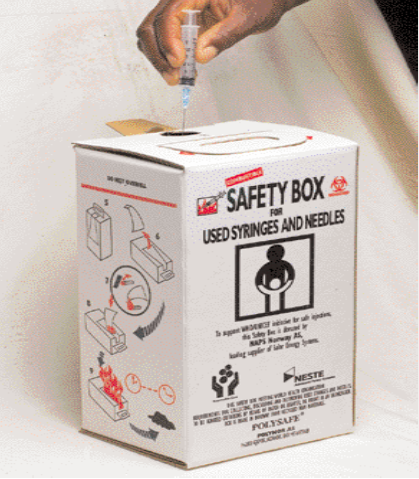 3 – BIN + SAFETY BOX SYSTEM
For large and medium Health Care Facilities that generate highly infectious waste
Nursing Techniques
Isolation Nursing
It is nursing intervention aimed at preventing or containing the spread of highly contagious infections from a sick person to other patients, health workers and community e.g. Ebola, Measles, Plaque, Cholera 

Barrier Nursing
It is a technique that aims at preventing cross – infection of communicable diseases through fecal  - oral route e.g. Typhoid, Dysentery, Hepatitis A
Principles of Barrier Nursing
The patient should be nursed in private room as follows:
Explain the procedure to the patient to enhance co – operation
Equip the room with all the patient’s requirements
Place or keep protective devices near the room
Put a barrier notice and ensure the room has a sink and water
Always use protective devices when attending to the patient
Number of people entering the room should be limited
Items in the room shouldn’t be used by another patient
Reverse Barrier Nursing
Nursing technique by which an immuno – compromised client is protected from infection
Aims at protecting susceptible patient from infections
Protects the client from acquiring nasocomial infections
Indicated is excessive burns, acute renal failure, leukemia
Principles of Reverse Barrier Nursing
Patient should be isolated
Air entering the room should be filtered
Number of people entering the room should be limited
All equipment to be used by the patient should decontaminated and not shared
Temperature should be monitored
Fresh flowers and fruits should be kept in the room since they help contain toxoplasmosis
Since most important parts of the environment of a hospitalized patient is bed, bed making is important to nurses

A clean bed that is wrinkle – free and remains intact when a patient moves around does a great deal for the patient’s physical and psychological comfort
Aims of Bed Making
Make the ward neat
Provide comfort to the patient
Save time and energy
Observe for and prevent pressure sores
Adapt the patient’s needs
PRINCIPLES OF ASEPSIS IN BED MAKING
Micro – organisms move through space in air currents, therefore:
Handle linen carefully
Avoid throwing it on the floor to prevent spread of any micro – organisms present either on the floor or linen
Avoid shaking or tossing it into the laundry hamper/ linen carrier
Micro – organisms are transferred from one surface to another on contact, therefore:
Hold soiled linen and clean linen way from your uniform to prevent contamination of either 
Proper hand washing before you begin and after bed making
BODY MECHANICS IN BED MAKING
When bending, bend your knees, not your back in order to keep the center of gravity above and close to the base of support and help prevent fatigue

Face your entire body in the direction that you are moving to avoid twisting in order to prevent strain or injury

Organize your work. Conserve your steps by making a few trips around the bed as possible
Special Appliances used in Bed Making
Special beds are used on many occasions for the comfort of the patient, protection of bed linen, prevention of pressure sores, facilitation of easier putting of patients in bed and care of patients with certain conditions 

Extra appliances may be added to the requirements for a simple bed in the preparation of special beds
These appliances include:
Mackintosh
Water proof material used to protect the bottom sheets, pillows and mattress from getting wet
Bed Cradle
Appliance used to keep the weight of the linen off the patient e.g. in patient with burns to protect linen from touching the area with wound
Bed Blocks
Made of wood and used to raise the bed on one side e.g. to supply blood to vital organs like the brain
Bed Rest/Back Rest
Help the patient sit in upright position. May be attached to or separate from the bed and can be adjusted to different degrees
Fracture Boards
They are boards (wooden) placed under the mattress to provide a firm rigid foundation to the bed and prevent the mattress from sagging. Aid in immobilization on affected part of the body.
Sand Bags
Small bags made of impermeable material filled with sand. They are used to support patients legs to prevent foot drop. May also be used to immobilize a fractured limb
Air – Rings 
Rubber ring placed beneath the patient’s buttocks to keep them from direct contact with the bed. Relieve pressure hence prevent pressure sores.
Bed Tables
Specially made tables which can be drawn up in front of the patient and may be used during meals or for leaning slightly forward incase the patient has difficulty in breathing
Hot Water Bottles
Bottles of rubber used to give warmth to the patient. They may also be used to relieve pain
Foot Boards
Used to secure and support the patients foot 
Water Beds
They are just like mattress though have a place to fill with hot water
Air Beds
These are mattresses that are filled with air
Ripple Mattresses
Have segments and uses electricity to put air pressure. Used to relieve pressure
ASSIGNMENT
Read and make notes on the procedures of making the following types of beds
1. Occupied bed
2. Unoccupied bed (closed and open)
3. Admission bed
4. Post – operative bed
5. Fracture bed
6. Cardiac bed
7. Amputation bed
8. Divided bed
9. Tent bed
There are two broad categories of beds:
1. Occupied Bed
This is a bed that is occupied by a client, in most cases by a bedridden patient or critically ill patients

2. Unoccupied 
This is a bed not occupied by patients
a) Closed: Made when preparing the unit and there is no patient assigned to it
b) Open: Made for a client who is not in the bed at that particular time. The top covers are folded 1/3 from top to bottom to facilitate easy getting in.
SPECIAL BEDS
1. Admission Bed
It is made like a simple bed with mackintosh, one of the blankets/sheets/draw sheets placed over it and tucked in.
The top bed clothes are now put on and are individually turned over but not tucked in.
The bed clothes at the side of bed nearest to the door are folded over, leaving this side open to facilitate quick admission
Objectives
To have it made up in such a way that the patient can be admitted without delay
To allow for immediate admission to bed of acutely ill patients
Requirements:
2 Sheets		
1 Draw sheet
Blankets
1 Bed cover
1 Draw mackintosh
Mattress and Mackintosh
Pillows and pillow covers
2. Post – Operative Bed
Objectives
To have a bed ready to receive a patient from the operating theatre
To counteract shock
To get the patient as quickly as possible
To protect linen from vomitus or saliva
To clear the mouth of saliva or any vomitus for which purpose a tray is prepared
Extra requirements: 
A vomitus bowl
Post – operative tray containing gauze swabs, air way, sponge holding forceps, metal spatula, towel
Small extra mackintosh
Bed blocks
Drip stand
Observation chart
3. Fracture Bed
Fracture boards are placed on the frame of bed under the mattress. The bed is then made up to suit the requirements of the patient

Objective
To provide a firm base to prevent sagging of the mattress

Extra requirement:
A fracture board
4. Cardiac Bed
It is specifically made for patients who have failing heart and sometimes patients with respiratory diseases where breathing is difficult since the patients are more comfortable when sitting in extreme upright position.
The patient has to be kept warm since in heart failure the circulation is impaired and the patient is liable to feel cold. 
The patient should be comfortable
Extra requirements:
A bed/ back rest
As many pillows as necessary for patient’s comfort
A bed table and a soft pillow
Air ring in a cotton cover
A foot rest
5. Amputation Bed
Objectives
To keep the weight of the top linen off the amputated limb

Extra requirements:
Dressing mackintosh
3 Dressing towels 
2 Sand bags
Tourniquet
Bed cradle
Extra bed cover
6. Divided Bed
A bed made in two separate parts with a division in the center

Objectives
Examination of lower abdomen
Examination of the rectum or vagina
During catheterization
Dressing wounds of the perineal region
Treatment of fracture of femur
Note: Extra requirements  like those of amputation bed except tourniquet, 3 dressing towels, 2 sandbags and dressing mackintosh
7. Tent Bed
They have an electrically powered fan that circulates cool air and nebulized water particles inside a canopy which covers the entire patient
Mostly used for infant and pediatric patients with dried secretions especially those with laryngotracheobronchitis (croup), bronchitis, bronchiolitis, inhalation burns and other edematous airway processes
Can be used to give oxygen concentrations to approximately 50% if the canopy is well tucked under the mattress.
Objectives
Provide continuous cool mist/ steam with oxygen if needed
In management of laryngeal, tracheal or bronchial edema
Help promote and improve cough mechanism
Hydrate dried secretions
Notes: 
Must have a working circulation unit. Malfunctions in this unit can cause excessive heat and CO2 build up inside the tent canopy
Precautions for oxygen usage must be adhered to
Water reservoir must be monitored
Consistent O2 concentration can not be maintained if canopy is opened frequently
Bed linen can become damp hence need to be monitored and changed
Large volume nebulizers are susceptible to contamination
Potential for electric shock or fire exists from electric fan or static electricity from the plastic
Extra requirements:
A complete pediatric mist tent with nebulizer unit, fan and drain bottle
Mist tent canopy
High – pressure O2 hose, about 6 feet in length
O2 or air flow meter
Two liters of sterile water
Oxygen analyzer for monitoring O2
The basic recommended guidelines for you to follow are:
Know the patient’s diagnosis, capabilities, weaknesses and any movement they are not allowed to undertake.

Put on braces and other devices a patient may use before getting them out of bed.

Plan exactly what will be done while transferring a patient so that appropriate techniques will be utilized. This is because without planning you or the patient may acquire an injury.
Explain to the patient what will be done. Then use the patients ability to assist as much as possible to reduce the workload on you, the nurse.

Remove obstacles that may make transferring more difficult prior to transferal.

Elevate the patient’s bed as necessary so that work is being done at a safe and comfortable level.

Lock the wheels of the bed, wheelchair or stretcher to prevent them from sliding as the patient is moved.
GRIPS AND HOLDS FOR LIFTING
The finger grip

The double wrist grip

The double forearm

Note: all techniques applied in such a way that the patient is protected from injury and the person (s) lifting ensure their safe health as well.
ASSIGNMENT
Read and make notes on methods of lifting patients from the MTC manual page 147.
Methods of Lifting Patients
1. Shoulder lift to move a patient up in bed
Indication
Lifting a patient who is able to lift self by pushing with his legs up the bed

Procedure
Greet the patient and explain the procedure to the patient. Ask him/her “to help you help him/her”
Lock the wheels of the bed
Place the pillow against the bed head so that the patient’s head does not hit the bed
Two nurses stand level with the patient’s hips as close to the bed as possible and facing the head of the bed
Ask the patient to flex his knees
Join hands using the double wrist grip beneath the patient’s thighs
Once the hands are positioned under the patient’s thighs, ask him to straighten his legs
Each nurse then presses the shoulder, nearest or next to the patient’s axilla
The patient is then instructed to rest his/her arms on both the nurses’ backs with his head kept forward
Both nurses keep “forward” legs straight while they flex knees of the legs next to the patient, trying to be as close to the patient as possible
The patient is instructed to flex knees
Move after a signal from one of the nurses, transferring the weight of the patient in the direction you want to go
2. Orthodox Lift
Indication
Lifting a patient who is unable to lift self by pushing with legs up the bed

Procedure
Two people should be available. The third person may be necessary to help flex patient’s knees
Greet and explain the procedure to the patient
Lock the wheels of the bed
Place a pillow against the bed head, so that the patient’s head does not hit the bed frame
The two nurses stand on either side of the bed between the patient’s hip and waist, facing each other
Both nurses hold their hands under the widest part of the patient’s hip and below his shoulders
Patient’s knees are flexed and his hands cross in front of him
The nurses keep their feet apart slightly and slightly flex the knees
Then move the patient on signal from one nurse
3. Large Sheet “Pull”
This may be used to move a helpless or unconscious patient up in bed

Remember to roll the sides of the sheet  close to the patient, so that they can be grasped easily and firmly

4. Arm Lift
Indication
Lifting a patient who is able to lift self by pushing with his legs up the bed
Procedure
One or two nurses may do the procedure
Greet the patient an explain the procedure
Lock the wheels of the bed
Place a pillow against the bed head
Nurse then puts arm under the patient’s axilla
Nurse places the other hand on the bed behind the patient
Patient is asked to put his hands on the bed behind him/her
Patient is asked to flex his knees and to keep his head forward
Patient is instructed to support himself with his heels and hands and to lift himself as you help him with your arm under his axilla
POSITIONING PATIENTS IN BED
Patients are positioned to provide comfort and good body alignment

Purpose of positioning patients
To facilitate examination
To maintain muscle tone
To stimulate postural reflexes
To facilitate various nursing and medical procedures
For first aid measures
To relieve pressure on specific points of the body
1. HORIZONTAL RECUMBENT/ SUPINE
The patient is placed flat on back with legs extended or slightly flexed.
A bath blanket is placed over patient lengthwise. 
Pillows should be placed under the neck to prevent neck hyperextension
Arms should be placed (pronated) along the trunk.
Extra pillows should be placed at the pelvis to prevent hyper rotation
Purpose:
General examination.
Abdominal surgery.
Surgery on head and extremities.
Other procedures requiring anterior part of the body

Contraindication:
Spinal injury
2. DORSAL RECUMBENT
Patient is placed flat on back with one pillow under head; the knees flexed and separated and feet flat on bed.
Fold blanket in half lengthwise. Lay center of blanket over abdomen and ends over each foot. 
Arrange blanket to cover extremities and expose perineum.

Purpose:
Rectal, vaginal and pelvic examinations and treatments.
Deliveries.
3. PRONE POSITION
Patient lies on his/her abdomen. The head is turned to either side for comfort. 
Pillow is placed under the lower chest, pelvis and ankles for comfort.
Arms may be placed on the side or flexed near the head 
Draping same as in dorsal.
Purpose:
For treatment on the back and spine.
To facilities drainage from wound.
To secure drainage of pus to front of abdomen.
To relieve pressure on the buttocks and hips
4. LATERAL/SIDE LYING
Patient is placed on the side with the head supported on low pillow.
Use pillow to support the body anteriorly
Another pillow is tucked at the waist from the back to support the patient in the position
Flex the to leg forwards and place a pillow lengthwise between the legs to separate them and support the top leg
Purpose:
To provide comfort to bedridden patients
To prevent pressure sore (patient is turned 2 hourly)
To apply enema
Mothers in labor
5. SIMS/RECOVERY/SEMI PRONE POSITION
Place patient on left side somewhat obliquely across the bed with buttocks to edge of mattress. 
Incline the body forward, draw the left arm back under patient and place the right arm free in front. 
The knees should be flexed upon the body—the right more than the left.
A pillow is placed under the head
Purpose
Unconscious patients to prevent aspiration of fluids
Post – operative patients (recovery period)

Contra – indications
Injured legs
Arthritis
6. FOWLERS (SEMI – SITTING), SEMI – FOWLERS/ HIGH FOWLERS POSITION
Fowlers position:
The patient is placed in a semi-upright sitting position (45-60 degrees), supported with a pillow or back rest and may have knees either bent or straight.

Such a position is maintained during procedures that involve either the nasal or oral passageways as it prevents aspiration during the introduction of feeding tubes and also promotes a slight gravitational pull in peristalsis when swallowing..
Semi – Fowlers Position: 
The bed is tilted to an angle of 15 – 30 degrees

High Fowlers Position 
Used when the head of the bed needs to be elevated as high as possible. 
The upper half of the patient's body is between 60 degrees and 90 degrees in relation to the lower half of their body. The legs of the patient may be straight or bent.
This position is required postoperatively for pneumonectomy patients.
Purpose:
To localize infection in the pelvis and prevent its spread to the peritoneum
To prevent strain to the abdominal muscles
To obtain good pelvic drainage 
To facilitate breathing in patients with cardiac or respiratory problems, post-operative nasal cases and/or thyroidectomy cases.
Fowlers
Semi - Fowlers
High - Fowlers
7. ORTHOPNEIC/CARDIAC POSITION
Patient sits and leans forward on the over bed table which is placed across his/her laps
Patient’s head and arms rest on the table with a pillow

Purpose:
Patients with cardiac or breathing problems
8. TRENDLENBURG POSITION
Client lies in supine position on an adjustable bed or operating table
S/he is then secured and supported using straps on the table before adjusting the bed/table
The bed/table is then tilted to lower the head at an angle of 45 degrees below the horizontal plane
Purpose:
Gynecological surgery and suprapubic prostatectomy cases.
To prevent shocks.
In neonates to drain secretions
To prevent or relieve post-partum hemorrhage.
Trendlenburg
Reverse Trendlenberg
9. DORSAL LITHOTOMY
The patient is placed in supine position on adjustable bed/ examination table/operating table
Client’s buttocks are placed as close as possible to the edge of the bed/table
Flex both the knees simultaneously and support on stirrups to prevent injury when each leg is lifted singly
 Drape as for dorsal recumbent.
Similar to dorsal recumbent except the legs are more separated and flexed
Purpose:
Vaginal and rectal examination.
Operative procedures on the vagina, rectum and perineum.
Deliveries (spontaneous vertex delivery)
10. KNEE – CHEST/GENU-PECTORAL POSITION
Client is positioned in prone position
The client then assisted to kneel on the bed raising hips to the air and resting her weight on her chest and knees. 
Turn head to one side, supported on a pillow and flex her arms at the elbows extending, then to the bed in front of her. 
Ensure the thighs are perpendicular to the level of the head. 
Monitor pulse and general condition of the patient.
Purpose:
To obtain better exposure of the vagina, cervix, and rectum.
To examine the bladder.
To help correct retroversion of the uterus.
To administer caudal and sacral anesthesia.
Vaginal and rectal examinations.
Operative procedures on the vagina, rectum and perineum. 
Cord presentation/Cord prolapse in labor
11. JACK KNIFE OR KROASKE OR BOZEMAN
Place patient on a prone position with the hips directly over the band of the examining table. 
Tip the table with the head lower than the hips. 
Lower the foot part of the table so that the patients feet are below the level of his head. 
Place pillow under the pelvis and abdomen to relieve the strain.

Purpose: 
Operation on the rectum and coccyx
PERSONAL HYGIENE
It consists of those activities an individual undertakes to maintain body cleanliness and freedom from disease. 

Normally entails bathing, oral hygiene, hair care and perineal care.

It is essential for both physical and psychological well – being of the patient
Purpose of Bathing
Cleaning the skin to remove sweat, bacteria, sebum, dead skin and dirt; minimizing skin irritation and skin infections
Stimulation of circulation, achieved by massage and stroking of the extremities
Promoting self image
Prevention and reduction of body odors
CLASSIFICATION OF BATHS
According to Temperature
Cold Bath: 0.5 – 18.3 degrees
Tepid Bath: 26.6 – 32.2 degrees
Warm Bath: 32.2 – 36.6 degrees
Hot Bath: 36.6 – 37.7 degrees
According to Aim
1. Routine Baths
They are cleaning baths whose main aim is personal hygiene
There are various types of routine baths
Shower: Used by most ambulatory patients and minimal assistance is needed
Tub Bath: Used by ambulatory patients. Those with limited physical mobility should be assisted in entering and exiting the bath tab
Self – Help (Assisted) Bath: Used to provide hygiene to patients confined in bed. The nurse prepares bath equipment but provides minimal assistance
Partial (Abbreviated) Bath: Consists of cleaning only body parts that would cause discomfort or odor if not washed properly like face, axillae and perineum
Complete Bed Bath: The nurse washes the patient’s entire body
2. Therapeutic Baths
These require a physician’s order stating the type of bath, temperature of water to be used, the body surface area to be treated and the type of medicated lotion to be used.
Hot or Warm – Water Tub Baths: 
Used to reduce muscle spasms, soreness and tension
Cool or Tepid Baths: 
Used to relieve tension or reduce body temperature
Electric Bath
Mild electric current is passed through water. Can be electrically heated steam. 
Used in treatment of chronic rheumatism and musculoskeletal weakness
Sitz Baths: 
Cleanse and reduce irritation in the anal and perineal areas. 
Commonly used for hemorrhoids and anal fissures and after perineal or rectal surgery

Soak Bath: 
Consists of applying water with or without a medicated solution, to reduce pain, swelling, or irritation or to soften or remove dead body tissue. 
It can include the entire body or be limited to one part of the body
Bran Bath: 
Contain solution made of bran and it is used for reducing irritation. It offers soothing effect and also has skin softening benefits. 
Used in treatment of rashes, eczema and painful sun burns. Adding natural ingredients like honey, milk and cream leave the skin even softer

Mineral Bath
Water contains minerals e.g. calcium, sulpher. May also contain radio – active substances. 
Used in management of arthritis, gout, chronic rheumatism
ASSIGNMENT
Read and make notes on the procedures of the following from the nursing council manual 
Assisted bath
Complete Bed Bath
Sitz Bath
PRESSURE SORES
Also known as pressure ulcers or decubitus ulcers or bedsores, are localized injury to the skin and/or underlying tissue usually over a bony prominence, as a result of pressure, or pressure in combination with shear and/or friction. 

With prolonged pressure, blood supply to the tissues capillary network is disrupted cause impeded blood flow to the surrounding tissues. This leads to local tissue ischemia, hypoxia, edema, inflammation and cell death (necrosis)
Most commonly this will be the sacrum, coccyx, heels or the hips, but other sites such as the shoulders, ears, elbows, toes, knees, ankles or the back of the cranium can be affected

CAUSATIVE FACTORS
1. Pressure
Patient’s own weight pressing on a surface 
One body part pressing on another
Tightly applied bandages
Heavy objects
Unpadded bed pans
2. Friction
Caused by creases, patched linen, rough blankets, lifting and turning patients
Shear is also a cause; shear pulls on blood vessels that feed the skin
3. Factors which influence skin tolerance to pressure and shear
Protein-calorie malnutrition, 
Microclimate (skin wetness caused by sweating or incontinence)
Diseases that reduce blood flow to the skin, such as arteriosclerosis  
Diseases that reduce the feeling in the skin, such as paralysis or neuropathy
PATIENTS AT RISK
Those with incontinence
Paralyzed
Obese
Emaciated
Unconscious
Critically ill
Those suffering from impaired peripheral circulation and sensory function
PREVENTION OF PRESSURE SORES
Inspect all areas at least twice a day
Position and turn patients as often as possible, at least 2 hourly
Ensure bedpans are not chipped and should be well padded
Keep skin clean, dry and change soiled linen
Use of special appliances e.g. airings
Massage skin to improve/promote circulation
Ensure patient is well hydrated and nourished (eating a balanced diet with adequate protein)
PRESSURE AREA CARE
This is done to prevent bedsores by relieving pressure, stimulating blood circulation and keeping skin dry
Requirements
A clean Trolley arranged as follows:
Top shelf
Jugs of warm and cold water
One washing basin
One gallipot
Tin of dusting powder
Soap in a dish
A flannel/wash cloth
Spatula
Zinc oxide cream/ Vaseline (for incontinent patient)
Cotton balls in a bowl and receiver for dirty cotton wool

Bottom shelf
Clean linen
Two birth towels
Bucket for dirty water
Receiver for dirty linen
Clean gown or pyjamas
Procedure
Greet the patient and explain the procedure to the patient
Screen the bed, close the windows and place the prepared trolley at the bedside
Wash hands and dry them 
Strip the bed and cover the patient with one sheet or blanket
Remove the patient’s clothing without exposing him/her
Position patient appropriately according to the areas to be massaged
Pour water into the basin
Work on areas on the same place, systematically starting with the head to the legs
Only expose area which is being worked on at time
Protect bed linen with towel throughout the whole procedure
Wash the area using washcloth or cotton wool swabs and water
Dry the area using bath towel
Lather your palm slightly and massage the area using circular firm but gentle movements
Rinse off the soap thoroughly and dry the skin well
Apply powder using cotton balls if patient is unlikely to be in incontinent or is not sweating. For incontinent patients, apply zinc oxide or Vaseline to make skin water proof
Dress the patient in a clean gown, change the position and make him/her comfortable
Make the bed
Thank the patient, remove screens and open nearby windows
Clear the area, put dirty linen to the sluice
Remove trolley and decontaminate
Clean each equipment accordingly
These are basic components of assessing the physiological and psychological conditions of a client. 
They are vital because they are governed by the vital organs in body (cardiorespiratory).
They include:
Temperature (T)
Pulse (P)
Respiratory Rate (R)
Blood Pressure (BP)
Pulse Oximetry (SpO2)
Importance of taking vital signs
They help establish baseline values of the cardiorespiratory integrity. Baseline values establish the norms against which subsequent measurements can be compared
To make a diagnosis and determine treatment options. Variations from the normal findings may indicate potential problems with the client’s health status.
Monitor patients progress by comparing with previous findings
Monitor for side – effects of drugs
The frequency of vital signs measurement is determined by:
The patient’s condition
The procedure being performed
Physician’s orders
Established standards of care for the particular clinical setting or service
Note: 
Whenever a change is suspected in the patient’s condition, the nurse should measure the patient’s vitals regardless of the setting
The sequence of vital signs measurement in nurse’s notes is usually T-P-R and BP
FACTORS AFFECTING VITAL SIGNS
1. Age
The normal values and variations in vital sign measurements are usually based on age.

2. Gender
Women usually experience greater temperature fluctuations compared to men because of hormonal changes. 
Males generally have a higher blood pressure than females of the same age.
3. Race
Some ethnic groups are more susceptible than others to hemodynamic alterations

4. Medications
Some medications can directly or indirectly alter pulse, respirations or blood pressure. 
Digitalis preparation decrease pulse rate while narcotic analgesics can depress the rate and depth of respirations and lower blood pressure
5. Lifestyle
Factors like cigarette smoking cause chronic changes in the lungs manifested by impaired ventilation
Stimulants like caffeinated beverages and tobacco elevate the heart rate

6. Pain
With acute pain, sympathetic stimulation increase heart rate which increases cardiac output and vasoconstriction, causing an increased peripheral vascular resistance
These changes result in increased pulse and respiratory rates, respiratory depth and blood pressure
Chronic pain causes parasympathetic stimulation which decreases pulse rate
7. Anxiety and Stress
Cause sympathetic stimulation which results in an increased pulse, temperature, respiration rates and blood pressure

8. Exercise
It increases temperature, and if short term, pulse, respirations and blood pressure
Routine exercise increases metabolism and heat production and strengthens cardiac muscles.
9. Diurnal Variations (Circadian Rhythm)
Temperatures are lowest between 0400 – 0600h and highest between 2000 – 2400h. 
The pulse decreases during sleep. 
The blood pressure measurements are lowest early in the morning and highest late in the afternoon or early evening

10. Postural Changes
A person’s blood pressure decreases when a person goes from lying to sitting or standing position
However the pulse is lower in a lying position and increases in a sitting or standing position
REQUIREMENTS
A clean trolley with:

Top shelf:
A clean tray containing;
Thermometer
Pulse oximeter
Stethoscope
Sphygmomanometer/ Aneroid manometer
A pack of clean and dry cotton wool balls
A galipot
Methylated spirit/ antiseptic solution
Lubricant (for rectal temperature)
Box of clean gloves

Observation charts
Paper to record findings for reporting 
Watch 

Bottom shelf:
Decontaminant in a container
A receiver for soiled cotton wool swabs
TEMPERATURE
Temperature assessment involves measuring the balance between heat production and heat loss by the body
Temperature measurement is by Thermometers
Basal Body Temperature
It is the lowest temperature attained by the body during rest (usually during sleep). 
It is generally measured immediately after awakening and before any physical activity has been undertaken, although the temperature measured at that time is somewhat higher than the true basal body temperature.
Core Temperature
Also called core body temperature, is the operating temperature of an organism, specifically in deep structures of the body such as the liver, in comparison to temperatures of peripheral tissues. 
Core temperature is normally maintained within a narrow range so that essential enzymatic reactions can occur. 
Rectal temperature examination is used to estimate core temperature (oral temperature is affected by hot or cold drinks and mouth-breathing). 
Rectal temperature is expected to be approximately one Fahrenheit degree higher than an oral temperature taken on the same person at the same
Units Of Measurement
Temperature is measured in Degrees Celsius or Fahrenheit

The Celsius thermometers use the Celsius (°C) as the measurement unit while the Fahrenheit thermometers use Fahrenheit (°F) as the temperature measurement unit. 

Some thermometers have the measuring scales for both Celsius and Fahrenheit. These thermometers give the reading in Celsius as well as Fahrenheit.
Mechanism of Different Types of Thermometers
1. Mercury and Alcohol Thermometers
Mercury thermometers have mercury filled in a glass tube and has a glass bulb at the bottom.

As the temperature increases, the mercury rises in the glass tube. 

The glass tube is calibrated in Celsius, Fahrenheit or both. The rise in mercury determines the temperature according to the calibration.
Alcohol thermometers have ethanol or toluene instead of mercury in the glass tube. All the other mechanism of the thermometer are same as that of the mercury thermometer. 

2. Digital Thermometers
Digital thermometers use thermocouples or thermistors to sense the change in temperature and display the temperature on a digital display. 

Infrared thermometers use the infrared sensors to determine the temperature and have a digital display.
Mercury/ Alcohol Thermometer
Digital Thermometers
Infrared Thermometers
Normal Temperature Readings
The temperature reading vary depending on the age of the client and which part of the body is being measured. 
Temperature can be taken from the following parts of the body:
Axillary
Groin 
Rectal
Oral
Ear/Tympanic 
The typical daytime temperatures among healthy adult is 36.5 – 37.5 degrees Celsius
Normal Age – Related Temperature Variations
Centigrade and Fahrenheit Conversion Formulas
Centigrade to Fahrenheit: Multiply the centigrade reading by 9/5 and add 32. [oF = (oC*9/5 )+32}]

Fahrenheit to Centigrade: Deduct 32 from the Fahrenheit reading and multiply by 5/9. [oC= (oF – 32) *5/9]
Pyrexia
Commonly known as fever, characterized by an elevation of body temperature above the normal range of 36.5–37.5 °C  due to an increase in the temperature regulatory set-point

Types of Pyrexia According to Temperature Variation
Continuous/Constant: Temperature remains above normal throughout the day and does not fluctuate more than 1 °C in 24 hours, e.g. in lobar pneumonia, typhoid, urinary tract infection or brucellosis.
Intermittent: The temperature elevation is present only for a certain period, later cycling back to normal, e.g. in malaria, or septicemia.
Remittent: Temperature remains above normal throughout the day and fluctuates more than 1 °C in 24 hours, e.g., infective endocarditis

Types of Pyrexia According to Termination
Fall by Lysis: The elevated temperature gradually falls (3 – 5days). It is accompanied by the patient’s improvement.
Fall by Crisis: The elevated temperature falls to normal within 24 hours or less (sharp fall) usually accompanied by patient’s improvement
Pseudo – crisis: The fall is usually accompanied by improvement of patient’s condition and then the temperature rises again after a short period.

Hyperpyrexia: Is fever with an extreme elevation of body temperature greater than or equal to 41.5 °C. Such a high temperature is considered a medical emergency as it may indicate a serious underlying condition or lead to significant side effects.
Fever Management
Exposure
Removal of excess clothing
Opening windows and doors
Tepid sponging
Tepid Sponging
Requirements
Washing basin
Jugs with cold water and hot water
5 – 6 towels/flannels (soft woolen fabric)
Gloves
Mackintosh and draw sheet
Observation tray and charts
Procedure
Explain the procedure to the patient
Take vital signs and put on gloves
Remove top linen leaving patient with sheet
Place mackintosh and draw sheet  on the bed below the patient
Mix hot and cold water to around 30 – 35 degrees Celsius
Put the towels in the water to wet them  and squeeze out excess water
Place them in both the axilla and groin regions
Leave them in place for 4 – 5min till they are warm
Remove , wet them and return them back
When they are still in situ, use the remaining towel to sponge the arms and legs
Leave beads of water on the skin as you sponge the rest of the body. Beads evaporate and cooling occurs
Remove the towels from the groin and axilla
Remove mackintosh and draw sheet 
Take vitals again and record. A fall of 1 – 2 degrees Celsius is enough.
Dress the patient lightly and leave him/her comfortable
Note: The whole procedure should take <20min
Stop tepid sponging if:
The patient shivers excessively
Becomes restless
Other vital signs become abnormal
PULSE
Pulse assessment is the measurement of pressure pulsation created when the heart contracts and ejects blood into the aorta creating a wave of expansion and recoil in the arteries. 

It can be felt by palpation on a point where an artery crosses a bone close to the surface

Pulse assessment provides clinical data regarding the heart’s pumping action and the adequacy of peripheral artery blood flow
Pulse Points
1. Temporal: 
Over temporal bone, superior and lateral to the eye. 
It is accessible and used routinely in infants and when the radial is inaccessible

2. Carotid:
Bilateral, under the lower jaw in neck along medial edge of sternocleidomastoid muscle
It is accessible and used routinely in infants and during shock or cardiac arrest when other peripheral pulses are too weak to palpate.
It is also used to access cranial circulation
3.Apical:
Left mid – clavicular line of fourth to fifth intercostal space
Used to auscultate heart sounds and assess apical radial deficit.
Also used to obtain pulse in neonates

4. Brachial
Inner aspect between groove of biceps and triceps muscles at antecubital fossa
Used in cardiac arrest in infants.
It is also used to assess lower arm circulation and to auscultate blood pressure
5. Radial:
Inner aspect of fore arm on thumb side of wrist.
It is accessible and is routinely used to assess peripheral pulse in adults

6. Ulnar
Outer aspect of fore arm on finger side of wrist
Used to assess circulation to ulnar side of hand and to perform the Allen’s test (used to test blood supply to the hand, specifically, the patency of the radial and ulnar arteries. It is performed prior to radial arterial blood sampling or cannulation).
7. Femoral:
In the groin below inguinal ligament (mid point between symphysis pubis and anterosuperior iliac spine)
Used to assess circulation to legs and during cardiac arrest

8. Popliteal:
Behind knee at the center of popliteal fossa
Used to assess circulation to the legs and to auscultate leg pressure
9. Posterior Tibial:
Inner aspect of the ankle between the Achilles tendon and tibia (below medial malleolus)
Used to assess circulation to the feet

10. Dorsalis Pedis:
Over instep, midpoint between the extension tendons of great and second toe
Used to assess circulation to the feet
Normal Age – Related Variations in Resting Pulse
Pulse Characteristics
a) Quality
It is the ‘feel’ of pulse, the rhythm and forcefulness

b) Rate
Is an indirect measurement of cardiac output obtained by counting the number of apical waves over a pulse point.
Bradycardia: Is the heart rate less than the normal (60 beats/minute in an adult)
Tachycardia: Is a heart rate more than normal (100 beats/minute in an adult)
c) Rhythm
It is the regularity of the heart beat. It describes how evenly the heart is beating
Regular: The beats are evenly spaced
Irregular: The beats are not evenly spaced
Dysrhythmia (arrhythmia): Is an irregular rhythm caused by an early, late or missed beat. 
Intermittent: Pulse whose rhythm is changes from being regular to irregular and vice versa.
d) Volume
It is the measurement of strength or amplitude of force exerted by the ejected blood against the artery wall with each contraction
Normal: Full, easily palpable
Weak: Thready and usually rapid
Strong: Bounding
RESPIRATIONS
Is the measurement of breathing pattern/ rate
Assessment of respirations provides clinical data on the pH of arterial blood.
Sites for Respiratory Assessment
Normal breathing is slightly observable, effortless, quiet, automatic and regular.
It can be observed by observing chest wall expansion and bilateral symmetrical movement of the thorax
It can also be assessed by placing the back of your hand next to the client’s nose and mouth to feel expired air
Characteristics of Normal and Abnormal Breathing Sounds
Eupnoea: 
Easy respirations with normal rate of breaths per minute that are age specific
Bradypnea: 
Respiratory rate of 10 or fewer breaths/minute as per age
Tachypnea: 
Respiratory rates greater than normal range that are age specific
Apnea: 
It is the suspension of external breathing. During apnea there is no movement of the muscles of respiration and the volume of the lungs initially remains unchanged. Depending on the patency of the airways there may or may not be a flow of gas between the lungs and the environment; gas exchange within the lungs and cellular respiration is not affected.

Hyperventilation:
Characterized by deep, rapid respirations. May lead to alkalosis from loss of carbon monoxide. Associated with exercises
Hypoventilation: 
Characterized by shallow ventilations. May lead to retention of carbon monoxide resulting to respiratory acidosis
Kussmaul’s breathing:
Increased depth and rate of respiration associated with diabetic ketoacidosis as a compensatory mechanism to eliminate excess CO2
Cheyne – Stroke breathing:
An abnormal pattern of breathing characterized by progressively deeper and sometimes faster breathing, followed by a gradual decrease that results in a temporary stop in breathing after 10 seconds. It is associated with head injury
Costal (Thoracic) Breathing:
Occurs when the external intercostal muscles and the accessory muscles are used to move the chest upward and outward
Diaphragmatic (abdominal) Breathing:
Occurs when the diaphragm contracts and relaxes as observed by movement of the abdomen
Dyspnea
Difficulty in breathing evidenced by labored or forced respirations through the use of accessory muscles in the chest and neck to breath.
This clients are acutely aware of their respirations and complain of shortness of breath
Normal Age – Related Variations in Resting Respiration
PULSE OXIMETRY

This is the measurement  of arterial oxygen circulation using non – invasive light

The amount of hemoglobin saturated with oxygen is an important indicator for patients, especially in intensive care and emergency situations.
Measurement
A sensor is placed on a thin part of the patient's body, part of the body that is relatively translucent  and has good arterial pulsed blood flow, usually fingertip, toe, earlobe, or in the case of an infant, across a foot.
A pulse oximeter shines light of two different wavelengths, red and infrared through the patient to a photo detector. 
The ratio of red to infrared light that that passes through the measurement site and is received by the oximeter’s detector depends on the percentage of the oxygenated versus the deoxygenated hemoglobin through which light passes
The changing absorbance at each of the wavelengths is measured, allowing determination of the absorbance due to the pulsing arterial blood alone, excluding venous blood, skin, bone, muscle, fat, and (in most cases) nail polish

The percentage of oxygen saturation thus calculated is referred to as the percentage SpO2
Pulse Oximeters
Evaluation Of Spo2 Measurements
An SpO2 of greater than 95% is considered normal

An SpO2 of 92% or less (at sea level) suggests hypoxemia
In a patient with acute respiratory illness and difficulty in breathing e.g. asthmatic attack, an SpO2 of 92% or less may indicate need of O2
In a patient with stable chronic disease, an SpO2 of 92% or less should prompt referral for further investigations of the need of long – term O2 therapy
BLOOD PRESSURE
Is the measurement of pressure exerted by blood on the walls of its vessels
Measured directly or indirectly
Direct Measurement: An invasive  procedure in which an invasive catheter  with an electric sensor is inserted into an artery and an artery – transmitted pressure on an electronic display unit is read
Indirect Measurement: Requires use of sphygmomanometer and stethoscope for auscultation and palpation as needed
Sites
The most common site for indirect blood pressure measurement is the client’s arm over the brachial artery

When the client’s position does not allow palpation and auscultation of the brachial artery, blood pressure can be assessed in the forearm or leg region

The popliteal artery is the site of choice in cases where pressure measurement in the upper extremities is inaccessible or contraindicated.
Contraindications for brachial artery blood pressure measurement
When a patient has the following:
Venous access devices, such as intravenous infusion or arteriovenous fistula for renal dialysis
Surgery involving the breast, axilla, shoulder, arm or hand
Injury or disease to the shoulder, arm or hand such as trauma, burns or application of a cast or bandage
Measurement of blood pressure is by a Sphygmomanometer  which consists of mercury or Aneroid Manometer and a cuff that contains an inflatable rubber connected to two pieces of rubber tubing.

There are electronic sphygmomanometers which can be used by patients for self – measurement. A stethoscope in not needed because the device electronically inflates and deflates the cuff while simultaneously reading and displaying the systolic and diastolic pressures
Unit of measurement of BP is millimeters of Mercury (mmHg)
It is recorded as systolic pressure over diastolic pressure (Systolic/Diastolic)
Note:
Systolic Pressure: The pressure exerted on the bloodstream by the heart when it contracts, forcing blood from the ventricles of the heart into the pulmonary artery and the aorta. 

Diastolic Pressure: The pressure in the bloodstream when the heart relaxes and dilates, filling with blood.,
Sphygmomanometers
Aneroid Manometers
Digital Sphygmomanometer
Auscultation
Done using a stethoscope which aids in hearing the sounds created by blood flowing through the artery
Inflation of the cuff by a pressure higher than the normal causes the artery to collapse, ceasing blood flow and so sound is absent on auscultation
As pressure is released, blood begins to flow through the artery and creates the first sound which is the systolic pressure and the last sound to be heard is the diastolic pressure
These sounds are called Korotkoff’s sounds
Stethoscopes
Parts of a Stethoscope
Ear Tubes
They attach the earpieces to the main body of the stethoscope. 
They are typically constructed of metal and consist of hollow tubes that are ideally suited to transmitting low-frequency sound.

Acoustic Tubes
Connect the ear tubes to the chest piece and is a flexible tube made of a rubberized material. 
They can be filled with different materials to best transmit sound from the patient to the health-care provider.
Chest piece
It is constructed of metal and is typically double-sided to work for differently sized patients and different areas of the body. 
It has deep cups that capture sounds from the target area and may be ringed with a "chill ring" to keep the patient from being uncomfortable when touched by the cold metal chest piece.
Characteristics of Blood Pressure
Hypotension:
Systolic blood pressure less than 90 mmHg or 20 – 30 mmHg below the client’s normal systolic pressure.
Orthostatic Hypotension (Postural Hypotension) is the sudden drop of 25mmHg in systolic pressure and 10mmHg in diastolic pressure when a client moves from lying to sitting or sitting to standing 

Hypertension:
Persistent  systolic pressure greater than 135 to 140 mmHg and a diastolic pressure of greater than 90 mmHg
Normal Age – Related BP Variations
ASSIGNMENT
Make notes on procedure of taking vital signs from the KMTC procedure manual pages 92 - 96
Admission of A Patient
It is the process of receiving and retaining a patient in the health facility overnight or for an indeterminate time, usually several days or weeks (though some cases, such as coma patients, have been in hospitals for years). 
Treatment provided in this fashion is called inpatient care.
Purpose
To provide a safe environment
Close monitoring
Further investigations
Therapeutic interventions of the client
Indications: All patients
In critical conditions
In unstable psychological state that requires monitoring
Who require pre – operative care
Suffering from substance related disorders
Requiring detoxification
ASSIGNMENT
Write notes on the procedure of patient admission from the KMTC procedure manual page 75 - 76
ADMISSION PROCESS
Asses the following: Physical and psychological state of the patient; Number of patient’s companions; provisional diagnosis
Review admission requirements according to the hospital policy
Explain the procedure to the patient and companion
Requirements
Pen
Plain papers
Continuation sheets
Treatment trolley
Trolley with equipment for physical examination
Consent forms
Daily Bed Return (DBR)
Admission record book
Nursing cardex
Assorted charts
Environment
A room that is well lit and ventilated
Resuscitative equipment within reach
Adequate comfortable seats
Examination coach
Hospital uniform
Procedure
Welcome the patient and the companions and offer them seats
Identify the patient through the accompanying nurse/ companion
Receive patient from accompanying nurse
Check validity of admission documents and release the accompanying nurse
Ensure patient’s privacy
Take history from the patient or companion
Perform physical examination
Inspect all variations and identify items to be taken home by relatives. Label and list items to be left in the ward
Allocate a bed to the patient
Introduce patient to other staff and other inpatients
Ensure patient takes bath and changes to the hospital uniform
Give due treatment and inform the ward physician to review the patient
Develop a nursing care plan and document
Keep the patient’s file safe
Clear equipment
Record : History obtained, findings on physical examination, treatment given, findings of evaluation, time the patient was reviewed by physician and their recommendations
Transfer of Patients
This is the releasing of patient/client from the current ward/department/hospital to another
Purpose:
To send a patient for some specialized or advanced care
Assess for: 
Reasons for transfer
Method of transferring the patient
Review on the knowledge concerning the transfer of patient
Explain to the patient and family the division and room to which the patient is intended to be transferred to and the purpose of transfer
ASSIGNMENT
Write note on the procedure of patient transfer/ discharge from the KMTC procedure manual pages 77 - 78
Process
Gather the clients personal belongings
Gather re – usable equipment and supplies beside the patient’s bed e.g. bed pan, urinals, basin. 
Ensure all documentation is well done
Assist the patient onto a wheel chair or stretcher
Transport the patient, supplies, belongings and medical record to the receiving unit
Announce the arrival of the patient at the center nursing station
Give the receiving unit a verbal report of the client, current condition, major therapies being received and special nursing care needs and hand over
Transfer the patient to new room and assist him/her in  to bed
Ensure other agency departments are notified of the transfer
Discharge of Patients
This is the process of releasing of patient from the current inpatient care environment
Purpose
To provide effective integration of the patient with family, society
To promote and resume optimal functioning
Indications
Patients who have recovered
Patients ready to be rehabilitated in the environment of their choice (presumably home environment)
Process
Assess for:
Level of readiness of the patient
Level of the preparedness of the patient’s relatives/ guardians
Physical, psychological, spiritual and social needs of the patient
Mode of travel and available resources
Ensure resolution to therapy
Review patient’s notes (charts, cardex etc.)
Review the discharge procedure and legal implications
Prepare information to share with the patient
Assign adequate time for the discharge process
Prepare patient’s belonging
Arrange for clearance of hospital bill
Ensure prescriptions if appropriate are done and drugs collected and instructions on taking and storing them well explained
Provide patient with a comfortable place to sit/lie
Carry out physical and mental assessment
Share information with the patient on his/her condition, including treatment, other measure to promote health when at home and follow – up schedule
Allow the patient to leave
Leaving Hospital Against Medical Advice
Patient may leave hospital against medical advice due to the following:
Increased hospital bill
Not satisfied with the services being offered
If this happens, the patient should sign a declaration form. This releases the doctors and other staff from responsibility incase something bad happens
Note: Psychiatric patients should NEVER be allowed to leave hospital against medical advise since they don’t have insight.
Content 
Pharmacology
Laws relating to the control of drugs
Local regulations
Drug standards
Administration of medications [routes of administration, recording and reporting (inhalation – nebulization, steam treatment)]
Objectives:
By the end of this section you should be able to:
Explain the therapeutic doses and calculation of drugs in common use
Describe drug interaction, drug assimilation, drug resistance, contraindications and side effects
Pharmacology
It is the science of drugs, which includes their preparation, use and effects’. 
Broader definition of pharmacology is 'the study of the effects of chemical substances on living tissues‘
In nursing practice at times you diagnose and treat minor illnesses and are involved in the prescribing of medications. 
When administering drugs you must detect early signs and symptoms of toxicity, adverse reactions and drug interactions as well as therapeutic responses.
Legal Aspects of Drugs
There are two categories:
Statutory legislations relating to acts of parliament: These are general policies for administration of drugs in all hospitals

Institution policies: Hospital policies for drug administration
1. The Pharmacy and Poisons Act: Chapter 244 of the Laws of Kenya, 1989 

This act makes better provision of:
Control of professional pharmacies
Trade in drugs and poisons
Defines many terminologies in pharmacy which include:
a) Drug: Any Medicine preparation or therapeutic substance
b) Poison: Any drug included in the poison list
c)Advertisement: Any announcement made orally or by means of producing or transmitting light or sound
d) Authorized practitioner/seller of poison: A person lawfully carrying out business or pharmacy in accordance with provision of Act 244. Must be a registered pharmacist where certificate of registration is displayed
e) Dispensing: Supplying medicine or poison in accordance with prescription
Legal Requirements of a Prescription
Prescription should be in written form
Should have the name and address of the person taking the drug
Should be signed and dated by the person who wrote it
Should be complete, specifying the medicine and dosage to be supplied
If prepared by a dentist, should have words for dental treatment e.g. “for dental use only”
Should have the name and address of the person to whom the drug will be delivered
2. The Narcotic Drugs and Psychotropic Substances (Control) Act, 1994 [Dangerous Drugs Act (DDA)]
This is an Act of Parliament to make provision with respect to the control of the possession of, and trafficking in, narcotic drugs and psychotropic substances and cultivation of certain plants, to provide for forfeiture of property derived from, or used in, illicit traffic narcotic drugs and psychotropic substances and for connected purposes.
Psychotropic medication include:
Narcotics
Antidepressants
Stimulants
Hallucinogens
It classifies the drugs based on their potential for abuse and dependence:

Schedule I
They have the highest potential for abuse
There is no acceptable medical use. They are not kept in health facilities e.g. Bhang, Cocaine, Heroine
Schedule II
They have a high potential for abuse
Have severe dependence e.g. Morphine, Pethidine
Schedule III
They have a lower potential for abuse than II
Have moderate dependence e.g. sedatives, stimulants
Schedule IV
They have a low potential for abuse
Have limited dependence e.g. ant – anxiety agents, non – narcotic analgesics
Schedule V
They have a limited potential for abuse
They are not kept under double lock and key e.g. codeine
Guidelines on supplying, storing and administering controlled drugs:
Prescriptions must be signed by a registered medical practitioner
Stock must be ordered in special controlled drug books signed by the nursing officer in charge/charge nurse or the deputy
Drugs must be delivered in a sealed container and a receipt signed by the ward in charge
Controlled drugs must be stored in a double lock and key (locked container or cupboard within a locked cupboard)
These cupboards should not be used for any other purposes (for example, storing valuables)
Details of doses given to each patient must be recorded in cardex, together with the signature of the nurse giving the dose and the person checking it
Any drug wasted must be recorded and signed for
Controlled drug books must be kept for two years following the last entry date
All dangerous drugs are automatically contained in Schedule 1
At the end of every shift, they should be counted and recorded. This should be done by incoming nurse
Only a registered licensed nurse or pharmacist should be allowed to add new stock to the inventory
Procedure for Administering Controlled Drugs
Requirements
They are similar to other drugs but have additions like the controlled drugs register, keys for DDA cupboard and 2 nurses

Steps
Arrange equipment on a trolley
Wash hands together with the assistant
Both nurses read the prescription as they confirm doctor’s signature, date, time, dosage and route of administration
Open the cupboard, DDA cupboard/container and remove the DDA register
Remove all stock of drugs and count, counterchecking with the stock book
Get the dose to be given and place on a tray and enter remaining stock in the register
Enter the patient’s details in the register but don’t sign
Lock the DDA cupboard
Prepare the drug accordingly
Call the patient and countercheck patient’s details including the dose and time
Administer the drug and leave the patient comfortable
Thank the patient
Walk back to the DDA cupboard, record time and dose given and sign
The witness (2nd nurse) counter signs
Record the patient’s notes and cardex then return the DDA register and lock the cupboard
ANTIBIOTICS
Good stock recording of antibiotics is done because:
They are expensive
When misused they cause resistance

The following guidelines should therefore be adhered to:
After administration of antibiotics, the nurse should enter the details of the patient in the antibiotics book
Enter all antibiotics used during a session should be recorded in the antibiotics book
The antibiotics book should be balanced
All borrowed and received antibiotics should be entered in the book and any missing drugs should be recorded
Local Regulations
Local regulations are devised by individual hospitals and are meant to protect their staff, particularly the student nurse during training:
Any dangerous drugs should be checked by a registered/enrolled nurse
Only a small quantity should be kept in the ward
The stock should be checked regularly
The drug keys should be on the person who is in charge of the ward or the deputy
Ampoules containing different drugs should be stored separately
Drugs should not be transferred from one bottle to another
Out of date drugs and those brought in by patients should be returned immediately to the dispensary
Drug bottles must be labeled by a pharmacist
Drug Standards
They are the yardsticks by which drug preparations are judged. 
Medicines vary in their purity, strength, bioavailability, efficacy and safety or toxicity. 

Purity
Standards of purity, rarely require that the substance in question be 100% drug chemical. They do, however, specify the type and concentration of extraneous substances allowed to be present in the drug product.
A pure drug contains only a specific chemical agent with no contaminating ingredients. Drugs are not 100% pure because of the impurities from raw materials used for manufacturing them. 

Other ingredients are added to the chemical to manipulate the absorption process. These additives include solvents, fillers, disintegrators, buffers, waxes, dyes, inks and plastics .

Contaminants from the environment of the production plant may find their way into a batch of drugs.
Potency
This is the strength of a drug, measured by assay techniques.
Chemical analysis is used to determine the ingredients present in a preparation and their relative amounts.

Efficacy
Efficacy is the effectiveness of a drug in treatment.

Safety or Toxicity
This is measured by the incidence and severity of reported adverse reactions following the use of a drug.
Bioavailability
It is the degree to which a drug can be absorbed and transported by the body to its site of action. This may be influenced by particle size, crystalline structure, solubility and polarity of the drug compound.

It is commonly measured by blood or tissue concentration of the drug at a specified time following administration of a dose.
Drug Names/Nomenclature
Drugs are named in four different ways:
1. Chemical Name
This is the precise description of a drug. It indicates its atomic and molecular structure. 
These names are commonly used by the chemist and/or the research pharmacist. 
The names are unsuitable for general use since they are long.

Example: Acetylsalicylic acid (C6H4OHCOOC1H5)  for Aspirin
2. Generic name
Some call it approved name. It is a simpler, shorter name for each drug substance. 
The name is often proposed by the company that first develops the drug. 
It is often derived from the chemical name

Examples:
Acetylsalicylic acid commonly known as aspirin
7 chloro-z methyl-amino-sphenyl-3h-1, benco diazepine, 4oxide commonly known as chlordiazepoxide
2-chloro-10(3-dimiethlyamino-n-n-propyl) pherothiazine hydrochloride commonly known as chlorpromazine
4 hydroxyacetanilide P-acetamido phenol commonly known as paracetamol

3. Trade /Brand/Propriotory Name
Trademarks, trade names, brand names and proprietary names are interchangeable terms used to identify drugs manufactured by various drug companies.
A specific generic drug may have various trade names.
The symbol after the trade name indicates that the trade name is registered and its use is restricted to the manufacturer who owns it. 
Trade names may be selected to:
Denote the drug's chemical structure
Identify the company responsible for manufacturing the drug
Represent some property of the drug
Examples:
Chlorpromazine, referred to as Largactil
Paracetamol, referred to as Calpol, Cetal, PMC, Panadol, Panleve, Panok, and so on
No other firms or company can employ the same trade name. A trade name is usually selected to be short, catchy and easy to pronounce.

4.Official Name
It is the name by which the drug is identified in official publications and international organizations like British Pharmacopeia
Classification of Drugs
Drugs may be classified in many ways.
 
Drugs with similar characteristics are often grouped together in families

One substance may belong to more than one family depending on the classification used for instance, aspirin, which is an analgesic, antipyretic, and anti-inflammatory drug.
A drug may be designated by:
A drug may be designated by:
a) Chemical derivation, e.g. heavy metals, xanthines, steroids, phenothiazines, barbiturates 

b) Mechanism of action, e.g. central nervous system depressant, anti-cholinergic, anti-inflammatory, antacid.

c) System they act on, e.g. cardiac, respiratory

d) Physiologic action, e.g. diuretic

e) Therapeutic effect, e.g. anticonvulsant, analgesic
Drug Effects
1. Desired Therapeutic Effects
The desired therapeutic effects should indicate the mechanism of action of the drug.
For example, an analgesic is for pain relief, accomplished by central nervous system depression inhibition of inflammation.
You must therefore understand how medication affects body function in order to make sound judgments about which medication to use
2. Side Effects
They are physiological effects exerted by the chemical that are not related to the desired therapeutic effect. 
Note: All drugs have side effects. The number and range of side effects may indicate the relative toxicity of a given medication.
Adverse reactions include any undesirable effect apparent in the recipient. They may be opposite to the desired effect, allergic or extraneous. 
Idiosyncratic are unusual effects seen in some patients due to individual differences. They refers to the tendency within the individual to react unfavorably to certain substances.
3. Toxic Effects
They are excessive drug effects. They tend to be exaggerations of therapeutic or side effects. For example, toxicity from a central nervous system depressant used for sedation may induce a coma. 
The margin of safety between therapeutic and toxic doses varies greatly.
Note: Any substance that is physiologically potent enough to produce therapeutic effects is potentially harmful to the body at certain circumstances. 
Toxic symptoms could appear in clients receiving appropriate dosages. This is because drug response, metabolism and excretion vary from person to person
4. Contraindications
These are reasons that make it inadvisable to prescribe a particular drug
They are conditions or symptoms that alert you to the potential dangers of the drug. 

You MUST always decline to administer any drug that you believe will cause harm to the client. In such cases, let the physician administer the drug personally. 

In such a situation, there are legal implications and this is the reason for the decision not to administer the drug.
Dosage Range
The usual dosage must be included for each method of administration. 
Dosages require adjustment according to certain factors:
a) Body mass: Drug dosages are mostly calculated as per kilo of body weight.
b) Nutritional status
c) Pathologic condition
d) Patients' ability to metabolize and excrete the drug
 e) Age: The extremes of age that is, children and adults over 60 years require smaller doses than the normal adult dose.
f) Route: The route by which the drug may be given varies and the drug dosage may also vary according to the route of administration.

g) Assimilation: The assimilation of drugs given orally is fairly slow, thus the oral dose is large, whereas any drug injected into the blood stream acts immediately and dosage is proportionately smaller.

Note: When you notice any unusual dosages, you should verify and clarify with the doctor and refuse to carry out an order that, in your judgment, will result in harm to the patient.
Elimination
The efficiency of elimination affects the efficacy and potential for toxicity of a given medication. 

Many drugs are deactivated by microsomal enzymes in the liver and excreted by the kidneys. 

Always adhere to procedures that promote accurate identification of drugs before administering them to patients.
Route of Drug Administration
The route of administration is dependent on the time at which the effect is required. 

It is also dependent upon the method most suitable to the drug prescribed. 

There are two broad categories of routes:
1. Enteral Route: The desired effect is systemic (non-local), drug is given via the digestive tract. This includes Oral, buccal, sublingual, GIT and Rectal routes. Where possible, oral administration is preferred. 

2. Parenteral Route (Injection): The desired effect is systemic, drug is given by routes other than the digestive tract. This can be done in several ways including intra – dermally (dermis), subcutaneously (subcutaneous layer), intramuscularly (muscle), intravenously (vein), intra – arterial (artery), intra – osseous (bone marrow), intra – cerebral (brain parenchyma), intra – cerebroventricular (cerebral ventricular system) and intra – thecal (spinal)
ENTERAL ROUTE
Advantages
Painless
Less risk for infection
Easier to take
Doesn’t require medical skills
Cheap/economical

Disadvantages
Takes more time to act
Oral Route: 
The medication is administered through the mouth and swallowed in tablet, liquid or powder form. 
They are commonly referred to as per oral (PO). 

Advantages
Convenient - can be self- administered, pain free, easy to take
Absorption - takes place along the whole length of the GI tract
Cheap - compared to most other parenteral route
Most preferred route
Disadvantages
Destruction of drugs by gastric acid and digestive juices
Effect too slow for emergencies
Unpleasant taste of some drugs
Unable to use in unconscious patient
Can irritate the mouth or cause discoloration
Not appropriate for patients with oral thrush
Not appropriate for vomiting patient
Sublingual Route: 
The medication is placed under the tongue where it is allowed to dissolve on its own without chewing till it is absorbed. e.g. adalat (antihypertensive drug)
Advantages
Rapid absorption
Drug stability
Avoid first-pass effect
Disadvantages
Inconvenient
Small doses
Unpleasant taste of some drugs
Buccal Route: 
The drug is placed between the gums and the cheek until it is dissolves and gets absorbed. 
Patient is instructed not to chew or swallow. e.g. miconazole
GIT Route:
Drugs are given via tubes inserted from external into lower GIT:
Nose – stomach: Nasogastric tube (NGT)
Nose – jejunum: Nasojejuno tube
Opening directly to the stomach: Gastrostomy tube
The medication should be in should be in liquid form or powder form and mixed with liquid
If in tablet form, obtain physician’s order before crushing. Never crush coated drugs.
Rectal Route:
Medications include suppositories or enema.
Suppositories should be kept well and lubricated before insertion to reduce discomfort
Suitable for unconscious patients and children and for nauseous or vomiting patients
Easy to terminate exposure
Absorption may be variable
Good for drugs affecting the bowel such  as laxatives
Irritating drugs contraindicated
PARENTERAL ROUTE
Advantages
More effective since they by pass metabolism
Suitable for drugs that can be digested by digestive enzymes, not absorbed by digestive system or those that are too irritant (anti – cancer)
Dosage is more accurate
The therapeutic effect is fast: 15–30 seconds for IV, 3–5 minutes for IM and subcutaneous
100% bioavailability
One injection can be formulated to last days or even months, e.g., Depo-Provera, a birth control shot that works for three months
IV can deliver continuous medication, e.g., morphine for patients in continuous pain, or saline drip for people needing fluids
Suitable for all patients even the unconscious, uncooperative and critically ill
Disadvantages
Painful
Increased risk of infection
Require skills to administer hence patients are not able to self-administer
Onset of action is quick, facilitating a greater risk of addiction and overdose when injecting drugs of abuse
Belonephobia, the fear of needles and injection.
If needles are shared, there is risk of HIV and other infectious diseases
It is the most dangerous route of administration because it bypasses most of the body's natural defenses, exposing the user to health problems such as hepatitis, abscesses, infections, and undissolved particles or additives/contaminants
If not done properly, potentially fatal air boluses (bubbles) can occur.
Need for strict asepsis
Containers for Injectable Drugs
Injectable medicine are usually packed in two forms of containers:
Vials
Also known as a phial or flacon
They  are small glass or plastic vessel or bottle, often used to store medication as liquids, powders or capsules.
Ampoule 
It is a small glass bottle that contains a drug (especially a sealed sterile container for injection by needle).
Vials
Ampoules
SYRINGES
A syringe is a simple pump consisting of a plunger that fits tightly in a tube. 
The plunger can be pulled and pushed along inside a cylindrical tube (called a barrel), allowing the syringe to take in and expel a liquid or gas through an orifice at the open end of the tube. 
The open end of the syringe may be fitted with a hypodermic needle, a nozzle, or tubing to help direct the flow into and out of the barrel. 
Syringes are often used to administer injections, insert intravenous drugs into the bloodstream and to draw blood or other tissue fluid
They are available in different sizes
They consist of three parts: Barrel, Plunger and Tip
There are special syringes
Solo shots: They withdraw only a specific amount and have automatic closure once the amount has been reached
Insulin syringe: They are used specifically to administer insulin and are calibrated in units
Cartilages: These contain premeasured type of medication
BCG syringe: Used to administer BCG (Bacillus Calmette–Guérin) vaccine and are calibrated in smaller units
Parts of a Syringe
NEEDLES
It has three parts:
1. Needle hilt: The part that attaches to the tip of the syringe
2. Shaft: The elongated region
3. Bevel: The extreme end with visible lumen

The size is referred to as gauge. The smaller the number of gauge, the larger the lumen
Needles
Bevel
Other routes of drug administration include:
a) Local or Topical Route
Drugs are used locally on the skin (epicutaneous) or in the eye, ear, nose or vagina. Substance is applied directly where its action is desired
1. Vaginal Route: 
Medications administered by this route are pessaries or creams 
This involves use of an applicator to place or position the drug in the vagina
The medication melts and it is absorbed via vaginal mucosa
2. Skin/transdermal/dermal
Medications are applied on the skin by painting, rubbing, dusting, applying with a moist dressing, by use of patches, soaking a body in solution or giving medicated bath
Those drugs mostly act locally hence have less or no systemic effect

3. Ocular/ Eye/ Ophthalmic Medication
They are in either semi – solid or liquid form
Principles of Ophthalmic Administration
Never put any medication directly to the pupil. It is very sensitive and it can be irritated and cause pain to the patient
Never allow patients to share medicine
Use medication only for the affected eye
When applying on both eyes, take care not to spread infection
Applicator should not touch any part of the eye
3. Otic/ Ear Administration:
Otic dosage forms are applied to the ear canal and are used for the treatment of infection, inflammation and/or pain. 
They may be formulated as aqueous or non-aqueous solutions and contain one (or more than one) category of therapeutic agent, e.g. local anesthetics (benzocaine), steroids (prednisolone sodium phosphate, hydrocortisone), antimicrobial agents ( chloramphenicol), in addition to agents that soften ear wax (e.g. carbamide peroxide).Can be given from a squeeze bottle or a dropper
Never insert the tip of the dropper into the inner ear or touch any part of the ear with it
4. Nasal Administration:
It provides a rapid systemic delivery of therapeutic agents (whilst avoiding first-pass metabolism).
Examples include the treatment of migraine (ergot alkaloids, sumatriptin), diabetes insipidus (desmopressin), prostate cancer/endometriosis (gonadotrophin analogues) and smoking cessation (nicotine).
b) Inhalation (Pulmonary Route)
Drugs are gaseous and volatile agents and aerosols inhaled as vapor or sprays e.g. asthma medications
Advantages
Rapid onset of action due to rapid access to circulation. Fastest method, 7-10 seconds for the drug to reach the brain 
It allows the dose to be controlled more effectively
User can titrate (regulate the amount of drug they are receiving)
Disadvantages
Its a slower route of action, it has to be taken into the lungs, and then travels to the systemic circulation from there.
Forms of Drugs
Broadly classified to solids, liquids, semi – solids and gaseous form

SOLIDS
Tablet: They are usually cylindrical in shape and are used for oral administration

Caplets: A tablet in oval shape
Capsule: Medication enclosed in a gelatinous material/ shell. Can be powder form, gel etc. It is colored to aid in identification. They dissolve in GIT

Lozanges: They melt in the mouth e.g. vicks kingo

Pill: Used to refer to capsule, tablets and caplets though the real pill is round in shape
LIQUIDS
Elixir: Medications in clear liquid designed for oral use. They are different from syrups as they contain very little sugar.

Syrup: Medications dissolved in sugar containing solutions. May also contain flavoring to make them more palatable
Suspension: Liquid medications that contain particles dispersed or suspended in them. When left to stand, particles settle at the bottom therefore should be shaken before administering

Solution: Drugs dissolved in other substances can be given orally, rectally, parentally or topically

Lotion: Liquid applied on the skin surfaces
SEMI – SOLIDS
Spray and Aerosols: Used on skin conditions.

Gases/Inhalers: Used for respiratory conditions

Gels: Semisolid emulsions that become liquid when applied to the skin or scalp. Useful in acute dermatitis in which there is weeping exudate
Creams: May be suspensions of oil in water or emulsions of water in oil, with a additional ingredients. Are used on skin conditions for their moisturizing and emollient effects.

Pastes: Mixtures of powders and ointments and are used on skin conditions

Ointments: Reduce water loss, lubricate and protect skin.
Drug Administration
Administration involves all activities related to safe drug use which are key nursing responsibilities include:
Assessing the risk to a patient of a new drug order
Delivering the drug dose to the proper body tissues
Assessing the patient's response to drug therapy
Treatment of adverse reactions to drugs
Consultation with the doctor about adjusting the prescribed regimen
Educating the patient about the proper use of drug substances
The nurse administering the drug should know the name, dose, preparation, route of administration, side effects and therapeutic effects of the drug 

She should know the condition of the patient and the suitability of that medication at that given time
GUIDELINES FOR SAFE DRUG USE
Pay attention during the procedure
Read the label carefully and compare with the treatment sheet
Appropriate container should be used to measure medication
Always chart drugs immediately after giving, never before
Never give drugs from unlabeled containers
Be familiar with commonly used abbreviations
Observe five (5) rights of drug administration
Five Rights (5Rs) of Drug Administration
Accuracy in drug administration depends on five  factors:
The right drug
The right dose 
The right patient
The right route and the right time
1. THE RIGHT DRUG
To ensure that you have used the right drug, you must check and double check the package label and the cardex and the treatment sheet. 
You MUST prepare the medications you give yourself and do not administer drugs prepared by someone else.
You should recheck the order, the label and the treatment sheet if a client questions the medication. A mentally alert client will notice a change in medication or mention problems that have arisen from the medication.
Do not ignore statements or questions regarding medication from a client.
Precautions when administering medicine
All doses are best prepared from the original container
Medicines should not be prepared in the dark. Good illumination is necessary for positive identification
Caution clients about the use of non labeled pillboxes
Do not to mix supplies of several tablets or capsule in a single container
Make sure you check medication labels when removed from the shelf, before pouring or measuring and when returning to the shelf
Note: The person who administers the medication is the one held responsible.
2. THE RIGHT PATIENT/CLIENT
Ensure that the right client receives the right drug. 
Drugs should only be given to the person for whom they are prescribed or recommended for.
If the patient is wearing an identification bracelet, check the client's name on their identification bracelet with the name on the treatment sheet. 
If the patient is conscious and sane, simply call out the patient's name. This check is essential to avoid errors.
Stay there until the patient swallows the drug if oral to ensure they do not default
Never leave drug trolleys un - attended
3. THE RIGHT DOSE
To obtain the right dose, you must carefully measure the medicine. 
Use the proper technique for pouring solid drugs such as capsules and tablets in order to minimize handling of the drugs. 
Pour the medication into the container's cap, and then transfer the required number of units in the dose from the cap to the medication cup/spoon. 
If you require half of a tablet, a scored tablet may be cut into two pieces with a knife edge/scalpel (small tablets) or folded in clean paper and broken with the fingers (large tablets).
Do not attempt to split non scored tablets or to divide the dose of a single capsule. 
When you split tablets, give the two halves in successive doses, so that any deviation from the prescribed dose due to uneven breakage is leveled out as quickly as possible. 
Do not break all the tablets available and mix the halves.
Liquids should be measured in a container with a scale that provides a mark for the required dose, for example, plastic or glass medicine measures or spoons.
Note: If the dose ordered is not right for the patient, consult with the physician before administering
4. THE RIGHT TIME
Administer all drugs at the right time 
A +/ -30 minutes allowance is acceptable
Be conversant with the hospital policy of drug administration
Note: Under normal circumstances the right time for drug administration is not indicated by the doctor. The doctor only indicates the number of times a day a drug is to be given. For example, the doctor might state:
The hourly interval between doses
The relation of the dose to the client's activity patterns, such as, before or after meals, on rising or retiring or every 4 hours, 6 hours or 12 hours
5. RIGHT ROUTE
The right route must be used for drug delivery. 
Most medicines are taken orally or by topical application. 
Ensure that the client understands how the drug is to be taken. Sublingual or chewable tablets should not be swallowed whole. 
Crush oral drugs, if swallowing is difficult or if they are to be taken in liquid form. 
Demonstrate to the client procedures for application of topical drugs.
Always check the doctor's orders and the cardex or treatment sheet to verify the medication route. 
Alert the doctor if the route is not in accord with that which is recommended for the drug preparation.

Note: Giving medication by the wrong route can cause death. The person who administers the drug is held responsible.
MEDICATION ERRORS
Medication errors continue to be a serious problem in many health institutions despite the elaborate rituals used in administering drugs. 

Errors are determined in relation to the five rights of correct administration.

Common errors include a wrong drug, an incorrect dose, the wrong patient, the wrong route used, drug given at the wrong time and the incompatibility of conversion factors used in calculating doses.
They may arise at any step in the process from the physician's order to the delivery of the dose to the patient.

Incase an Error occurs: 
Report an error immediately it occurs. This helps to protect both the patient and the nurse.

Fast reporting of medication errors means that emergency measures can be taken and undesirable complications may be prevented.
RECORDING AND PRESCRIBING OF DRUG
Medical Instructions should be written by the doctor, except in areas where there is none like in health centers or dispensaries.
Telephone Medical Instructions and verbal Medical Instructions are ONLY permitted under certain circumstances e.g. if the physician is scrubbed up for a surgical procedure, the Medical Instructions may be written by a nurse, provided it is countersigned by the doctor as soon as possible. 
If any part of the order appears inappropriate, contact the doctor to correct any mistakes that may have been made.
Drug orders should always include:
The name of the patient
The name of the drug
The dose
The route of administration
The frequency or timing
Always ask the doctor to verify the route desired if no route has been specified.
The handwriting of many doctors may not legible. If there is doubt about any element of a drug order, oral verification must be sought from the doctor involved.
DRUG MEASUREMENTS
There are three systems used to measure drugs:
1. Household Measurements
Uses containers commonly used at home
A teaspoonful is approximately 5ml
A tablespoonful is approximately 10ml
A teacupful is approximately 150ml
A tumblerful is approximately 250ml

2. Apothecary
This was used in ancient times and included drums and ounce
3. Metric
Most commonly used and is based on milligrams, grammes, millilitres, litres, megaunits
1000 micrograms(mcg) = 1 milligram (mg)
1000 milligrams (mg) = 1 gramme (g)
1000 grammes (g) = 1 kilogram (kg)
1000 millilitres (ml) = 1 litre (L)
1000000 megaunits (mu) = 1 unit
ABBREVIATIONS
OD – Once daily (Mostly in the morning)
BD or BID – Twice a day
TDS or TID – Three times a day
QID or QDS – Four times a day
AC – After meals
BC – Before meals
Nocte – At night
Stat – Immediately 
NPO – Nil per oral
PRN – When necessary
UD/QD – Every day
UN/Qh – Every hour
PO – Per oral
IM – Intramuscular
SC – Subcutaneous
IV – Intravenous
1/7 – One day
5/7 – Five days
1/52 – 1 week
1/12 – 1 month
DRUG CALCULATIONS
1. PO Caps Amoxyl 500mg TID*5/7. If one capsule of  Amoxy contains 250 mg, calculate number of capsules per dose

1st Method
500*3 = 1500 mg per day
1500*5 = 7500 mg dose
250 mg = 1 capsule
7500 mg = ? Capsules
7500/250 = 30 Capsules
2nd Method
500/250 = 2 capsules
Per day = 2*3 = 6 Capsules
Per dose = 6*5 = 30 Capsules

2. IV Floxapen 250 mg QID*7/7. If a vial of floxapen contains 500 mg which is reconstituted with 2mls of water for injection, calculate the number of mls for a given dose, number of mls per day and mls for the total dose
500mg = 2mls
250mg = 1ml
Per day = 1*4 = 4mls
Total dose = 4*7 = 28mls
Assignment
1. Calculate the number of tablets per dose, per day and total dose
a) PO Tab Paracetamol 1g TDS*3/7, if a tablet of Paracetamol contains 500mg
b) PO Tab Brufen 400mg TDS*3/7, if a tablet of Brufen contains 200mg
d) PO Tab Septrin 960mg BD*5/7, if a tablet of Septrin contains 480mg
e) PO Tab Erythromycin 500mg QID*5/7, if a tablet of Erythromycin contains 250mg
f) PO Tab Digoxin 0.125mg OD*4/7
2. Calculate the number of mls per dose, per day and total dose of the following medications:
a) IV Ceftriaxone 250 mg OD*5/7, if a vial of ceftriaxone contains 1g and is diluted with 10 mls of water for injection
b) IV Gentamicin 160 mg OD*7/7, if an ampoule of gentamicin contains 80 mg in 2mls
c) IM Diclofenac 100 mg OD*3/7, if an ampoule of Diclofenac contains 75 mg in 2mls
d) IV X – pen 4MU QID*5/7, if a vial of X – pen contains 5MU and is diluted with 10mls
Procedures for Drug Administration
ASSIGNMENT: 
Get the procedure of the following routes of drug administration from the handout
Oral drug administration 
Injectable drug administration from the handout.
Ophthalmic drug application
Ear drug administration
Nasal drug administration
OPHTHALMIC APPLICATION
Requirements
Medicine with dropper
Cotton wool or tissue
Wash basin with warm water and a wash cloth
Eye pads if necessary
Examination gloves
Patient’s charts
Steps
Counter – check the medicine with the treatment sheet
Identify the patient and explain the procedure to the patient 
Wash hands
Put on gloves and goggles if necessary
Clean eyes using cotton balls one for each eye
Wipe from medial canthus to the lateral canthus to avoid infection of the lacrimal ducts
If the eyes have dried secretions, place a damp cloth/ cotton ball for a few minutes to loosen them
Ask the patient to lie in supine position or tilt the head if seated. This position facilitates instillation of medication
With tissue / wash towel resting below the lower lid, gently press down the bony orbit retracting the lower lid using the thumb or forefinger. This exposes the conjunctiva sac allowing proper administration.

Giving Eye Drops
Check the bottle to ensure it is the right medication for the patient
Ask the patient to look up, this reduces blinking reflexes and lifts cornea away
Instill the prescribed drops into the center of the inverted lower lid, then press gently in the inner canthus. This blocks the lacrimal glands hence protects the drug from entering into it.
Instruct the patient to close the eyes and apply gentle pressure on the eyelids. This helps to distribute the medicine
Wipe off any excess medication using cotton wool
Remove gloves and wash hands
Return medication to their proper store then document
Application of Ointment
Before administration wipe the tube with a clean cotton ball and discard some little ointment. This preserves/ensures sterility of the drug
Apply ointment inside the lower lid from inner to outer canthers
Do not touch the eye with the tip
Ask the patient to blink several times to aid in distribution of the medicine
Use cotton ball or tissue to wipe away any excess medication
EAR ADMINISTRATION
Requirements
Disposable tissue/cotton/gauze
Gloves
Medications
Patient’s charts
Medicine 
Steps
Counter – check the patient’s treatment sheet with the medication
Identify the patient and explain the procedure to the patient
Wash hands and dry them
Put on gloves
Ask the patient to lie on the side with the affected ear uppermost
Remove excess drainage with a dry wipe but if there are dry secretions, use a damp warm wash cloth
Expose the ear canal by adjusting the ear lobes. For adults pull ear lobes back and out, for children straighten back and for infants straighten down and back
Hold the dropper above the opening of the external auditory meatus
Allow the medication to drop on the side of the canal, because the tympanic membrane can get irritated once medication is instilled on it
Instill the recommended drops
Instruct the patient to lie in that position for 5 – 10 minutes. This allows medication  to be retained in the canal
If medication is prescribed for both ears allow 15 minutes after instilling the 1st ear before turning the patient. This allows retention of medication for maximum therapeutic effect
Remove gloves, wash hands, store equipment properly and document
NASAL ADMINISTRATION
Requirements
Medicine with dropper
Face towel and a wash cloth
Small pillow
Patient’s charts

Steps
Counter – check the medicine with the physician’s order and confirm the sinus affected
Identify the patient and explain the procedure to the patient
Wash hands and put on gloves
Inspect the condition of the nose sinus by palpating for tenderness. These findings will provide the baseline to assess the effect of the medicine
Clean of any discharge if present
Request patient to blow the nose gently because the secretions/mucus will affect the effectiveness of the drug
Administer the nasal drops while the patient is lying supine and breathing through the mouth
Administer by holding the dropper 1 cm above the nostril and instill the prescribed drops
Have the patient remain in the supine position for 5 minutes to retain the medicine
Offer face towel/tissue to vault/block the running nose and instruct the patient not to blow the nose
Position the patient comfortably
Dispose soiled disposable items
Wash hands and dry them 
Document
After 30 minutes check the patient’s condition to observe for side effects and therapeutic effects
Ordering of Drugs
This mostly depends on individual institution policy. However, there are two recognized methods:
1. Manual
Nurses order by writing in an ordering book, takes it to the pharmacy and collects the drugs back to the ward
The nurses can also go collect the drugs using the patient’s files
2. Automated/Computerized
Drugs are ordered through computers, then the nurse can go for the drugs from the pharmacy or they are delivered to the ward by straps or chains that are operated by machine
Storage and Handling of Drugs
Guidelines
All drugs storage facilities should be lockable and should remain locked while not in use
All medicine should have a clear label
Controlled drugs should be kept under double lock and key
Drugs close to expiry should be used first
New stock should never be mixed with old stock
All medicine should be kept in accordance with the manufacturers’ instructions
PRESERVATION
Drug substances require careful storage and handling to maintain their safety and potency.
All drugs must be kept in a special place and secured from access by unauthorized persons. 
Storage areas should be kept clean, orderly, cool and dry. This is because chemical deterioration is enhanced by heat, moisture and light. Water dissolves solid drugs and heat melts the waxy bases of suppositories and ointment.
Protect sterile substances from bacterial contamination. Inspect stocks periodically, and discard any drugs whose recommended shelf life has expired or that have changed in appearance.
CONTAINERS
Drugs are best kept in their original containers. Note that copying labeling may result in transcription errors. Use original containers that protect their contents e.g. light sensitive compounds are packed in amber bottles or in containers that filter out much of the harmful radiation.
Do not transfer sterile substances from container to container as it increases the probability of contamination. Protect the label from soiling to ensure it remains legible.
Note: Safe drug use requires that medicines have clear, accurate labels at all times.
DISPENSING /SUPPLY
There are three systems
1. Stock Supply
Nurse orders large number quantity of medication and keeps them in the ward in a drug cup – board.
An inventory book is kept for this medication
It is ideal for drugs that are used often and for emergency drugs

2. Self – administration system
The drug is kept by the patient who may be instructed on how to take or the nurse administers them
This system is used only under physician’s prescription
3. Unit dose
The ward receives only a 24 hour dose for short – term medications, for a few days or long – term medication
Drugs are issued to a specific patient hence bear the patient’s name
Drug Interactions
This is when an interactant chemical modifies the therapeutic results that are anticipated with a drug. The interactant may be:
Another drug
Some combination of drugs
Natural or artificial chemical components of the diet
Pollutant chemicals from the environment
Endogenous body chemical
Chemicals used for diagnostic laboratory tests
Chances of a drug interaction increase with the number of drugs the patient is taking or when the patient consults more than one physician and a variety of medications are prescribed.
Drug interactions are varied. They may be beneficial or detrimental, and may vary from person to person.
They may be of major clinical significance or of no clinical significance. 
They may affect absorption, distribution metabolism or excretion of drugs.
Drug Reactions
ADVERSE REACTIONS
Adverse reactions to drugs vary in the length of time to develop. 
Some become apparent immediately, others appear weeks or months later. 
They may range from mild to catastrophic in severity.
They can affect any tissue or organ.
TOXIC REACTIONS
Note: Any physiologically active drug has the potential to cause an undesirable reaction that may induce illness in the recipient. 
Hence there is no useful drug that is completely devoid of toxic potential.

SIDE EFFECTS
ALLERGIC REACTIONS
They are the result of the body's immunologic response to a drug following previous exposure to that same drug. 
Allergic reactions do not occur during the first exposure to a drug.
Account for up to 10% of all drug reactions. 
May be triggered by the drug in its unchanged form, by a drug metabolic, or by inert ingredients used in drug manufacture.
IDIOSYNCRATIC REACTIONS
They are defined as genetically determined, unexpected responses to a drug. 
The response may take the form of extreme sensitivity to low doses or extreme insensitivity to high doses to the drug.
CHAIN REACTIONS
Medications are often added to a regimen to control side effects of other drugs. 
This can initiate a chain reaction
CUMULATIVE REACTIONS
Drugs accumulate in the body whenever the dosage exceeds the amount the body can eliminate through metabolism or excretion.
This can result to reaction

TOLERANCE AND DEPENDENCE
Habitual use of drugs may create a tolerance to the drug in use, as well as other related drugs. 
This can also produce physical dependence.
The dependent individual will develop signs and symptoms of illness when the drug is withdrawn..
Inhalation
Is the act of breathing in

It is also used as a route of drug administration through which a substance in the form of gas, vapor or powder is administered

Inhaler (puffer): A medical device used for delivering medication into the body via the lungs. It is mainly used in the treatment of asthma and Chronic Obstructive Pulmonary Disease (COPD)
TYPES OF INHALERS
1. Metered-dose inhalers (MDI) 
An inhaler that delivers precise and premeasured dose of medication

It is the most common type of inhaler.
 
The aerosolized medication is drawn into the lungs by continuing to inhale deeply before holding the breath for 10 seconds to allow the aerosol to settle onto the walls of the bronchial and other airways of the lung.
2. Dry powder inhalers (DPI)
Release a metered or device-measured dose of powdered medication that is inhaled through a DPI device.

2. Nebulizers
They supply the medication as an aerosol created from an aqueous formulation.
ASSIGNMENT
Write the procedures of the following modes of inhalation therapy:
Steam inhalation
Nelson inhaler
Nebulization
MODES OF INHALATION THERAPY
1. STEAM INHALATION
Warm moist air is directed towards the mucous membranes of the upper respiratory tract.
Purpose
To loosen a dry cough or congestion and secretions for easier expectoration
To relieves irritation and congestion. 
To sooth the respiratory tract by reducing inflammation hence promoting comfort
To deliver medication
To relieve bronchospasm
Indications
Pneumonia
Asthma
Bronchitis
 
Requirements
A tray containing
Steam kettle
Jug with hot water
Thermometer
Safety pin for making a tent
A stool to place the kettle on
Preparation
Assemble the equipment
Identify the patient and explain the procedure 
Position the patient comfortably and screen the bed
Wash your hands

Important considerations
Check inhalation frequently
Be careful to not burn patient
Be very careful when treating children
Steps
Fill the kettle with hot water to reach just below the spout and add medication if desired. Medications like menthol and benzoin can be added to give more relief or soothing effect
Connect the kettle to electricity if possible to keep the water boiling
Prepare a tent by draping the bed with bed sheets and by securing them with a safety pin. Ensure there are no gaps. An umbrella can be used.
Direct the kettle spout towards the tent
Provide the patient with a sputum bowl and encourage him/her to cough and expectorate
If a kettle is to be used without a tent, use a small room and ensure the door and all windows are closed and have a thermometer kept in the room
The steam can also be directed to the patient's mouth or nose via a cone covering the spout of the kettle. This should last for 30-60 minutes, two or three times a day
Alternatively, a jug can be filled with hot water and covered with a towel. The patient is then instructed to inhale through the towel
A basin of boiled water can be used instead of a jug/kettle for adults
2. NELSON INHALER
It is a special kettle which can be used to conduct steam inhalation

Requirements
A tray containing: 
Nelson inhaler
2 towels
Gauze swabs
Water
Benzoin
Menthol
Steps
Assemble the requirements
Identify the patient and explain the procedure and wash your hands
Assist the patient to sit and position him/her comfortably
Fill the inhaler with hot water to just below the spout and cork firmly. Benzoin or menthol can be added
Wrap gauze around the mouth piece and wrap the inhaler with 2 towels to insulate heat and prevent burning the patient
A pillow can be placed on the laps of the patient and the inhaler placed on it. In such cases, the pillow should be covered with a small mackintosh
Instruct the patient to place lips at the mouth piece of the inhaler and to inhale through the mouth and exhale through the nostrils
Continue until the water cools
Never leave the patient alone when using the nelson inhaler
When done, leave the patient comfortable. Give the patient a sputum bowl
Clear, decontaminate and document
3. NEBULIZATION
It is the administration of drugs in form of mist/vapor or gas to patients using a nebulizer
Nebulizer: It is a device used to administer medication in the form of a mist inhaled into the lungs.
Nebulizers are commonly used for the treatment of cystic fibrosis, asthma, COPD and other respiratory diseases.
Nebulizers use oxygen, compressed air or ultrasonic power to break up medical solutions and suspensions into small aerosol droplets that can be directly inhaled from the mouthpiece of the device. 
An aerosol is a "mixture of gas and liquid particles,"
Purpose of nebulization is similar to that of steam inhalation

Requirements
Nebulizer
Mask
Prescribed medication

Steps
Assemble the requirements
Identify the patient and explain the procedure
Wash hands
Arrange and ensure the nebulizer is in functioning order and put the recommended amount of drug
Position the patient in the fowler’s position
Encourage the patient to take slow and even breaths
Switch on the machine and ensure enough flow is initiated
Attach mask and tubing to the patient
Some nebulizers are automated such that when the medicine is depleted, they auto – switch themselves off
If not, monitor and when done, switch off, disconnect from electricity and decontaminate 
Leave the patient comfortable
Wash hands and document

Note: Nebulization can be done together with O2 administration. Drugs to be nebulized are placed in the humidified component of O2 apparatus
Emergency Tray
It is a tray or trolley containing emergency drugs and emergency apparatus
Also called resuscitation tray
The tray should be put in a place of easy reach. The tray should be in an accessible place where anybody working in the word can see it
It should be checked everyday to ensure that all supplies are present
Ensure drugs are not expired, so that the tray is always ready and easy to use
Drugs in the Emergency Tray
Adrenaline
Atropine
Aminophylline
Calcium Gluconate
Sodium Bicarbonate
Potassium Chloride
Hydralazine
Lignocaine
Vitamin k
Lasix (furosemide)
Diazepam
50% Dextrose
Dexamethasone
Piriton injection
Water for injection
Hydrocortisone
Should also have:
Gloves (sterile and examination)
Strapping
Needles and syringes
Cannulas (branulars)
Endo – tracheal tubes
Air – ways 
Tongue depressors
Source of light (torch)
Giving sets of IV fluids and blood
Nasogastric tube
O2 masks and ambu – bags
O2 source
Cotton swabs & gauze
Spirit swabs
In normal situations, an individual’s fluid intake and output is balanced by maintaining hemostasis
However under certain circumstances e.g. illness, intake/output is either increased or reduced resulting to fluid excess or deficit which need to be corrected

EXCESS FLUID
The body has more fluid due to retention. 
Also called hypervolemia
Causes
Defective regulatory mechanism e.g. renal failure, coronary heart disease
Excessive administration of IV fluids
Excessive administration of sodium (Na+) either orally or through IV fluids
The excess Na+ can also result from stress from diseases or other physical trauma that causes aldosterone to produce ADH (ante – diuretic hormone) that cause Na and water retention
Low protein levels

Clinical Manifestations
Swelling in the legs and arms (peripheral edema)
Weight gain over a short period of time
Slow emptying of peripheral vein
Distended neck veins
Crackles and wheeze (altered breath sounds)
Fluid in the abdomen (ascites). 
Eventually, the fluid enters the air spaces in the lungs, reduces the amount of oxygen that can enter the blood, and causes shortness of breath (dyspnea). 
Fluid can also collect in the lungs when lying down at night, possibly making nighttime breathing and sleeping difficult (paroxysmal nocturnal dyspnea)decreased hematocrit (volume of RBC in blood in %)
Bounding pulse
Polyuria
FUID DEFICIT (HYPOVOLEMIA)
This is where there is deficiency of water and electrolyte in the extracellular fluid
Causes
Loses : Vomiting; Diarrhea; Polyuria; Fever; Excessive sweating
Third space fluid shift (entry of fluid in membranous cavities)
Decreased intake e.g. anorexia
Inability to access fluid or take fluid
Clinical Manifestations
Weight loss over a short period of time
Reduced skin turgor
Dry mucous membranes
Postural/orthostatic hypotension
Reduced urinary output
Slow filling of peripheral veins
Decreased temperature due to reduced metabolism and distribution
Concentrated urine
Flat neck veins when patient is lying down
Elevated blood urea nitrogen
Altered level of consciousness
Reduced central nervous pressure
Slow capillary refill
Weak rapid pulse
Management of Fluid Imbalance
Treat the cause
Oral fluid administration e.g. Oral Rehydration Salts (ORS)
Oral glucose dissolved in water
Note: 
The fluid shouldn’t be irritable
Always consider likes and dislikes
Explain importance of taking fluid to the patient and give fluids at intervals
Avoid cola and caffeinated fluids because they don’t contain electrolytes and can cause diuresis
MONITORING INTRAVENOUS FLUIDS
Infusions is administration of fluids to the body through veins
Allows direct introduction of fluids directly into the blood stream through the vein
Intravenous (IV) fluids are those solutions instilled within the patient’s vein. 
They may include solutions of water and chemicals normally found within the body, dissolved medications or blood, blood extracts and blood substitutes.
INDICATIONS FOR INTRAVENOUS FLUIDS
To restore fluid balance quickly when a patient experiences a significant fluid loss
To prevent fluid imbalance for a patient who is currently or potentially likely to experience a loss of body fluid
To maintain fluid balance when the patient temporarily is unable to eat and drink
To replace specific electrolytes or other chemicals such as water soluble vitamins
To provide some measure of nutrition
To administer medications
To replace blood cells or specific components of blood
CATEGORIES OF INTRAVENOUS FLUIDS
There are two categories of intravenous fluids: crystalloid or colloid solutions.
1. CRYSTALLOID SOLUTIONS
They are a mixture of water and salt or sugar. The solutions are capable of passing through a semi – permeable membrane. 
They can be further sub-divided into isotonic, hypotonic and hypertonic solutions.
An isotonic solution contains an equal amount of dissolved crystals as normally found in plasma e.g. 0.9 % saline (normal saline), 5 % dextrose and Ringer’s solution or lactated Ringer’s.
A hypotonic solution contains fewer dissolved crystals than are normally found in plasma. It presents as a dilute solution in comparison to the fluid within and around cells e.g. 0.45 % sodium chloride (Half Strength Darrow's) and 5 % dextrose in 0.45 saline.

A hypertonic solution has a higher amount of dissolved crystals than present in plasma. Note: They are considered plasma expanders as they draw water into the intravascular compartment from the more dilute areas of water within the cells and interstitial spaces e.g. 10%  and 50% dextrose
2. COLLOIDS
They are high molecular – weight solutions, which draw fluid into the intravascular compartment via oncotic pressure (pressure exerted by plasma proteins not capable of passing through membranes on capillary wall).

They are plasma expanders, as they are composed of macromolecules, and are retained in the intravascular space

Examples: Albumin, Hetastarch, Pentastarch, Plasma and Dextran
Note:
Buffer solutions are used to correct acidosis or alkalosis. 

Lactated Ringer's solution also has some buffering effect. 

A solution more specifically used for buffering purpose is intravenous sodium bicarbonate.
VENIPUNCTURE
It is the piercing of vein in order to gain access to blood stream

Sites of Venipuncture
Antecubital fossa
Hand (dorsal aspect especially the metacarpal veins)
Saphenous and femoral veins
Median brachial vein
Skull veins
Factors to consider when selecting a vein
Superficial veins are easily located and are more accessible for puncture. Veins in the arm and hands are preferred to veins in the foot or leg.
Use veins in the arm or hand on the patient’s non-dominant site. Avoid using an area of a vein that will compromise joint movement.
Avoid thin walled and scarred veins. They are difficult to enter. A normal vein is smooth, pliable and resilient.
Use larger veins for infusing hypertonic solutions, those containing irritant medications, those administered rapidly and those that are thick or sticky.
INTRAVENOUS ACCESS 
Hypodermic Needles
The simplest form of intravenous access is by passing a hollow needle through the skin directly into the vein. 
This needle can be connected directly to a syringe (used either to withdraw blood or deliver its contents into the bloodstream) or may be connected to a length of tubing for infusion
The most convenient site is often the arm, especially the veins on the back of the hand, or the median cubital vein at the elbow, but any identifiable vein can be used
It is necessary to use a tourniquet which restricts the venous drainage of the limb and makes the vein bulge.

Once the needle is in place, it is common to draw back slightly on the syringe to aspirate blood, thus verifying that the needle is really in a vein. 

The tourniquet should be removed before injecting to prevent extravasation of the medication.
Peripheral Cannula
This is the most common intravenous access method.

Peripheral IV line consists of a short catheter (a few centimeters long) inserted through the skin into a peripheral vein (any vein not inside the chest or abdomen). 

This is usually in the form of a cannula-over-needle device, in which a flexible plastic cannula comes mounted on a metal trocar.
Once the tip of the needle and cannula are located in the vein the trocar is withdrawn and discarded and the cannula advanced inside the vein to the appropriate position and secured. Blood may be drawn at the time of insertion.

Any accessible vein can be used although arm and hand veins are used most commonly, with leg and foot veins used to a much lesser extent. In infants the scalp veins are sometimes used.

The caliber of cannula is commonly indicated in gauge, with 14 being a very large cannula (used in resuscitation settings) and 24-26 the smallest.
The most common sizes are 16-gauge (midsize line used for blood donation and transfusion), 18- and 20-gauge (all-purpose line for infusions and blood draws), and 22-gauge (all-purpose pediatric line). 

12- and 14-gauge peripheral lines are capable of delivering large volumes of fluid extremely fast accounting for their popularity in emergency medicine. These lines are frequently called "large bores" or "trauma lines".
To make the procedure more tolerable for children medical staff may apply a topical local anesthesia for about 45 minutes beforehand.

The part of the catheter that remains outside the skin is called the connecting hub; it can be connected to a syringe or an intravenous infusion line, or capped with a heplock, a needleless connection filled with a small amount of heparin solution to prevent clotting, between treatments. 

Ported cannula have an injection port on the top that is often used to administer medicine.
CALCULATING INFUSION RATE
Divide the Total number of milliliters to be given by the Hours in which the solution is to be infused
Example Scenario 
If 2400mls of solution to be infused over a 24 hour period: 2400mls/24hours = 100mls to infused per hour  
Then determine the number of drops to be infused per minute by multiplying the Number of ml per hour with the drop factor and then dividing by 60 minutes
If 100mls need to be infused per hour, and the intravenous equipment has a drop factor of 20 drops per 1 ml, then: (100 *20)/60 = 33.3 = 33 drops per minute
Flow Rate=
Amount (litres)*1000*drop factor
		Hours *60
Calculate the flow rate of the following:
1. Mr K is to be infused 3 litres of IV fluids in 24 hours. Calculate the flow rate given the drop factor of 20 drops per minute.

2. Mrs M is to be infused 2.5 litres of IV fluids in 24 hours. Calculate the flow rate given the drop factor of 15 drops per minute.
Factors Influencing the Rate
Length of the Tubing: The larger the tube, the slower the rate
Height of IV fluids: The higher the fluid, the faster the rate
Position of cannula: Cannula next to a bone/joint results to a lower rate
Position of the patient: Lying down position has a slower rate while sitting up has a faster rate
Size of the cannula: The larger the cannula, the faster the rate
Monitoring the Rate of Infusion
Maintain the proper rate of flow 

Make timely observations at least every hour to determine that the volume of intravenous solution is infusing according to schedule. 

Label the container at points indicating the amounts that should be infusing hour by hour so that at a glance you are able to tell whether the solution is being infused at proper hourly rate.
Care of Patients
Maintain personal hygiene
Maintain the infusion
Inspect and dress the vein puncture site
Maintain aseptic technique when changing on the dressing the vein puncture site
Take care when changing solution containers or infusion tubing
Maintain the input/output chart
Monitor for complications e.g. dyspnea, noisy breathing and coughing. Respiratory and cardiac problems are caused by circulatory overload.
Purpose of Input / Output Record
Helps in decision making during fluid therapy
Used to assess the effectiveness of medication e.g. diuretics
Used to establish elimination pattern

Note:
Inputs include: Oral fluids and IV fluids
Outputs include: Urine, vomitus, bleeding, watery stool, wound drainage, suction secretions
Patient Education
Tell patient not to discard any urine or body fluid without notifying the nurse
Instruct the patient not to take anything per oral without informing the nurse
Advise the patient to call the nurse if the IV fluids stop flowing or there is a leakage.
Observe the venipuncture site for following:
A slow rate
No flow of solution
Swelling in the area of the vein puncture site
A burning sensation
Local pallor of the skin
Coldness
If any of the above occur:
Remove the needle/cannula and check for phlebitis, which may occur when a solution is irritating to the vein or the vein-puncture device remains in the same site for a prolonged period of time. This is evident by the area being red, warm, swollen and painful. 

Select a new site for introducing additional solution

Elevate the arm and place warm compresses over the area of inflammation for 20 to 30 minutes, three to four times a day for one to two days
Notify the doctor if the fluid contained a drug that may cause injury to tissue

Avoid further use of vein

Remove the vein-puncture device

Restart the infusion in the opposite arm or head
Infection of the site may occur and could spread to other parts of the body through the blood stream. Evidence of infection includes:
The site may appear red and puffy
Purulent discharge may be present
The patient may have a rise in temperature and/or chills

In the event of possible infection:
Discontinue the infusion and notify the doctor
Apply aseptic technique when dressing the wound
Take pus swab for culture and sensitivity
DISCONTINUING THE INFUSION
Discontinue the infusion when the amount of ordered solution has been infused and no more is scheduled to follow. 
To discontinue the infusion:
Clamp the tubing and remove the tape that held the dressing and vein-puncture device in place

Gently press a sterile dry gauze swab over the site of puncture
Remove the needle or catheter  or cannula by pulling it out without hesitation following the course of the vein

Apply pressure to the injection site for 30 to 45 seconds while elevating the forearm. This technique helps to stop bleeding from the injection site. 

Apply a small sterile dry gauze swab over the dressing and secure it firmly
Flex and extend the arm or hand several times to help the patient regain sensation and mobility in the area where the needle was located.

Record the amount and the type of fluid infused during the current shift on the patient's fluid intake record.

Document and sign for the time of termination, the type of fluid and condition of the vein puncture site in the patient's care index. Remember to also give a verbal report.
ASSIGNMENT
Make notes on cannula fixing and IV fluid administration procedures from KMTC procedure manual page 202
CANNULA FIXING AND IV FLUID ADMINISTRATION PROCEDURE
Requirements
A drip stand
A clean trolley arranged as follows
Top Shelf
Sterile pack of cotton wool and gauze swabs
Giving set
Sterile brannula/ needles
5 or 10 cc syringes
A pair of clean gloves
Infusion fluid
Receiver for waste fluid
Container with antiseptic solution
Bottom Shelf
Strapping
Splint and bandage (as need be)
Small mackintosh
Tourniquet
Razor and Scissors
Receiver for used swab
Receiver for sharps
Watch with second hand
Steps
Clean the trolley and arrange the items appropriately
Explain the procedure to the patient
Screen bed and put the in a comfortable position
Identify the area and if necessary shave it (skull)
Position the drip stand next to the bed on the side of the selected limb
Support the limb/head on the pillow
Spread the mackintosh under the limb/head to protect the pillow
Check the prescribed fluid fro particles and expiry date
Remove the cap off the infusion bottle, to expose the rubber seal/septum
Hung the infusion bottle on the drip stand
Remove the sheath from the piercing needle of the giving set
Insert the piercing needle into the rubber seal/septum, if there is no air inlet on the giving set, insert a sterile needle into the rubber seal, next to the piercing needle
Remove the sheath from the other end of the giving set
Let the fluid flow until the giving set chamber is filled halfway
Allow fluid to run through the giving set tubing into receiver, until all air has been expelled from the giving set
Using the roller clamp, clip the giving set tube midway, to obstruct further flow
Re – cap the free end of the giving set
Assist client into supine or sitting position comfortably
Tear 3 (one inch) tape strips. Cut one of these down centre
Get some of the fluid/water for injection into the syringe
Prepare needle (brannula) for insertion
If brannula examine the catheter for crack or flows
Put on gloves
Tie tourniquet round the extremity about 3 inches, above the selected area
Locate largest, most distal vein
With cotton wool swab soaked with antiseptic clean vein are, beginning at the vein and circling outward in a 2 inch diameter
Discard the swab
Allow the area to dry completely
Encourage patient to take slow, deep breaths as you begin
Hold skin taut with one hand while holding the brannula with the other
Maintain sterility, and insert catheter into vein:
Parallel to straightest section of the skin, at 30 degrees angle with the skin
When the needle has entered the skin, lower it until it is almost flat on the skin
Follow the path of vein, insert catheter into vein
Watch for the first backflow of blood, then push catheter gently into the vein while pulling back the needle
Apply digital pressure distal to catheter tip before pulling the needle out of the vein and skin
Note: If unable to insert catheter fully, do not force
Holding catheter securely remove, get the syringe with water of injection and connect and insert its tip into catheter
Push the fluid gently and observe for any swelling or any pain. If none is noted then IV access is patent
Remove the tourniquet and use strapping to secure the in position. 
Note: Do not strap over insertion site
Remove the cap from the free end of giving set and insert its hub into catheter opening 
Slow IV fluid to moderate the drip
Remove gloves and secure the tubing
Apply arm board (splint) if need be
Regulate IV fluid according to drops per minute
Enter information input/output fluid chart
Re – check flow rate after 5 minutes then after 15 minutes
Share health message with patient on what to check or report
Record and report
BLOOD TRANSFUSION
It is the process of receiving blood products into one's circulation intravenously. 

Transfusions are used in a variety of medical conditions to replace lost components of the blood. 

Blood can transfused either whole blood or only components of the blood, such as red blood cells, white blood cells, plasma, clotting factors, and platelets.
Purposes
To restore blood volume e.g. after excessive hemorrhage
To restore Hb level and RBCs in severe anemia
To restore leukocytes (WBCs)
To replace platelets and clotting factors (fresh frozen plasma)
To provide nutrition and reduce toxicity in case of poisoning
Principles of Therapy
Blood transfusion therapy is limited to occasions when it is absolutely necessary and stringent screening techniques are used before transfusion begins.

Blood product procurement, storage, preparation, and testing are regulated by the Food and Drug Administration, the American Association of Blood Banks, and the Joint Commission on Accreditation of Healthcare Organizations.
a) Blood Compatibility
Antigens
Are glycoproteins found on the surfaces of RBCs

The ABO blood group system is clinically the most significant because A and B antigens elicit the strongest immune response.

The presence or absence of A and B antigens on the RBC membrane determines the person's ABO group
Antibodies 
Antibodies (or immunoglobulins) are proteins produced by B lymphocytes

Generally have a high degree of specificity, and interact only with the antigen that stimulated their production.

The interaction of antibodies and antigens triggers an immune response, the humoral immune response which depends on the quantity of antibody and antigen.
b) Blood Transfusion Options

i) Autologous Transfusion
This is when a patient is transfused his/her own blood

Before elective procedures, the patient may donate blood to be set aside for later transfusion. Patients may donate one unit every 3 to 4 days up to 3 days prior to surgery provided hemoglobin is greater than 11 g/dl.
Autologous RBCs can also be salvaged during some surgical procedures or after trauma-induced hemorrhage by use of automated cell-saver devices or by manual suction equipment.

Autologous blood products must be clearly labeled and identified.

It eliminates the risks of alloimmunization, immune-mediated transfusion reactions, and transmission of disease, making it the safest transfusion choice.
ii) Homologous Transfusion
Volunteer donors' blood products are assigned to patients randomly.

Before donation, volunteer donors receive information about the process, potential adverse effects, tests that will be performed on donated blood, post donation instructions, and education regarding risk for human immunodeficiency virus (HIV) infection and signs and symptoms.

Donors are screened against eligibility criteria designed to protect donor and recipient
Blood Donor Eligibility Criteria
iii) Directed Transfusion
Blood products are donated by a person for transfusion to a specified recipient.

This option may be used in certain circumstances (e.g. a parent who provides sole transfusion support for a child), but in general, no evidence exists that directed donation reduces transfusion risks.
c) Blood Product Screening
Serology Testing
Assesses the compatibility of a particular blood product with the recipient before release of the blood product from the blood bank at determining the compatibility

The following are done:
ABO group and Rh type: Determines the presence of A, B, and D antigens on the surface of the patient's RBCs.
Direct Coombs' test: Determines the antibody attached to the patient's RBCs.
Crossmatch (compatibility test): Detects agglutination of donor RBCs caused by antibodies in the patient's serum.

Indirect Coombs' test: Identifies lower molecular weight antibodies (IgG) directed against blood group antigens.
Screening for Infectious Diseases
Hepatitis: tests for the presence of hepatitis B core and surface antibodies and hepatitis C viral titer.

HIV-1 and HIV-2: tests for prior exposure to the virus.

Cytomegalovirus (CMV): tests for the antibody against CMV

Syphilis: tests for the presence of antibody against the spirochete.
Bacteria: contamination may occur during and after collection of blood. Hence maintain a sterile technique during phlebotomy and blood processing procedures, correct storage techniques, visual inspection of blood products, and limitation on shelf life.

Other infections that may be transmitted via blood transfusions e.g. malaria
Whole Blood and Blood Components
WHOLE BLOOD
Consists of RBCs, plasma, plasma proteins, and approximately 60 mL anticoagulant/preservative solution in a total volume of approximately 500 ml.

Indications include acute, massive blood loss of greater than 1,000 mL, requiring the oxygen-carrying properties of RBCs and the volume expansion provided by plasma.
PACKED RED BLOOD CELLS(RBCs)
Consist primarily of RBCs, a small amount of plasma, and approximately 100 mL anticoagulant/preservative solution in a total volume of approximately 250 to 300 mL/unit.

Indications include restoration or maintenance of adequate organ oxygenation with minimal expansion of blood volume.

Dosage: Average adult dose administered is 2 units; pediatric doses are generally calculated as 5 to 15 ml/kg.
PLATELET CONCENTRATES
Consist of platelets suspended in plasma. 

Platelets may be obtained by centrifuging multiple units of whole blood and expressing off the platelet-rich plasma (multiple-donor platelets) or from a single volunteer platelet donor using automated cell separation techniques (apheresis).
Indications include prevention or resolution of hemorrhage in patients with thrombocytopenia or platelet dysfunction.

Dosage: Average dose is generally 1 unit of platelets for each 10 kg of body weight; however, patients who are actively bleeding or undergoing surgical procedures may require more.
PLASMA (FRESH OR FROZEN PLASMA)
Consists of water (91%), plasma proteins including essential clotting factors (7%), and carbohydrates (2%). Each unit is the volume removed from a unit of whole blood (200 to 250 mL).

May be stored in a liquid state or frozen within 6 hours of collection.
Indications include treatment of blood loss or blood clotting disorders related to liver disease and failure, disseminated intravascular coagulation (DIC), over-anticoagulation with warfarin, all congenital or acquired clotting factor deficiencies. 

Dosage: Depends on the clinical situation and assessment of prothrombin time, partial thromboplastin time, or specific factor assays.
Transfusion Reactions
Every transfusion of blood components can result in an adverse effect. Reactions can be acute or delayed.

Because reactions may exhibit similar clinical manifestations, every symptom should be considered potentially serious and the transfusion should be discontinued until the cause is determined.
When an acute reaction is suspected, the following should be done:
The health care provider should be notified immediately and blood bags with tubing from all products recently transfused should be returned to the blood bank for evaluation.

Take a clotted blood sample to examine serum for hemoglobin and confirm RBC group and type.

The first voided urine sample to test for hemoglobinuria.
An anticoagulated blood sample for a direct Coombs' test to determine the presence of antibody on the RBCs.

Precautions must be taken to avoid the hemolysis of RBCs during venipuncture and sample collection because this could lead to invalid test results. 

Whenever possible, blood samples should be drawn from a fresh venipuncture and not from existing needles or catheters.
a) ACUTE REACTIONS
These may occur during the infusion or within minutes to hours after the blood product has been infused. They include:

1. Allergic Reactions
Occur as a result of sensitivity to plasma protein or donor antibody reacting with the recipient antigen
Clinical manifestations: Flushing, Itching, Rash, Hives, Asthmatic wheezing, Laryngeal edema, Anaphylaxis
Management: 
Stop transfusion immediately. Keep vein open (KVO) with normal saline. Notify other health care providers and blood bank. 
Give antihistamine as directed 
Observe for anaphylaxis prepare epinephrine if respiratory distress is severe. 
If hives are the only clinical manifestations, the transfusion can sometimes continue at a slower rate. 
Send blood samples and blood bags to blood bank. Collect urine samples for testing.
Prevention: 
Proper history taking so that incase of past history of anaphylaxis, be alert, have emergency drugs available, and remain at bedside for the first 30 minutes.
2. Febrile, Nonhemolytic Reactions
Result from hypersensitivity to donor white blood cells, platelets, or plasma proteins

Clinical manifestations: Sudden chills and fever, Headache, Flushing, Anxiety
Management: 
Stop transfusion immediately and KVO with normal saline. Notify other health care providers and blood bank. 
Send blood samples and blood bags to blood bank. Collect urine samples for testing. 
Check temperature ½ hour after chill and as indicated thereafter. 
Give antipyretics as prescribed and treat symptomatically.
3. Septic Reactions
Result from transfusion of blood or components contaminated with bacteria.
Clinical manifestations: Rapid onset of chills, High fever, Vomiting, diarrhea, Marked hypotension
Management: 
Stop transfusion immediately and KVO with normal saline. Notify other health care providers and blood bank. 
Obtain cultures of patient's blood and return blood bags with administration set to blood bank for culture. 
Treat septicemia as directed (antibiotics, I.V. fluids, vasopressors, steroids)
Prevention: 
Do not permit blood to stand at room temperature longer than necessary. Warm temperatures promote bacterial growth. 

Inspect blood for gas bubbles, clotting, or abnormal color before transfusion 

Complete infusions within 4 hours. Change administration set after 4 hours of use.
4. Circulatory Overload
Result from fluid administered at a rate or volume greater than the circulatory system can accommodate. 

This causes increased blood in pulmonary vessels and decreased lung compliance.

Clinical manifestations: Rise in venous pressure, Distended neck veins, Dyspnea, Cough, Crackles at base of lungs
Management: 
Stop transfusion and KVO with normal saline. Notify other health care providers. 
Place patient upright with feet in dependent position. 
Administer prescribed diuretics, oxygen, morphine, and aminophylline.
Prevention: 
Concentrated blood products should be given whenever possible. 
Transfuse at a rate within the circulatory reserve of the patient. 
Monitor central venous pressure of patient with heart disease.
5. Hemolytic Reactions
Result from infusion of incompatible blood products

Clinical manifestations: Chills; fever; Lower back pain; Feeling of head fullness; flushing; Oppressive feeling; Tachycardia, tachypnea; Hypotension, vascular collapse; Hemoglobinuria, hemoglobinemia; Bleeding; Acute renal failure
Management:
Stop transfusion immediately and KVO with 0.9% saline. 
Notify other health care providers and blood bank. 
Treat shock, if present 
Draw testing samples, collect urine sample. 
Maintain blood pressure with I.V. colloid solutions. Give diuretics as prescribed to maintain urine flow, glomerular filtration, and renal blood flow. 
Insert indwelling catheter to monitor hourly urine output. Patient may require dialysis if renal failure occurs.
Prevention: 
Meticulously verify patient identification from sample collection to product infusion. 

Begin infusion slowly and observe closely for 30 minutes (consequences are in proportion to the amount of incompatible blood transfused).
b) DELAYED REACTIONS
Delayed reactions occur days to years after the transfusion.
Include delayed hemolytic reactions, iron overload (hemosiderosis), Graft Versus Host Disease (GVHD), infectious diseases (e.g. hepatitis B, hepatitis C, CMV, Epstein-Barr virus, malaria, HIV,).
Symptoms of a delayed reaction can vary from mild to severe.
ASSIGNMENT:
Make notes on procedure of blood transfusion from KMTC procedure manual page 204
Procedure of Blood Transfusion
Requirements
Small tray or kidney dish to hold unit of blood
Blood transfusion giving set
Whole blood or whatever component of blood ordered
Kidney dish
Blood card (order)
Intake and output chart
Pair of sterile gloves
Equipment for IV line
Steps
Insert IV catheter (brannula) if patient is not already on IV fluids
Obtain the unit (s) from blood bank immediately before transfusion
Inspect the unit for general appearance, clots and coloration
Check together with the bank staff the unit against the transfusion requisition: The client’s name, In patient number, ABO grouping, RH type, Product unit number, Expiry date
Double check and each one of you signs everything is okay
Secure unit (tray/kidney dish) in a cooler while you make other preparations
Explain the procedure to the client, particularly the need for frequent vital signs checks
Clean and disinfect the trolley
Assemble items on the trolley
Wash hands and put on gloves
Open blood giving set package and close the drip regulator (clamp roller)
Remove cap to reveal spike on one of the blood giving set
Using a twisting motion; push spike into port of blood bag
Hang blood bag onto drip stand
Open tube clamp and prime fluid chamber and flush tubing to the end
Close clamp
Replace the cap on tubing and place on kidney dish placed on locker
Remove cap and connect blood tubing to catheter hub
Open tube clamp and regulate flow in drops per minute as ordered
Report in cardex and report on fluid chart
Check TPR and BP every 15 minutes for the first 30 minute, then ½ hourly until blood transfusion is completed
When blood transfusion is completed:
Clamp the giving set tube
Connect and turn on normal saline if ordered and proceed as per IV fluids
Remove copy of paper with details from the bag and fix it in patient’s file
Place all used tubing and blood bag in a tray and ensure all patient’s identification are clear on the bag to be returned blood bank (in case of blood reaction)
Instruct patient on signs and symptoms of delayed reactions
Clear equipment; Remove gloves and wash hands
Record and Report appropriately
It is the responsibility of a nurse to ensure nutritional needs of all patients are met
This may involve preparation, serving and feeding depending on the hospital policy
Nutrition is a vital component in management of many conditions

Diet is categorized into two categories:
Normal diet
Modified diet
1. Normal Diet
It is normally taken with no modification. However it should be balanced
It is the most frequently ordered diet
The patient should be able to choose food of their choice
2. Modified Diet
Food can be altered to meet various goals e.g. suit activity, due to culture and religion and to meet therapeutic needs
When food is altered to meet health needs, it is referred to as therapeutic diet
Reasons for Giving Therapeutic Diet
Rising or reducing body weight
Regulate amount of certain nutrients in some disease
Aiding in digestion, malabsorption and maldigestion
Eliminating food that the body can not tolerate e.g. allergic conditions
Therapeutic diet can be modified in the following ways:
According to Texture: Liquid; Normal diet; Soft
According to Constituent of Nutrients: High protein; Carbohydrates; Low Calcium
According to Energy Content: Low calories; High calories
1. MODIFICATION ACCORDING TO TEXTURE
a) Liquid Diet
These are foods that are liquid at room temperature.
Mostly used in post – operative patients
Also indicated in patients with difficulty in chewing
Easily absorbed
Do not stimulate peristalsis, hence can be used in patients with diarrhea
They include:
i) Clear Liquid
Contains inadequate calories.
Patient receiving this diet should be given nutritional supplements. They shouldn’t be given this diet for more than three days
Examples: Fruit juices, Beverages, Water, Dextrose
ii) Full Liquid
Contains most nutrients though may be inadequate in fibre e.g. milk, commercially made liquid diet
It is indicated for transition after surgery to soft diet
Used in patients with dysphagia
b) Soft Diet
Is divided into two major categories, both of which are nutritionally adequate and mostly used for transition from liquid to normal diet
i) Digestive Soft Diet
Food is easily digested and easily absorbed. Contains less fat, less fibre and no seasoning.
Should contain protein but in less amounts
ii) Mechanically Soft Diet
Little or no chewing is required.
Used in patients with difficulty in chewing
Foods are chopped or blended before being given to patients
2. MODIFICATION ACCORDING TO CONSTITUENT OF NUTRIENTS
a) Carbohydrate Controlled Diet
The amount of carbohydrates is reduced e.g. diabetes mellitus
A specific amount is recommended in such patients depending on blood glucose
Some carbohydrates may be restricted e.g.  In lactose intolerance
b) Fat Controlled Diet
A low fat diet contains very little or no fats
Carbohydrates are given in such cases to provide energy
A diet can also be modified in types of foods and patients are discouraged from taking saturated fats, which are common in animal fats as they increase risk of cardiovascular disease
A high fat diet (ketogenic diet) contains high levels of fats is indicated for patients with seizures. It is unfit for patients with malabsorption and pancreatic disease. In such cases, a low fat diet is used
c) Protein Modified Diet
High protein diet used in patients  who require tissue repair or those in active growth (children, neonates, adolescence), patients with burns and those who have undergone major surgery
Low protein diet (restricted protein diet) mostly prescribed in patients with liver and some kidney disorders
A specific type of protein may also be restricted in some conditions e.g. gluten in cases of celiac disease
d) Electrolyte Modified Diet
i) Sodium Restricted Diet
Indicated in patients with cardiovascular disease and renal disease
Mild Restrictions
Patient should take 3000 – 4000 mls/day
Salt can be added when cooking in little amount. No salt addition on the table
Moderate Restrictions
Patient should take 1000 – 2000 mls/day
No salt should be added while cooking nor on the table
Strict Restrictions
Patient shouldn’t take more than 50 mls. No salt addition to food and any salty foods are eliminated from the diet
Used in severe hypertension
ii) Calcium Modified Diet
It is increased in osteoporosis and reduced in urinary tract stones e.g. renal stones
iii) Phosphorus Modified Diet
It is reduced in patients with renal failure
iv) Potassium Modified Diet
Increased in patients taking diuretics and reduced in patients with kidney failure
e) Fibre Modified Diet
Can be high fibre diet (high fibre content) or low fibre diet (low fibre content).
Soluble fibre decreases amounts of cholesterol in blood and reduce transit time while insoluble fibre increases bulk in stool while increasing peristalsis
Low fibre diet is less stimulating to the GIT. Indicated in severe diarrhea and post – operatively
f) Bland Diet
Indicated in patients with peptic ulcer disease (PUD) and gastritis. 
It is high in calories but limits foods that stimulate gastro – intestinal tract to produce more acid
3. MODIFICATION ACCORDING TO ENERGY CONTENT
a) High Calorie Diet
Used for under nourished patients and those with increased thyroid function
Indicated in patients with burns and those undergoing major surgery since they need extra sources of energy
Has high contents of all nutrients

b) Low Calorie Diet
Used to reduce weight especially in obese patients
Has low contents of all nutrients
METHODS OF FEEDING PATIENTS
i) Self Feeding
Patient is served but feeds self

ii) Oral Feeding
Patient unable to feed self but can swallow. They are therefore assisted during feeds
iii) Tube Feeding
Feeding is through a tube inserted through the nose or abdomen to GIT (nasal – gastric; nasal – jejunal, gastrostomy) 
Indicated in patients unable to swallow for various reasons

iv)Parenteral Feeding
Feeding via intravenous route
Points to Consider before Feeding Patients
Make patients comfortable
Give a bedpan or urinal before meals to prevent interruption
Cover any wounds, blood or urine bags
Remove all unnecessary items
Avoid unpleasant drugs or painful injections during meals
Analgesics should be given 30 minutes before meals to ensure patient is pain free
Position patients appropriately in Fowler’s position unless the condition doesn’t allow
Serve food in small frequent feeds
Fill glasses and cups ¾ full to avoid spilling the content
Be pleasant while serving food
Take time to chat with the patient
Procedure of Serving Patients who can Feed themselves
Requirements
Know the number of patients and those on special diet
Arrange food with covers on a trolley
Take a bed table or a locker bedside
Steps
Wash hands
Start from one corner of the ward and be alternating the starting side
Inform patients that food is available and allow them to make choices
Explain to the patient the reason they are on a given diet
Serve food on plates according to the patient’s request
Place it on the bed table/locker where the patient can reach with ease
Apply serving guidelines
When done, go round checking on patients who have not fed and enquire why
When patients are done with eating, clear equipment and ensure they are washed
Oral Feeding
Requirements
Food on a tray
Utensils
Mouth wash
Feeding towel
Cup of warm water

Preparation
Wash hands and dry them
Position the patient
Steps
Place the feeding towel on patient’s chest
Using a spoon, give patient food, giving him/her time to chew and swallow
Give him sips of water when he needs it
At the end of the meal, help patient wash the mouth
Leave patient comfortable
Clear the equipment
Parenteral Feeding
It is indicated when a patient is unable to meet nutritional needs orally due to mechanical or psychological problem or restriction
It entails IV fluid administration and total parenteral nutrition
Food is given directly through veins
TUBE FEEDING
Indications
Unconscious patients or those unable to swallow
Oral trauma or surgery
Types of Tubes
Nasal – Gastric Tube: Inserted through the nose to the stomach
Nasal – Jejunal Tube: Inserted through the nose to the jejunum
Gastric tube/Gastrostomy:  Inserted through the abdominal wall to the stomach
Jejunal Tube: Inserted through the abdominal wall to the jejunum
Nasal – Gastric Tube
Indications
Feeding
Drug administration
Gastric lavage/washout
Management of gastric retention
Diagnostic purposes
Pre – operative and post - operative management of gastric operations
ASSIGNMENT
Write the procedures of the following the hand out:
NG Tube Insertion and Feeding
Aspiration
NG Tube removal
Gastric Lavage/Stomach Washout
Procedure of NG Tube Insertion and Feeding
Requirements
A tray containing the following:
Gloves
Towel – wet (face towel)
Bowl or kidney dish with nasal – gastric tube
Lubricant in a gallipot
20ml and 50ml syringes
Spigot
Receiver with blue litmus paper
Strapping and scissors
30 ml clean  water
Additional for feeding
Required feed in a jar in a bowl of warm water
Towel
Spoon 
Steps
Greet the patient and explain the procedure
Screen the bed
Bring the set tray at bedside and place on the locker
In conscious put patient in upright position. If unconscious place patient in lateral position.
Wipe the face with wet towel (flannel) and clean the nostrils if necessary
Drape the patient’s neck and chest with a towel
Wash and dry hands and put on gloves
Remove the tube from its sterile package and place it on sterile kidney dish
Measure the length of the tube to be inserted from tip of nose to earlobe and down to xiphoid process (tip of sternum) identify the mark
Lubricate the end of the tube
Explain about insertion and request patient assist to hyperextend the head to allow the nurse visualize nasal passage  for easier insertion
Pass the tube through the nostril and down the nasopharynx. When it touches the oral pharynx ask the patient to swallow it or give sips of water to help him swallow and prevent vomiting
Look inside the patient’s mouth to see if the tube is passing down
Pass the length as indicated by previously identified mark on the tube
Aspirate some stomach content, this confirms tube in stomach. If you are not sure test for acidity on blue litmus paper, which should turn red
Other ways of confirming this is by:
Using a syringe push 5ml of air once and listen over epigastric area with a stethoscope, a whooshing sound indicates air in the stomach
Immersing the free end tip of the tube in sterile water in a medicine measure, if air bubbles are observed, it indicates the tube is in the lungs
Attach the spigot to the tube and secure with a strapping
Feeding
If the tube is for feeding test the temperature of the feed and measure the amount to be used
Pinch the tube and remove the spigot
Fix the syringe and pour 15 ml warm water into the barrel and allow it to run into the tube slowly
Pinch the tube when the water reaches the bottom of the syringe but it is still in the syringe
Pour the feed and allow to run slowly by gravity until the total feed has been given
Cleanse the tube with the remaining water and pinch it before the water finishes to prevent air entry
Spigot the tube and leave it well secured
Remove towel from the neck and chest
Thank the patient for co – operation and make him/her comfortable
Enter the amount of feed and time of feeding in feeding/fluid chart
Note: A funnel may be used for feeding instead of a syringe
For subsequent feeds aspirate stomach contents to determine the amount of feed retained
If more than 15 ml is aspirated from an adult or 10 from an infant check with the in charge before proceeding with feeds
Clear, decontaminate and clean the equipment and sore them appropriately for the next feed
Wash and dry hands
Report as necessary
Procedure of Aspiration
This is the process of removing gastric content by suction and use of a syringe
Purposes
Relieve abdominal discomfort
Maintain patency of the tube
Maintain gastric decompression after surgery
Measure and monitor gastric bleeding and feeds
Indications
Poisoning and Bleeding ulcers
Intestinal obstruction
Before every subsequent feeds
Steps
Pinch the tube, remove spigot and fix the syringe with a plunger and release the pinch
Gently withdraw plunger of the syringe, this will cause content to come out
When syringe is almost full, pinch tube again, remove syringe, replace spigot then release the pinch and empty syringe in a container
Repeat this process till no aspirate is drawn
Leave patient comfortable and ensure spigot is in place
Measure amount of aspirate and record in fluid chart
Examine aspirate for content, color and smell
Record and report
Removal of NG Tube
Requirements
Mouthwash
Receiver
Gauze swabs
Steps
Explain procedure to the patient
Flush the tube with 10 – 30 mls of water
Remove strapping
Remove 15 – 20 cm of the tube slowly. This ensures that the tube has reached esophagus
Remove the remaining part as you guard it with a gauze
Rationale for flushing with water is to remove any debris and release the tube from stomach lining
As you remove, instruct the patient to hold the breath, this helps in closing the epiglottis
Discard the tube and give the patient mouthwash
Leave patient comfortable
Complications of Tube Feeding
1. Mechanical Complications
These are problems associated with the tube. They include:
i) Tube Clogging
This is blockage of tube by feeds or medication given
Commonly occurs in smaller tubes and can be prevented by flushing the tube with warm water after every feed
If it occurs the tube should be removed and another one inserted
ii) Tube Dislocation
This is when tube changes location. It may move to the intestines or come out through the esophagus
This can be prevented by proper anchoring of the tube
If it occurs, the tube should be repositioned properly
iii) Nasal Irritation
This is trauma caused by the tube.
It can be prevented by:
Use of a lubricant during insertion
Use of a small tube
Properly securing it to prevent movement
Oral and nasal care
iv) Aspiration Pneumonia
This is when gastric contents enters into the respiration system during feeding
It may result from improper positioning of the patient; due to lack of cough reflex or due to incompetence of esophageal sphincters
It can be prevented by proper positioning of the patient; tube and elevating patient for at least 1 hour after feeds
If unconscious, place them in left lateral position
2. Metabolic Complications
Result due to change of diet. They include:
Hypoglycemia
Fluid electrolyte imbalance – aspiration and discarding the aspirates causes increased loss of electrolytes especially hydrogen
Renal dysfunction – results from electrolyte imbalance and fluid deficit
3. GIT Complications
They include: Nausea; Vomiting; Infection; Diarrhea
They result from: Lack of fibre in diet; Poor fluid intake; Fast administration of feeds

4. Psychological Complications
The presence of tube especially in conscious patients causes psychological trauma and a feeling of worthlessness as it affects their body image
Procedure of Gastric Lavage
It involves the removal of gastric contents through an NG tube or oral gastric tube
Indications
Poisoning
Cleaning prior to surgery
Obtaining a specimen for laboratory analysis
Contraindications
Patients with a compromised, unprotected airway
Patients at risk of gastrointestinal hemorrhage or perforation
RequirementsA Clean Trolley arranged as follows
Top Shelf
Bottom Shelf
Jar for taking sample of stomach content
Small tray with spatula (for unconscious patients)
Receiver for dirty swabs
Vomiting bowl and tissue paper
Bucket
Blue litmus
Mouthwash in a cup
Specimen container
Funnel with rubber tubing
Bowl, containing disposable gastric tubes
Lotion thermometer
3 litres irrigating fluid at body temperature
Cotton wool swabs in a galipot
Clean gloves
Gallipot with lubricant
Steps
Explain the procedure to the patient to ensure co – operation
Screen the bed and close the windows nearby
Ensure adequate working space
Clean, rinse and dry trolley
Ensure fluid is at the right temperature
Arrange equipment neatly
Wheel the trolley to the bedside of the patient
If conscious sit the patient upright
If unconscious put the patient in lateral position
Place protective mackintosh and towel appropriately
Ensure the patient does not have any dentures
Wash hands and dry them
Don gloves
Fill the jug with a solution at 37 degrees Celsius
Connect tubing to funnel and connect glass tubing and clip
Lubricate the end of the stomach tube adequately
Keep vomit bowl at hand, place bucket on the floor
Expel air from the tube
Estimate size of the tube
Instruct patient to breath in and out deeply and swallow when asked to and not bite the tube
Introduce the tube through the mouth and ask the patient to swallow as it goes down and breath deeply
In an unconscious patient, use the spatula to keep the mouth open
Ascertain if tube is in the stomach for unconscious patient by putting end of the tube in water as patient breathes out. If bubbles appear, it is in the lungs, withdraw tube and re – introduce again or aspirate a little stomach content and test for acid with blue litmus paper. It should turn red
Tighten the clip and put the fluid in the funnel ¾ full
Hold the funnel with left hand above patient’s head level
Open clip slowly with right hand and allow solution to run slowly
Add fluid as it goes in, do not let funnel get empty
When 300ml of fluid has gone in, lower the funnel and invert it over the bucket and let the fluid flow until none comes out
Obtain specimen if required and take to the laboratory with request form
Repeat the process till only clear fluid comes out
Pinch the tube and gently pull it out
Give the patient mouthwash and wipe any spilled fluid with tissue paper
Thank the patient for co – operation and make him/her comfortable in bed
Un – screen the bed
Clean the patient’s surrounding and open the windows
Empty the bucket in the sluice room and decontaminate for 10 min before cleaning and store
Decontaminate other equipment, wash with soapy water, rinse, dry and store or take for sterilization
Discard tube, wash and dry trolley
Wash hands and dry. Record, interpret and report
This is indicated in patient who for various reasons are unable to pass stool
It can be through :
Enema
Manual removal of impacted feces
Suppositories

MANUAL REMOVAL OF IMPACTED FECES
Indications
Paralyzed patients
Patients with fecal impaction
Patients unresponsive to enema
Contra – Indications: Patients with
Cardiac problems
Perineal wounds
Pelvic and lower abdominal surgery
Bleeding disorders
Radiotherapy of abdominal and pelvic tissue
Requirements
Examination gloves
Lubricant
Tissue
Bedpan
Steps 
Explain the procedure to the patient
Screen the bed for privacy
Wash hands and put on gloves
Place mackintosh under patient’s buttocks
Position the patient an left lateral with hip joint flexed. This position allows easy access to the anal region
Drape the patient
Lubricate 1 – 2 fingers and insert them gently into the rectum until you feel stool
Rotate fingers gently to break fecal matter as you come out gently stimulating the anal sphincter
Note: As you insert your fingers, instruct patient to take short panting breaths as it helps to relax the pelvic muscles hence easier entry of fingers
Give the patient a bedpan and when done, help him/her clean the perineum
Leave mackintosh in place for sometime to prevent soiling the linen
Leave patient comfortable
Clear and disinfect bedpan
Remove gloves, wash hands and document
ENEMAS
An enema is the introduction of a solution into the large intestine, usually for purpose of removing feces
It is the instillation of solution into the sigmoid colon

Purpose
To relieve constipation
Give medication
Clear intestines before surgery
To make diagnosis of lower GIT (barium enema)
Classification of  Enemas
a) Cleaning Enemas
Given to remove feces from the colon 
Examples: Tap water (Hypotonic)
		Normal Saline (Isotonic)
		Soap suds solution
b) Retention Enemas
They are retained in the bowel for a prolonged period for different reasons:
Oil Retention Enemas: Lubricate the intestinal mucosa making defecation easier. 
Carminative Enemas: Help expel flatus from the rectum and provide relief from gaseous distention. Include milk and molasses, magnesium sulphate and glycerin
Medicated Enemas: Used to administer medication absorbed by rectal mucosa e.g. dexamethasone in ulcerative colitis
Anti – Helminthic Enemas
c) Rectum – Flow Enemas/ Horris Flush Enemas
They are occasionally administered to expel flatus 
In and adult, 100 -200 mls of the solution is instilled into the rectum and sigmoid colon and then the solution container is lowered so that the solution flows back into the container
The process is repeated 5 – 6 times
The alternating flow of solution stimulates peristalsis and helps in expelling flatus
Complications of Enemas
Burning of rectal mucosa when hot solution is used
Chilling patient if cold enema is used
Allergic reaction to the solution
Abdominal discomfort if air is allowed
Procedure for Giving Enema
Requirements
Trolley: Top Shelf
Bottom Shelf
A bowl containing a funnel
Jug containing enema solution
Lubricant
Gauze swab in a reservoir
Gloves
Rectal tube
Mackintosh
Draw sheet
Covered bedpan
Air freshener
Toilet paper
Receiver for soiled items
Receiver for used swabs
Preparation
Explain the procedure to the patient
Assemble all the equipment
Prepare prescribed enema ensuring it is at the right temperature
Wash hands and put on gloves

Steps 
Turn patient to the left lateral position with knees flexed and buttocks placed at the edge of the bed
Cover the patient with a bed sheet
Place a mackintosh under the buttocks
Insert rectal tube as you support it with one hand, open it with the other hand and allow the fluid to flow
Ask the patient to breath in and out
As fluid flows, if cramping occurs, stop the flow and continue when it stops
Encourage the patient to retain the enema as long as possible and if they feel like defecating to press the buttocks together
Use gloves to press the anal region with gauze swabs
Apply clamp and remove the rectal tube when enema is completed
After removing the rectal tube, disconnect it from the rest of the setup and place it in a reservoir and place the other apparatus in another reservoir
Clear and give a bedpan to the patient or guide him/her to the toilet
Remove used bedpan and remove screen
Leave patient comfortable
Assess the stool and discard
Remove gloves and wash hands
Document and report
RECTAL TUBE INSERTION
Some enemas can be given without a rectal tube because they are designed with administration tube while others require a rectal tube
Rectal tubes can also be inserted to perform rectal washout to relieve abdominal distension and also administer drugs
Requirements
Tray containing
Rectal tube
Lubricant
Gauze swabs in a gallipot
Mackintosh and draw sheet
Receiver
Gloves
Warm water
Cotton swabs
Preparation 
Explain the procedure to the patient
Screen the bed
Position the patient to left lateral with knees flexed and buttocks moved to the side of the bed
Turn the bed clothes to expose the buttocks but leave the top sheets to prevent chilling and for privacy
Place mackintosh below the buttocks to prevent soiling the linen
Clean anal region with warm water and cotton swabs
Prepare equipment
Wash hands and put on gloves

Steps
Lubricate rectal tube to around 5cm. This ensures smooth insertion
Close spigot if present or connect it to the tubing or place it in water
Separate the buttocks to expose anal opening and ask patient to breath deeply via mouth. This helps in easier insertion.
Insert tube via anal opening towards the umbilicus -  upwards and forward
Insert it for 8 – 10 cm then continue to perform the necessary procedure
RECTAL WASHOUT/IRRIGATION
Done to clean the lower bowels. 
Indicated prior to abdominal surgery and prior to bowel examination.
The procedure is repeated until a clear fluid comes out
The patient is then cleaned, dried and left comfortable
SUPPOSITORY ADMINISTRATION
Requirements
Suppository
Lubricant
Gloves
Receiver for dry swabs

Preparation
As for enema
Steps
Position as for enema
Don gloves and lubricate the tip of suppository tube
Insert it in the anal canal and pass it upwards using index finger. For children, insert half of index finger i.e. 2 – 5 cm but for adults, insert the whole of index finger
This ensures the suppository is above the internal anal sphincter which helps in retention of suppository
Ask patient to retain it for 15 – 20 minutes or as long as possible
Give bedpan, clear, remove gloves, wash hands
Record and report
ASSIGNMENT
Write the procedures of the following from the handout:
Manual removal of impacted feces
Giving enema
Rectal tube insertion
Rectal washout
Suppository insertion
CATHETERIZATION
A catheter is a tube made of vicryl or latex and is inserted into the urinary bladder to drain urine
Catheterization is the process of inserting a catheter through the urethra into the urinary bladder  for drainage of urine or instillation of drugs

TYPES OF CATHETERS
1. According to Site
a) Urinary Catheter
Inserted through the urethral meatus into the bladder
b) Supra – pubic Catheter
Inserted through an incision made at the supra – pubic area into the bladder
It is used when there is obstruction of urethra or after urethral operation
c) Uridom/Uricondom
It is used in male patients to cover the penis. 
It is an external male catheter used in patients with urinary incontinence
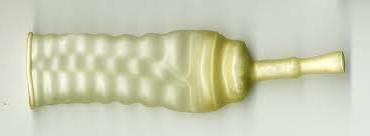 2. According to Duration
a) Straight or In and Out Catheter
Inserted to drain urine and removed immediately and discard

b) In – dwelling/ Retention
The catheter remains in place for sometime and is anchored by an inflated balloon inside the bladder
The most commonly used of Foley's catheter which contains two cavities, one for urinary out flow and the other for inflating the balloon
Others may have three or more cavities e.g. those used for bladder irrigation
Indications for Catheterization
To obtain urine specimen from unconscious patient
To facilitate accurate measurement of urine in patients who require strict fluid monitoring
Incase of urine retention
To measure urine residue
To perform bladder washout
Women with full bladder during 1st and 2nd stages of labor
Pre – operatively for specific surgery
As a last resort to manage urinary incontinence
ASSIGNMENT
Write notes on the procedure of catheterization from the KMTC procedure manual page 211
Procedure of Catheterization
Requirements
A clean trolley arranged as follows:
Top Shelf
A sterile pack containing:
Pair of gloves
4 Draping towel
Gallipot
Kidney dish
Needle
Straight artery forceps
Bowl containing cotton wool and gauze swabs
Bottom Shelf
A bottle of antiseptic e.g. Hibitane
Sterile specimen bottle if required
2 Sterile Foley catheters size 14 and 16
Sterile spigot if required
Receiver for used swabs
Protective mackintosh and draw sheet
Strapping
Sterile water for injection in a bottle
20 cc sterile syringes
Measuring jug, urine bag, lubricant
Decontaminant in receiver for used instruments
Female Catheterization
Steps
Clean and disinfect the trolley and arrange items
Explain the procedure to the patient
Screen the bed and close nearby windows
Ensure adequate work space
Place the trolley beside the bed appropriately
Ask assistant to position the patient appropriately and to fix mackintosh under the buttocks
Put on gloves
Ask the assistant to:
Pour antiseptic solution into the sterile bowl
Open the Foley’s catheter and drop on the sterile field
Open one spigot and drop it on the sterile field
Open and drop the 20 cc syringe and needle on the sterile field

Ask the assistant to hold the bottle of sterile water, swab the top of it with antiseptic, and using the sterile syringe and needle, draw up to 20 cc of water and place the syringe in the sterile field
Drape the patient using the four towels
Swab the vulva as follows:
Using the right hand to pick the moistened swab and dropping it in the left hand, swab the furthest labia majora starting from up downwards stroke and discard the swab. 
Repeat the same to the nearest majora, then the furthest labia minora, ending with the nearest labia minora
Using the left index fingers and thumb separate the labia to expose the vestibule and use the right hand, to swab it using the up downward stroke
Ask the assistant to pour lubricant into the gallipot
Place the sterile kidney dish below the vulva
Using your right hand pick the catheter and insert the tip into the lubricant
Gently insert the lubricated tip into urethra for 4 – 5 cm and let the urine flow into the kidney dish
Secure the catheter with a strapping to prevent it from slipping out
If the catheter is to be retained, balloon the catheter with the sterile water in the syringe, following the instructions on the catheter
Collect specimen if required
Connect the drainage bag or insert sterile spigot
Leave the patient comfortable
Clear as follows:
Take trolley to sluice room
Observe urine, color, deposits and amount
Document in cardex or input /output chart
Specimen labeled and sent to the laboratory
Male Catheterization
Same as female up to preparation of vulva. Instead: 
Clean the prepuce or area around the glans penis
Using your left hand if necessary to place a sterile swab over the prepuce. If necessary retract it so that the meatus is exposed. Clean the area with antiseptic lotion wiping with a backward motion from the meatus
Using your right hand pick the catheter and insert the tip into the lubricant
To straighten the urethra, by lifting the penis with your left hand at an angle of 60 degrees
With the right hand insert the lubricated catheter gently for about 16 cm and let the urine flow into the kidney dish. 
Do not force the catheter into the urethra
Complete the procedure as for female after insertion of the catheter
Procedure of Changing Urine Bag
Requirements
Trolley with:
Top shelf
Urine bag
Artery forceps
Recording charts

Bottom shelf
Bucket
Steps
Explain the procedure to the patient
Wash hands and put on gloves
Kink the catheter using the artery forceps
Remove the new bag from its case
Disconnect catheter from urine bag and place the bag in a bucket
Fix the tubing of the new bag to the catheter and unclamp the catheter
Secure the bag and leave the patient comfortable
Dispose off the old bag after draining urine in the sluice
Removal of Indwelling Catheter
Requirements
Gloves
Swabs
Bucket
20 cc syringe
Mackintosh and draw sheet
Steps 
Explain the procedure to the patient
Place mackintosh and draw sheet under buttocks of the patients
Remove adhesives anchoring the catheter
Using syringe, gently draw solution from the balloon to deflate it
Remove catheter gently and inspect for completeness and put it in the bucket
Dry the perineum and leave the patient comfortable
Drain the urine in the sluice and dispose the catheter + the bag
Document
Draining Urine Bags
Place the bucket below the outlet of the bag valve and drain by opening the valve

Close the valve, measure the urine and record

Return the bag to its position
Measuring Residual Urine
Residual urine  is urine remaining in the bladder at the end of micturition, as in cases of prostatic obstruction or bladder atony.

Determined by passing a catheter into the bladder immediately after a patient voids

A post-void residual urine greater than 50 ml is a significant amount of urine and increases the potential for recurring urinary tract infections.
Bladder Training
Involves training or enabling the bladder to hold urine normally in case of incontinence after prolonged catheterization

The catheter is clamped using artery forceps and is unclamped at regular intervals
Complications of Catheterization
Infection
Psychological trauma 
Physical trauma
Discomfort
Urine incontinence
Renal failure incase of catheter blockage
ASSIGNMENT
Get the procedure of Bladder irrigation from the KMTC procedure manual page 215
Bladder Irrigation/Washout Procedure
Indicated in bladder inflammation or infection
Requirements
A clean Trolley arranged a follows
Top Shelf
Sterile Catheterization tray with:
Larger bowl
Mackintosh
Dressing towel
Spigot
Graduated jug
Small hand towel
A pair of gloves
Large kidney dish
3 way indwelling catheter
2 way indwelling catheter
Bottom Shelf
Medication additives if ordered
A pair of clean gloves
Urine bag
Basin of warm water
Soap 
Flannel/wash cloth
Bath towel
Mackintosh
Draw sheet
Betadine or  Hibitane
The ordered solution for irrigation
Strapping
Receiver and used swabs
Receiver with decontaminant for used equipment
Steps
Clean and disinfect the trolley
Arrange items appropriately on the trolley
Explain the procedure to the patient
Provide privacy
Wash hands and glove
If catheter is not already in situ, then perform the catheterization 
Remove catheter – tip – syringe cap and place it in the sterile tray
Ask the assistant to pour irrigation solution into the bowl
Fill the catheter tip syringe with the solution
Insert tip securely into the catheter
Slowly infuse irrigation into the catheter until full amount of ordered fluid has been infused or until patient says he/she can not tolerate additional fluid infusion
Clamp catheter by bending end above syringe tip and remove syringe to let fluid flow into the kidney dish
Disinfect the catheter end with Betadine (or available anti – microbial agent)
Block the catheter with a sterile spigot or attach urine bag as necessary
Note: If spigotted, open after every five minutes, to let fluid flow into the kidney dish and clamp end with Betadine

Repeat irrigation as frequently as ordered
Clear equipment and leave the patient comfortable
Record and report
GIVING BED PANS AND URINALS
Thy are given to patients whenever thy need them
In some wards e.g. orthopedics, bed pan rounds are carried out mostly after meals
Bed pans urinals  are made of enamel, stainless steel or plastic
When giving bedpans, privacy should be maintained
Requirements
Bed pan
Bed pan cover 
Urinal
Toilet paper
Warm water
Soap
Hand towel
Gloves
Air freshener
Procedure
If conducting a bedpan round, carry them on a trolley and cover them with bedpan cover
Ensure the beds are screened for privacy
Warm them by passing them under running hot water and dry them
Introduce bedpan from the right of the patients
Ensure all appliances are removed
Lower top linen leaving the top sheet for privacy
Ask the patient to flex his/her knees and press his heels unto the bed, while the nurse places his/her hand under the sacrum assisting the patient to raise himself
Slip bedpan with your right hand and tell the patient to lower himself on it. Ensure comfort and give toilet paper once he/she is done
Support the patient and remove bedpan carefully, covering it immediately
Give the patient a basin of water and soap to wash hands
Wheel bedpan to the sluice and examine the content. If specimen is require, collect it
Empty the bed pan, clean and decontaminate it
Giving Bedpan to the Helpless Patient
Two or three nurses are required in order to help in lifting and cleaning the patient
Follow the above procedure
If the patient is emaciated, pad the bedpan with cotton wool
Never use a chipped bedpan
Giving Urinals
They should be covered when being taken to and from the patient
If the patient is able to assist himself, hand him/herself, hand the urinal to him but if helpless help them to ensure the urinal is properly positioned
Assess urine before emptying, measure and record if necessary
Clean and decontaminate the urinals
Sanitary Chairs
They are special wheel chairs used when a patient can get out of bed but can not walk or stand
The patient is lifted on to the chair and wheeled to the lavatory
The patient uses the lavatory without moving from the sanitary chair
Once through the patient is wheeled back to the bed
Commodes
They are used by patients allowed to get out of bed, can stand but can’t walk to the toilet
They are placed conveniently besides the bed
Assist the patient out of bed and assist him/her to the commode
Never leave them alone
After use, empty, wash and disinfect
Give basin of water and soap to the patient to wash hands
Leave the patient comfortable
Types of specimen collected include:
Blood
Urine
Stool
Sputum
Vomitus
 
Note: A nurse is directly responsible for ensuring that specimens are accurately obtained, correctly labeled, collected in appropriate containers and transferred to the laboratory in time for diagnostic procedures
BLOOD
The indications for the collection of blood specimen include: anemia, infective conditions e.g. septicemia, severe hemorrhage and so on.
Collected through:
Vene - puncture
Capillary puncture
Procedure for Collection of Blood Specimen
Requirements
Disposable lancet or sterile needle, dry sterile swab, scissors, receiver for used swabs, alcohol swabs, pipette or tubes, disposable gloves, lab request forms
Steps
Read physician’s instructions
Collect required equipment
Identify the patient, introduce yourself and explain the procedure
Wash hands and put on gloves
Clean the area for blood collection 
Prick the vein/capillary and collect the required amount
Label the container 
Clear the equipment, remove gloves, wash hands
Send specimen to the lab together with request form
URINE
Characteristics of Urine
It is amber/straw in color
Slightly acidic with a pH of 4.6 – 8
Has specific gravity of 1.010 – 1.030
Has a characteristic odor
Sediments include phosphates (white) and uric (pink)
It is transparent
In composition: 96% water, 2% urea, 2% salts and other substances
Abnormalities of Urine
1. Amount
Polyuria: More than 2500mls/24hrs, common in diabetic patients and those with kidney problems
Oliguria: Reduced amount 30mls/hr, occurs in dehydration, cardiac and kidney disease
Anuria: No urine, which can occur in severe kidney disease and in obstruction of urinary tract
2. Color
Bright red indicates bleeding from urinary bladder and urethra
Dark red indicates bleeding from ureter and kidneys
Dark green indicates presence of bile
Yellow indicates presence of bilirubin
Opaque/milky shows infection
Note: Some drugs can change urine color
3.Reaction
It can become alkaline if left to stand for long periods of time. This is called decomposition of urea.

4. Contents 
There can be glucose (glycosuria), protein (proteinuria), acetone, bile, blood, pus, mucous

5. Odor
An offensive smell indicates infection
A faulty smell is often [smelling like fruit or nail polish (remover)] indicates presence of acetone
6. Specific gravity
When high, indicates glycosuria, when low indicates kidney failure

7. Clarity
When cloudy, indicates infection
Types of Urine Specimen
a) Random Specimen
This is collected at any time of the day and it is used for routine screening test
If voided at home, should reach the laboratory within 2 hours

b) Early Morning Specimen
Collected upon rising up before taking breakfast
This is the time it is mostly concentrated and specimen is ideal for pregnancy diagnostic test (PDT)
c) Double Voided Specimen
The patient is instructed to empty bladder and take fluid if possible
The patient then voids and a sample is then taken for testing
This ensures the sample is fresh thus a valid indicator of current blood glucose or acetone
Tests glucose and acetone
d) Clean Midstream Urine Specimen
It helps to avoid contamination of sample with urethral cells, mucus and micro – organisms
Perineum is cleaned with antiseptic then patient voids into the toilet about 30mls then into a container and the rest of the urine into the toilet

e) Admission Urine Specimen
A routine urine specimen collected on admission of a patient
f) 24hour Urine Specimen
The patient’s urine is collected over a 24 hour period and measured
The whole amount is then sent to the lab

g) Sterile Urine Specimen
This is collected directly from urinary bladder using a catheter
Procedure for Urine Collection
Indicate the purpose e.g. test for UTI, PDT test
Requirements
Specimen containers
Lab request form
Measuring jar/jug
Gloves
Sterile syringes and needle
Urine bags for infants and babies
Toilet paper
Preparation
Explain the procedure to the patient
Ensure privacy
Assemble required equipment
Wash hands and put on gloves
Steps
1. Routine Specimen
Instruct patient if able to pass urine into a clean reservoir e.g. bed pan, urinal
Pour the required amount into the specimen container
Take care not to soil the outside of the container prevent cross contamination
Incase a patient is a male infant, use a test tube. 
If female infant either apply a sterile pad over the genital area, squeeze the urine soaked part with sterile forceps into the container OR use a urine bag for infants, a special collection bag that has adhesive surface
2. Midstream Specimen
Ask the patient to clean the genitalia with antiseptic or assist
This provides a cleaner specimen as it clears the micro – organisms up or near the meatus
Instruct the patient to pass the 1st flow into the toilet, about 30mls, then middle flow into a container and the last flow into the toilet
3. Sterile Specimen
If a patient doesn’t have a catheter, catheterize, clamp the catheter for 30 minutes to allow urine to collect in the bladder
Using aseptic technique, swab the outside distal end of the catheter with antiseptic 
Insert a sterile needle and syringe and aspirate the required amount of urine
Empty the collected amount into the specimen container
4. 24 hour Urine Specimen
Give patient a container to void in
Instruct the patient to collect all urine for 24 hours
Have the patient void when the 24 hour period is about to begin and discard this urine since it was formed before the 24 hour period began
Measure, record and keep all the urine voided for 24 hour period
Instruct patient to void a few minutes before the end of 24 hours. This ensures that the bladder is empty before the end of 24 hours
The most appropriate time is 8am – 8am
Label the specimen and send to the lab together with the request form

Note: Incase the patient is female and is having her menses, wash the genitalia, plug the vagina, collect the specimen and unplug the vagina immediately
STOOL
It is examined for several reasons:
To determine the presence of infection
To observe for amount, consistency, content and color
To identify parasites, either ova and cyst of the parasite
To identify bacteria incase of infection
Characteristics of Stool
Brown in color but may change depending on diet
Has characteristic odor
Soft and formed
Contents include indigestible food, mucous, water, bacteria
Abnormalities of Stool
Constipation – Hard stool
Diarrhea – Loose watery with increased frequency
Bright red stool– Indicates bleeding in the rectum and lower colon
Dark red (melena) stool – Indicates bleeding in upper GIT
Black stool – Results from iron supplements
Ricey water stool – Cholera
Pea soup – Typhoid
Ribbon stool – Colon tumor
Abnormalities with content include: Pus; Parasite; Foreign bodies; Gall stones; Undigested food e.g. milk, excess fat (Steatorrhea or steatorrhoea).
Procedure for Stool Specimen Collection
Read physician’s guidelines
Collect all equipment – stool specimen container with cover, wooden spatula, toilet paper, lab request form, gloves, air freshener, label
Identify the patient and explain the procedure and request patient to defecate into a bed pan or kidney dish
Transfer a specimen of the stool from bed pan to specimen container using a spatula
Discard spatula immediately
Discard the remaining stool and decontaminate the bed pan. Clear the equipment
Remove gloves and wash hands
VOMITUS COLLECTION
Vomitus is the ejected stomach content by reverse peristalsis
It is collected and assessed for Content, color, smell, amount etc.
It may have food partially digested
If it is clear watery fluid, can indicate morning sickness
Yellow green and sticky fluid is common in post – operative patients due to anesthesia
Blood indicates bleeding from GIT: Bright red indicates bleeding from esophagus, whereas Dark red/coffee ground indicates bleeding from stomach and is common in peptic ulcers
SPUTUM COLLECTION
Collected for the following purpose:
Cytological examination – identify cancerous cells
To identify pathogens and disease causing micro – organisms
For culture and sensitivity – to check micro – organisms especially bacteria and determine which antibiotic is to be used

Note: Should be collected early in the morning before the patient takes breakfast. Patient should be given plenty of fluids the night before to help in expectoration as it makes sputum less viscous
A wound is any abnormal opening on the skin.
Wound dressing is the process by which a wound is cleaned and a sterile dressing applied
The purpose is to render the wound free from micro – organisms and enhance healing

Indications for Wound Dressing
Surgical Incisions
Septic Wounds
Pressure (decubitus) Ulcers
Removal of stitches/staples/clips/drains
CLASSIFICATION OF WOUNDS
Wounds are classified based on various factors: 
a) According to Intension
Intentional Wounds: Occur out of will e.g. surgical wounds

Accidental Wounds: Occur without will
b) According to Mechanism of Injury
Incised: Caused by a sharp object and have sharp edges e.g. surgical wounds
Lacerated: Have rugged/uneven edges. They are caused by things like barbed wire
Abrasion: Results from rubbing of the skin against a surface
Contused: Result from a blunt force and are characterized by excessive damage to soft tissue
Puncture: Wounds that are deep into a tissue but with a small opening on a surface e.g. a bullet wound
c) According to Degree of Contamination
Clean Wound: Made using aseptic technique. It is usually sutured
Contaminated Wound: Occurred accidentally or surgically but there was a break of asepsis or spillage from GIT. Require cleaning with antiseptic before suturing
Infected Wound: Contaminated by disease causing micro - organisms
DRESSING
This is the covering applied on a wound. They are made of three layers:
Contact Layer: Directly applied to the wound
Middle Layer: Absorbs secretion of the wound
Outer Layer: Holds/ secures the inner layers properly

Types of Dressing
a) Dry – dry Dressing
Placed to protect the wound from contamination. Placed when dry and removed when dry unless the wound is oozing
b) Wet – dry Dressing
Dressing are soaked with normal saline solution and placed on the wound. They are left to dry then they are removed
Tissue debris or necrotic tissue and drainage that sticks are removed with the dressing
c) Wet – wet Dressing
Dressings are soaked in solution and remain wet until they are removed
They provide moisture and warmth conducive for wound healing
Thick secretions can also be made loose and removed
Advantages of Dressings
Used to remove necrotic/ dead tissues
Prevent invasion by micro – organisms
Absorbs drainage
Control bleeding
Used to apply medication
Promote healing by providing warmth and moisture
Provide comfort
Protect wound from injury and trauma
Splint or immobilize the wound
Lesser scar tissue formation
Disadvantages
Provide warmth and moisture which is a conducive environment for micro – organisms multiplication
They hinder wound from direct observation
Hinder activities like bathing, mobility and comfort of the patient
Some patients are hypersensitive to some dressing materials e.g. adhesive tape
They are expensive
ASSIGNMENT
Write notes on the procedure of wound dressing from the NCK procedure manual
Wound Dressing Procedure
Assessment
Condition of patient
Patient’s understanding of the need for dressing
Patient’s possible risk/benefit associated with wound dressing
Equipment and required assistance
Appropriateness of the working environment
Extent of skin impairment and the drainage from wound
Client for history of allergies to dressing solution and material
Need for analgesic
Planning
Self
Review knowledge on:
Management of wound 
Procedure of wound dressing
Wash and dry hands and gloving

Client
Explain the procedure to the client and obtain informed
Requirements
Clean trolley/cabinet with;
Top Shelf
Sterile dressing pack containing:
2 pairs of dressing forceps
2 pairs of dissecting forceps
3 gallipots
10 cotton wool swabs and 3 gauze swabs
1 kidney dish 
1 hand towel/ 4 paper towels
Sterile gloves
Petri dish
Bottom Shelf
Pair of scissors
Adhesive tape/bandage
Antiseptic solutions as required
Kidney dish or jug with disinfectants (as per institutional policy)
Topical drugs if required
Extra sterile swabs and gauze
Sterile gloves
Receiver for used swabs (with liner for clinical waste)
Dressing mackintosh
Steps
Close windows, screen bed and offer bed pan
Wash hands, dry and glove
Ensure that the trolley is clean then disinfect it with spirit. Allow the spirit to dry.
Place sterile dressing pack on Top Shelf. Wheel trolley to bedside
Explain the procedure and position client appropriately
Loosen the dressing
Wash hands socially, clean and dry
Open dressing pack to expose dissecting forceps
Using the dissecting forceps, arrange the instruments
Use the same dissecting forceps to remove the loosened dressing from the wound and discard dressing into the clinical wastes receiver
Discard the forceps into the jug/kidney dish with decontaminant
Pour dressing solutions into the gallipots and add extra sterile materials required. Prepare the strapping 
Perform surgical hand scrub
Dry hands using sterile towels and do sterile gloving
Drape the patient with a dressing towel
Note condition of wound, surrounding tissues and odor
Prepare the cotton wool swabs as follows:
Using the dissecting forceps, put enough cotton wool balls in the dressing solution. (if using two solutions, put swabs in both)
With the dressing forceps in the dominant hand, squeeze excess solution from the swabs, and place them on the extra gallipot/kidney dish/petri dish
Using the dissecting forceps pick a wet swab and transfer to the dressing forceps
Clean from inside outward rotating the forceps using a swab only once and discard. Repeat until the wound is clean. Then clean the skin around the wound
Discard dressing forceps into the disinfectant
If using two solutions repeat procedure with second solution
Transfer dissecting forceps to dominant hand and pick the second dissecting forceps with non dominant hand
Using the non dominant hand, pick dressing material e.g. gauze of sofratulle and transfer to the dominant hand. Cover wound with dressing material. (Ensure wound is adequately covered)
Discard forceps into disinfectants
Secure dressing with strapping
Remove drape and place it on trolley. Use the towel lining the trolley to cover used equipment
Tie disposal bag or cover bin and remove the gloves
Make client comfortable, un screen bed and open windows
When trolley to the door of the sluice room. Wear non sterile gloves, decontaminate and discard used equipment appropriately
Wheel the trolley to the treatment room. Clean trolley and tray with soap and water then store solutions, trolley, tray and unused dressing materials in appropriate places
Documentation
Record: 
The characteristics of the wound
Type and amount of dressing solution used
Tolerance of client to procedure any abnormality detected during the procedure and action taken
SUTURES 
Types of Sutures
Absorbable Sutures: 
They are absorbed and will break down harmlessly in the body over time without intervention

Non – Absorbable Sutures:  
Can’t be absorbed and must be manually removed if they are not left indefinitely.
They should be removed on the 7th – 8th day apart from the tension sutures which are removed on the 10th day post - operatively
Sutures in the neck region should be removed on the 5th day to prevent formation of ugly marks

Types of Stitches
Continuous
Interrupted
Tension
Procedure for removal of Stitches/Staples and Clips
Requirements
As for wound dressing plus
Stitch removing scissors/cutter/blade
Clip remover
Angle poise lamp

Steps
Follow the procedure for wound dressing
Place gauze a few inches from the suture line grasp scissor/blade/cutter/staple remover in dominant hand and forceps in non dominant hand (avoid cutting skin)
Cut suture as close to the skin as possible away from the knot
Grasp staple/clip or knotted end of the suture and remove in one continuous action and place a gauze
Repeat steps until every other suture is removed and count
Apply light dressing if wound has not healed
Expose wound if completely healed clear equipment as for wound dressing
CARE AND REMOVAL OF DRAINS
Drains are tubes inserted in a wound in order to drain discharges
They are secured by a stitch which is attached to the skin

Procedure of Shortening of Drains
Requirements
As for wound dressing and stitch removal 
Safety pin
Steps
Clean the wound aseptically
Remove the stitch between the skin and drain if it is the first time
Using forceps, hold the drain and pull it out the prescribed distance
Position the safety pin by inserting it through the base of the drain as close to the skin as possible
Cut the excess drain, such that 2cm remain above the skin
Dress the wound
Procedure for Removal of Drains
Requirements
As for water seal except safety pin

Steps
Clean the wound aseptically
Remove the stitches
Hold the drain with forceps and pull it out
Gently press the area where the drain was using a swab mounted on the forceps
Check for drainage and presence of pus. Clean the wound then dress. Clear and document the procedure.
This is the administration of oxygen as a medical intervention, which can be for a variety of purposes in both chronic and acute patient care. 
Oxygen is essential for cell metabolism, and in turn, tissue oxygenation is essential for all normal physiological functions.
Indications
Hypoxemia – Deficient oxygenation of the blood
Hypoxia – Deficient oxygenation of body tissues
Dyspnea
Cardiovascular reasons for example shock; heart attack
OXYGEN SUPPLY SOURCES
i) Oxygen Cylinders
These are small and large cylindrical containers filled  with oxygen. 
ii) Oxygen Concentrators
They are special devices that concentrate room air, compress it and extract oxygen providing at in substantially higher concentrations than available in ambient air
iii) Oxygen Strollers
They are portable containers containing liquid oxygen
Oxygen Concentrators
Oxygen Stroller
Oxygen Cylinder
iv) Hyperbaric Chambers
They are chambers that provide oxygen at a higher concentration and higher atmospheric pressure. Can be used to treat air embolism, carbon monoxide poisoning and anaerobic infection for example gas gangrene and also during heart surgery
v) Piped / Walled Oxygen
This is oxygen delivered through a piped system whereby a wall is fitted with outlets that are near each bed
Hyperbaric Chamber
Oxygen Delivery Devices
They are classified into two groups:
High flow
Low flow
LOW FLOW DEVICES
They don’t provide a known oxygen concentration
They are influenced by the patient’s breathing patterns
They don’t provide a constant oxygen concentration, part of which comes from the atmosphere
Examples: Nasal cannula; simple masks, partial rebreather mask, non – partial rebreather mask and oral pharyngeal catheter
a) Nasal cannula
They have two tubes that are fitted into the nostrils. 
Patients can feed and talk when on oxygen
Disadvantages
Can be irritating to the nostrils and lead to swelling especially when high flow is needed
Can cause drying of the nostrils

b) Simple Mask
Contains two holes or vents which patients exhale
Patient draws air from the atmosphere through the same vents
c) Partial Rebreather Mask
It is similar to a simple mask but has a reservoir bag which shouldn’t collapse even during inspiration
To achieve this, the nurse should regulate the oxygen flow rate.
Oxygen enters the mask through a small opening inform of a tube that connects at junction between the mask and the bag
As patient inhales, gas is drawn from the bag, mask and room air
As patient exhales, most of the gas is vented through the hole but a small percentage is collected in the bag
d) Non – Rebreather Mask
Similar to rebreather mask except that they have two valves
The 1st valve is located between reservoir bag and the base of the mask. It allows gas to move from the bag and oxygen source to the patient but hinders exhaled air from the patient and mask from moving to the back
The 2nd valve is located at the vent and allows exhaled air to move outside the mask but hinder atmospheric air from getting into the mask during inspiration
e) Oral Pharyngeal Catheter
It is a tube or catheter inserted through the nostrils to the pharynx.
Should be used for a short period
HIGH FLOW DEVICES
These a provide a specific and constant concentration of oxygen
They are independent of the patient’s breathing pattern
The inspired oxygen is free from room air
a) Ventum Mask
Similar to non – rebreather mask but has an adductor which is made in such a way that it delivers a specific concentration of oxygen
It is the most reliable an d accurate method of delivering a precise concentration of oxygen, and is non - invasive
b) Trans tracheal Catheter
It is inserted directly into the trachea
It is indicated for patients who require long term O2 therapy
c) O2 Tent
A tent bed is made and O2 is connected into it
d) T Piece
It is connected to endotracheal tube in mechanical ventilation
e) Tracheostomy Collar
Used by patients with tracheostomy
Hazards of O2 Administration
O2 administration should be done with restrictions and patient be monitored closely  because O2 therapy can result to:
1. Ventilation Suppression
This is the cessation of breathing that results from suppression of respiratory system due to increased levels of O2 in blood. This happens in patients with pulmonary disease e.g. asthma
The part of the brain that controls respiration detects amount of O2 in the blood and if high it stimulates respiration system to reduce breathing in terms of depth and rate
2. O2 Toxicity
When administered at a high concentration for a long time i.e. more than 50% over 48 hours, it results in the production of O2 free radicals that are harmful to the cells 
Signs of toxicity include: Sternal discomfort; Paresthesia; Cyanosis; Restlessness; Fatigue 

3. Fire

4. Infection
Precautions of O2 Therapy
Warn patients against lighting matches and cigarettes and ensure patient has no matches
Ensure there is a warning near the bed or the rooms
Never use oil on O2 apparatus, they can light in presence of O2
Always turn O2 on before applying mask to the patient
Gain patient’s co – operation and instruct him/her not to move the tubes or equipment
Ensure patient is comfortable: linen is not wet, patient is not hungry, patient is warm. These help minimize O2 need
Assess and monitor the effect of O2 to the patient. This will help in early detection of any complications in case they arise
Ensure patient can move in bed to prevent complications e.g. bed sores and thrombus formation. However instruct them not to hyperactivity as this increase O2 demand
Procedure for O2 Administration
Requirements
O2 cylinder
O2 Tubing
Flowmetre or gauge
Humidified and distilled O2
O2 mask/nasal prongs
Face mask with a breathing bag
Pulse oximeter
O2 stand
Emergency/resuscitation tray
Steps
Wash hands and explain the procedure to the patient
Assemble the equipment and connect the various gadgets
Correctly position the O2 delivery device and secure it in place properly
Open the cylinder and start O2 flowing and close flowmetre
Regulate O2 flow as required connect it to the patient and connect patient to a pulse oximeter
Encourage patient to breath normally (where possible) and leave patient comfortable
Clear the environment and record
Surgery is an art and science of treating disease and disorders by operation and instrumentation.

CLASSIFICATION OF SURGERIES
1. According to Risks Involved
a) Major Surgery
It is an operation that has any of the following characteristics:
Alteration of extensive body parts
Poses a great risk to life e.g. one that involves a vital organ
b)Minor Surgery
Operation that poses less risk to life, doesn’t involve a vital organ
Can be done under local anesthesia e.g. circumcision

2. According to Agency
a) Emergent Surgery
Operations that must be done immediately to save life.
Delay can lead to loss of life or body function e.g. intestinal obstruction, cord prolapse
b) Urgent Surgery
Essential operations that can be delayed for 1 – 2 days without causing harm to the patient

c) Elective Surgery
They are pre – planned by the doctor and the patient and are performed on patient’s choice
Their delay can’t cause harm to the patient
They can be optional where the operation is not essential e.g. cosmetic surgery
3. According to Purpose
a) Reconstructive Surgery
Performed to restore function to a body part.
They can also be done to restore body image e.g. plastic surgery, skin grafting
b) Constructive Surgery
Performed to ensure normal function of body following congenital disorder e e.g. cleft palate
c) Ablative Surgery
They involve excision/ removal of a body part e.g. appendicectomy
d) Reparative Surgery
Operations that repair body part e.g. wound repair
e) Diagnostic Surgery
Used to assess and make a diagnosis e.g. explorative laparotomy
f) Transplant Surgery
Done to replace defective/ diseased body part/organ with a health one e.g. kidney transplant, bone marrow transplant
g) Palliative Surgery
Aimed at relieving symptoms but doesn’t cure the condition e.g. colostomy
PHASES OF OPERATIVE NURSING
i) Pre – Operative 
The period from when the decision is  made for operation to take place up to the time the patient is wheeled to the operating table
ii) Intra – Operative 
The period from when the patient is on the operating table to the time he/she is taken to the recovery room (PACU)
iii) Post – Operative 
The period from when the patient is in the recovery room to the time the patient is fully recovered
Pre – Operative Care
Guidelines
1. Informed consent
The patient should be informed on the need for the operation then explained to the procedure, benefits, possible risks, complications, possible outcome
This is done by the surgeon but it is the role of a nurse to ensure it is done
A nurse gives a patient the consent form and ensures it is signed by the patient him/herself unless patient is a minor, mentally ill or unconscious
Incase of emergency operations, it can be done without the patient’s consent but the surgeon signs it.
2. Patient Assessment
Aimed at identifying disorders that may complicate surgery
A comprehensive history should be obtained and a physical (head to toe) examination done
Ensure specimen for baseline investigations (Hb, U/E/Cs etc.) is taken to the laboratory and results obtained in time
Check the vitals to ensure they are within the normal ranges
Surgical review should be done by the surgical team to determine if patient is fit to undergo the surgery  (anesthetist, surgeon, assistant surgeon)
3. Patient Education
Aims to prepare the patient on what is expected of him/her before and after surgery, which helps promote quick recovery and prevent complications. 
It involves explaining the procedure and what is expected 
Teaching about breathing exercises they will use post – operatively to prevent respiratory complications
Explaining on pain management
Discussing the post – operative equipment they will need
4. Physical and Psychological Preparation
Psychological preparation is meant to allay anxiety and promote coping depending on the outcome of the surgery The patient should be counseled and reassured especially those receiving operations such as amputation, hysterectomy or mastectomy.
Physical preparation varies depending on the type of surgery
a) Skin Preparation:
Ensure patient takes a bath with soap
The area to be operated on should be cleaned with antiseptic
Shaving if the area is hairy
b) Elimination
The bladder of the patient should be empty. This is done by catheterization or by giving a bed pan and urinal
Enema may be given if prescribed the eve or in the morning of the surgery
These depend on type of surgery
Patients should not feed orally 6 -10 hours before surgery to prevent:
Obstruction
Vomiting during surgery which may result to aspiration
Patient soiling during surgery
5. Nutrition
Since the patient is not taking anything (Nil Per Oral – NPO), he/she should be on IV fluids containing glucose and intake and output monitored
6. Pre – Operative Drugs
Any drug prescribed should be given 45 – 75 minutes before the patient is taken to the theatre e.g. atropine
7. Rest and Sleep
Nurse should ensure that the patient has adequate rest
Note: The receiving area nurse should confirm that the above preoperative measures have been taken by the ward nurse in order to allow the patient in theatre.
ASSIGNMENT
Get the procedures of the following from the KMTC procedure manual
Surgical scrubbing, gowning and gloving (pages 183 -185)  
Pre – operative care (pages 194 – 195)
Post – operative care (pages 196 – 197)
Procedure for Pre – Operative Care
Done before the operation or on the operation day

Requirements
Shaving apparatus (razor, soap/savlon, cotton wool)
Gauze swabs, receiver, mackintosh, towel, denture container
Bathing equipment, theatre gown and caps, patient’s notes, operating checklist, identification bands, observation tray
Preparation
Assemble the equipment required for preparing the patient
Prepare information to be shared with the patient regarding the operation
Ensure the medications required are available
Steps
Explain the procedure to the patient
Ensure the patient has given consent to the operation
Ensure all investigations orders are done and results received
Give medication and treatment as prescribed
Perform head to toe examination, with in depth assessment of areas related to surgery
Ensure the patient understands deep breathing and leg exercises
Explain to the relatives when the patient will be taken to theatre and the new ward incase the patient will be transferred to it post operatively
On the night before surgery ensure the patient sleeps well. Administer the prescribed medication
Confirm if the patient understands the nil per oral orders
On the morning of surgery prepare the client/patient by:
Ensuring patient has identification band
Remove jewelry and dentures if any
Remove nail polish
30 – 60 minutes before surgery:
Check client identification band
Encourage voiding or catheterize if required
Obtain vital signs 
Administer ordered medication
Raise bed rails and encourage patient to stay in bed
Encourage family to stay with client
When called by theatre, transfer patient to the stretcher, ensure comfort and safety
Ensure patient’s notes are complete: Pre – operative checklist is signed and all required lab results are ready
Accompany the patient to theatre with the notes
Collect any blood for transfusion from the blood bank and take it together with blood card to theatre.
PRINCIPLES OF INFECTION PREVENTION IN OPERATING THEATRE
SCRUBBING
Done to remove micro-organisms from the forearm and arms by mechanical washing and chemical disinfections before taking part in surgical procedure.

This helps prevent the possibility of the patient being contaminated by bacteria from the hands and arms.
Procedure of Scrubbing
Preparation
The theatre suit should have the top/shirt tidily tucked in. Roll the sleeves up to at least three inches above the elbow.
A cap should be worn to cover all the hair, tie the tape at the back.
A mask should be worn with the short side above the nose and the long side under the chin.
Remove all jewelry, wide wedding rings, dress rings, watches, earrings and necklaces.
Finger nails must be short and clean without nail varnish.
The staff should be free from cuts, wounds or septic wound on fingers; upper respiratory tract infection; gastroenteritis.
Wear a mackintosh apron to protect your scrub suit.
Regulate temperature and flow of water to suit you.
Scrubbing time varies according to the type of soap or chemical used. For example when using soap, which contains hexachlorophene disinfectants, you should scrub for five minutes; if using hibiscrub, two minutes; ordinary soap, ten to fifteen minutes.
Steps
Use the wall clock to time yourself.
Wet the hands and arms to the elbow.
Pick the soap and make a lot of lather on the hands and arms (the soap remains in hands until the point of drop off later).
Wash hands and arms for one minute. This is called a social wash.
Keeping the fingertips uppermost all the time, rinse hands to the elbow.
Using the elbow, press the hutch of the dispenser and pick one sterile brush. Lather the brush and keep tablet of soap at back of the brush between your palm and brush in your right hand.
Starting with the left hand put your fingers together and scrub the fingernails. Move to the fingers, and then wipe off the hand and palm. Use a circular movement inside the palm. Spend extra time at the folds of the wrist. Do this for 1½ minutes, rinsing often and starting again.
Rinse the hands from fingertips to wrists after the 1½ minutes. Rinse the brush and soap as well.
Change over to the right hand and repeat the procedures
Spend another 1½ minutes. Drop the brush into the correct receptacle provided. Keep the soap still in hands.
Lather hands and wash up to the wrist for another minute.
Rinse the soap and drop it back into the soap dish.
Take all necessary precautions to avoid touching the tap handles during this exercise as this contaminates the hands.
Rinse the hands and arms thoroughly in one direction only  starting from fingertips working down systematically  to elbows.
Close the taps using elbows. Keep hands together upright, fingers higher than elbows.
The circulating nurse will remove the mackintosh apron
DRYING
Pick up the towel and step back. 
Start with the left hand and blot dry the fingers, the webs of the hand and the palm well. and then move to the back of the hand, and the forearm, using a circular movement to the elbows. 
Change the towel to the left hand with the wet part against the left palm. 
Using the dry part of the towel, repeat the same procedure on the other arm. When you get to the elbow, discard the used towel in the dispenser provided.
GOWNING
The following procedure should be followed when gowning:
Pick a gown and step back.
Hold the neck-band and let the bottom hem drop.
Open the gown and slide both hands in through the arm holes.
Do not touch the outside of the gown with your bare hands.
The Runner Nurse will first tie the neck and shoulder bands then wristbands without touching the gown.
GLOVING
The following procedure should be adhered to:
Arrange gloves on the trolley with glove finger portion away from you.
Pick the glove with left hand holding at the folded part and slip in your right hand. Fold the tip of the sleeve on right hand and pass the glove over.
Using the gloved hand slip your fingers beneath the folded area of the remaining glove and slip in the left hand into the glove.
Unroll the cuff of the glove covering the cuff of the sleeve. Do the same for the opposite hand using the same technique. Ensure you do not contaminate any area that will come in contact with the sterile field.
Post – Operative Care
The general principles in postoperative care include:
Ensuring clear airway
Supporting circulation
Controlling bleeding
Preventing infection
Monitoring any complications
Controlling pain
Ensuring return of gastro intestinal motility
Ensuring early and easy ambulation
Preparing the patient for discharge and home-based care
Procedure of Post – Operative Care
Requirements
A tray containing airway, tongue depressor, gauze swabs, ambu – bag, gloves, sponge holding forceps, 
Observation tray
Resuscitation tray
O2 apparatus
Suction machine
Infusion sets
Post – operative bed
Steps
Take post – operative tray and get assistant to accompany you to theatre
Receive patient from theatre as follows:
Identify the patient by calling him/her or checking the identification band
Check the pulse, level of consciousness and state of the surgical wound
Ask about special instructions by the surgeon
Ask for the vital signs, any complications or drugs given during the operation
Transfer the patient to the stretcher gently
Place your tray at the foot of the stretcher and the charts at the side
Return the patient to the ward and place him/her in appropriate position in bed
Position all tubings properly to ensure patency
Check IV fluids to regulate them
Check the state of the wound
Monitor vitals ¼ hourly for the 1st hour, ½ hourly for the next 2 hours, 1 hourly for the next 4 hours and then four hourly till patient recovers
Continue assessing the skin status for paleness, cyanosis
Monitor input/output of fluids
Subsequent Care
Elimination
Encourage patient to void, if has no catheter
Monitor input/output charts
Check for dehydration
Assess return of bowel sounds
Promotion of optimal nutritional status
Give IV fluids as indicated
Maintain NPO state till bowel sounds return, after which feeding is resumed in the order of warm water oral sips, then oral diet, soft foods and finally normal diet
Rest and Sleep
Encourage patient to have enough sleep and rest
Enhance this by ensuring comfort and alleviating pain
Promotion of Wound Healing
Dress wound aseptically
Offering diet high in protein
Giving prescribed medication
Removal of stitches as prescribed
Encourage early ambulation
Post – Operative Complications
IMMEDIATE COMPLICATIONS
Hemorrhage and Shock
Should be prevented by assessing the wound, taking vital signs and giving IV fluids
In case of they occur, call for help, control bleeding, maintain IV infusion and position the patient with the foot of the bed raised

Hypoxia
Occurs due to depression of respiratory system by anesthesia
Hypothermia
Occurs due to depression of muscle activity by anesthesia
It is prevented by keeping the patient warm and monitoring the temperature

DELAYED COMPLICATIONS
Wound complications
Dehiscence: Sutures separate (skin gapes)
Evisceration:  Viscera protrudes through the incision site
Keloids: Excessive scar tissue formation
Contracture: Scarring at joints limiting joint function
Respiratory Complications
They include 
Aspiration pneumonia
Hypostatic pneumonia
Atelectasis

Circulatory Complications
They include
Deep Venous Thrombosis (DVT)
Embolism
Thrombophlebitis
This is the nursing care given to a patient whose health is in danger or in a crisis, so as to save their life or prevent complications.
 
Critical is defined as ‘at a crisis’. 

The word ‘crisis’ is defined in the Dorland’s Pocket Medical Dictionary as: 'The turning point of a disease for better or worse, especially a sudden change
Purpose
To maintain accurate continuous observations of the patient's vital functions and to treat or support a failing or failed biological system.

It focuses on the whole body system so as to maintain health.
The patient is considered critical depending on the following factors:
The magnitude or extent of anatomical structural damage, for example, second degree burns of more than 25%
Severe injuries to the head or chest
The effect of the disease/condition on circulation, breathing, and electrolyte balance
The organs affected by the disease, for example, cardiac arrest, respiratory failure, pulmonary distress, and renal failure
These patients include:
Post-operative patients during the first 48 hours

Unconscious patients

Patients under special procedures, for example under water seal drainage

Patients with severe respiratory distress
Note: The patient’s survival rate will highly depend on your quick and accurate intervention.

These interventions should be prioritized on the CAB principles of first aid care, which state that:
Circulation must be promoted and maintained
Airway must be established and maintained
Breathing established
Critical Care Facilities
1. ACUTE ROOM
Patients who are nursed here require life support equipment and continuous monitoring or observation. 
Hence this room must be located closer to the nursing station than others. 
These patients do not only need close observation but also full time communication with the nursing team and other health care providers. This ensures continuity of care.
It is recommended that a nurse should always be in the acute room, preferably at a ratio of one nurse to two patients at any given time.

An acute room can, therefore, be set up in a ward where one cubicle/corner can be identified and set aside for patients needing critical care in hospitals without established intensive care units.
Equipment in Acute Room
Suction equipment
Oxygen administration equipment fully assembled, ready for use
Intravenous administration apparatus
Adequate stocks of linen as patients nursed in this room often require frequent changing of bed linen.
Other requirements include observation equipment, a torch, diagnostic sets,
2. INTENSIVE CARE UNIT (ICU)
It is a room/unit in which a critically ill patient is being actively treated as well as monitored. 

Intensive care units are more advanced than acute rooms. 

The purpose of intensive care is to maintain life until the precipitating causes of body failure can be identified and successfully treated to allow the system to regain self-control.
Generally, there is no universally ideal plan for an intensive care unit and each unit varies according to the needs of the patients it will take care of.
The ratio of nurse to patient should be 1:1 at any given time. 
Ideally, no new hospital should be built without an intensive care unit. Provincial or regional and national hospitals are bound to have ICUs.
The size of the unit depends on the size of the hospital; one bed for every 50 beds in the hospital is the most ideal
Types of Intensive Care Units
a) General Intensive Care Unit
This is where one unit admits all types of patients.
 
This is the most common in Kenya. It admits: adults, neonates, pediatrics, cardiac care patients and burns patients
b) Coronary Care Unit
This admits only those suffering from coronary and heart related emergencies e.g. myocardial infarction and heart surgeries.

 c) Pediatric Intensive Care Unit (PICU)
These admit general pediatric emergencies.
e) Neonatal Intensive Care Unit (NICU)
Neonates requiring critical care are admitted and managed here.

f) High Dependent Unit (HDU)
These function as a step down to ICU. 
Patients are nursed in these units after discharge from ICU before getting to the general wards.
3. BURNS UNIT
Used for the care of the patients with burns, however, in the Kenyan health facilities, most burns patients receive care in the general ward of a hospital (due to lack of space or financial capacity). 
The burns unit is basically designed to reduce the risk of infection. Infection in burns occurs as a result of the loss of the mechanical barrier provided by the skin cover. 
It must therefore be maintained at a very high level of cleanliness.
Infection control measures such as management of visitors and changing of garments and shoes before entering the unit must be adhered to. 
The unit must be well ventilated. 
Medical staff should avoid working in the unit when they have upper respiratory tract infections. 
In an ideal situation, a burns unit is supposed to meet all the requirements of an intensive care unit.
4. RENAL DIALYSIS UNIT
This room is designed to ensure maintenance and sustenance of the life of patients during the dialysis procedure. 
The unit is piped with a specially treated water system to ensure an acceptable electrolytes concentration.
In addition to the dialysis equipment, the room must be equipped with resuscitation and monitoring equipment just like an intensive care unit.
SIGNS AND SYMPTOMS OF CRITICAL ILLNESS
Low blood pressure
Weak peripheral pulse
Cold extremities and peripheral cyanosis. Poor cardiac output produces constriction of arterioles and stimulation of sweat glands, resulting in characteristically cold, pale and clammy skin. 
Cerebral function alteration: The most frequent signs of impaired oxygen delivery to the tissues .
Chest pain
Coma is an obvious sign of severe illness. Drastic changes in mental status may indicate serious hemodynamic or metabolic abnormalities.
Reduced urinary output
Dyspnea
High temperature
Unexplained fatigue
Tachycardia or palpitation
NEEDS OF A CRITICALLY ILL PATIENT
Interference of oxygen intake and hence require basic life support in their management.

Nutrition, for example, those that require artificial feeding such as nasal gastric tube feeding.

Fluid and electrolyte balance, for example, dehydration.
Skin integrity, for example, risk of developing bedsores.

Mobility, for example, lack of movement of joints and muscles.

The affective domain, for example, feelings, lack of verbal communication.

Social or cultural issues, for example, family and relatives' anxiety.
Unconsciousness: 
Unconsciousness is a condition in which there is a depression of cerebral function ranging from stupor to coma. 

Coma results from impairment in both the arousal and the awareness of consciousness. 

The arousal of consciousness is mediated by the reticular activating substance (RAS) in the brain stem.
The awareness component of consciousness is mediated by the cortical activity within the cerebral hemispheres.
Consciousness:
It is the state of being aware of self environment. 
The level at which a patient is able to respond to stimuli is referred to as level of consciousness

Note: Both arousal and awareness are assessed when using the Glasgow Coma Scale (GCS)
Causes of altered state of consciousness
Hypoxemia
Trauma
Vascular disorders
Neoplasms
Degenerative and infectious disorders as well as a 
Metabolic disorders and 
Structural neurologic lesions. 
Note: Diagnostic evaluation and management depend on the underlying cause, overall intracranial dynamics, age, comorbidities, and general state of health.
GLASGOW COMA SCALE
It is a numerical system used to evaluate patients level of consciousness especially after head injury

Assessment of Unconscious Patients
History taking
Physical Examination
Ability of patient to respond to stimuli, which is done by determining the degree of consciousness impairment by evaluating behavioral response in three areas, with points adding to 15: Eye Opening (4); Verbal Response(5)  and Motor Response (6)
Glasgow Coma Scale
1. Eye Opening (4 grades)
No eye opening: 1

Opening to response to pain: 2

Eye opening in response any speech (or shout, not necessarily request to open eyes): 3

Spontaneous eye opening: 4
2. Verbal Response ( 5 grades)
Record best level of speech. 
Orientated: Patient knows who he is, where he is and why, the year, season, and month: 5
Confused Conversation: Patient responds to questions in a conversational manner but some disorientation and confusion: 4
Inappropriate Speech: Random or exclamatory articulated speech, but no conversational exchange: 3
Incomprehensible Speech: Moaning but no words: 2
None: 1
3. Motor Responses (6 grades)
Obeying Command: The patient does simple things you ask (beware of accepting a grasp reflexes in this category): 6

Localizing Pain: Put pressure on the patient's finger nail bed with a pencil then try supraorbital and sternal pressure: purposeful movements towards changing painful stimuli is a 'localizing' response: 5

Withdraws to Pain: Pulls limb away from painful stimulus: 4
Abnormal flexor response to pain: Pressure on the nail bed causes abnormal flexion of limbs - "decorticate posture“: 3

Extensor posturing to pain: The stimulus causes limb extension (adduction, internal rotation of shoulder, pronation of forearm) - "decerebrate posture“: 2

No response to pain: 1
Interpretation: 
The score is expressed in the form "GCS 9 = E2 V4 M3 at 07:35 Am"
Best Score = 15, this shows that the patient is fully conscious
A score of 13 or higher correlates with a mild head (brain) injury,
A score of  9 to 12 is a moderate head (brain) injury 
A score of 8 or less a severe head (brain) injury. 
Worst Score = 3, this shows severe neurological impairment
Changes from baseline are most important

When using the GCS, coma may be defined as no eye opening on stimulation, absence of comprehensible speech, and failure to obey commands. 

Note: The GCS is designed to provide a rapid assessment of level of consciousness (LOC) and does not provide a means to monitor or localize neurologic dysfunction.
Care of the Unconscious Patients
The management pathway is divided as follows:
1. Basic Ventilatory Support/Airway Care – 
This is airway control through positioning. 

The recovery position is best as it encourages drainage of secretions from the oral cavity. 

Suction of the airways to remove secretion and administration of oxygen, intubation of the trachea and artificial ventilation may be required.
2. Monitoring of Respiration 
This is meant to enable early detection of any changes that may indicate complication, for example, increase in respiration rate, abnormal respiration sounds, etc.
3. Ensuring Adequate Circulation 
This is achieved through maintaining adequate blood volume by administering enough fluids through the intravenous route to supplement the nasal gastric tube feeding. 
A meticulous input/output chart must be maintained. 
The use of physiotherapy to exercise the joints and muscles also helps to improve circulation. 
Monitoring of circulation functions by taking and recording blood pressure and pulse rates, ECG, and oxygen saturation are important.
4. Nutritional Management
Can be achieved through insertion of a nasal gastric tube and using it for feeding. 

The intravenous route is also used to give parenteral feeds if the patient is not digesting, and to maintain fluid and electrolyte balances. 

Intravenous fluids are selected and administered to meet the electrolyte need in the body.
5. Skin Integrity
This is maintained through proper skin hygiene, which includes 
Daily bathing, 
Two (2)-hourly turning of the patient and 
Keeping the patient's bed linen clean and dry.
6. Elimination
Adequate fluid intake ensures that kidney function is maintained. 

Some patients may require catheterization to keep them dry and for proper monitoring of urine production. 

Adequate fluids and feeding help to maintain bowel motion.
7. Psychosocial Needs 
This includes addressing the patient by their name at all times, while providing care. 

It is important to assume that the patient can hear and, therefore, you should inform the patient of any intended action that you intend to perform on them. 

Relatives should be informed of patient's progress and encouraged to provide the social support necessary to reassure the patient that they are not abandoned.
8. General Monitoring of the Vital Signs  
This must be done to evaluate the patient's progress and identify early any impending complication
Terminal Illness is a disease or condition that may end in death within a limited period of time

The care of terminally ill is also referred to as palliative care which  is caring for people (and their families) who are suffering from life limiting illnesses. 

WHO definition of palliative care: The active total care of patients whose disease is not responsive to curative treatment,
It aims at achieving the best possible quality of life for all patients and their families by meeting their physical, psychological and spiritual needs. 

Palliative care employs a holistic approach, which enables people to die with dignity while supporting those close to them.
Diseases that may require Palliative Care
HIV/AIDS
Cancer: cancer of the cervix, prostate cancer, cancer of the esophagus, leukemia, Hodgkin's disease, cancer of the breast, cancer of the pancreas and many others
Terminal liver disease and kidney disease
Degenerative nervous system disorders
Important aspects of this care are:
Management of signs and symptoms e.g. control of pain
Psychological support
Social support
Spiritual support
Principles of Palliative Care
Palliative care is based on the philosophy of total care. It employs the following principles.
Teamwork: Involving team of medical workers, i.e. physicians, nurses , social workers, pastoral care professionals, physical and occupational therapist, pharmacist whose skills are required.
Pain Relief: Ensuring that the client experience death free of avoidable pain and suffering and in accordance with the client's and family's issue.
Support: Ensuring availability of support for the client to enable them carry out  activities they enjoy doing that improve the quality of their life.
Management of Signs and Symptoms
The common problems in the terminally ill patients are:
a. Pain
These patients are usually in very severe pain. They are therefore put on medications that help alleviate pain/ reduce it to a bearable level.

This is aimed at ensuring that the client experience death free of avoidable pain and suffering and in accordance with the client's and family's issue.
WHO Recommendations on Pain Management Drugs
The drugs should be given:
1. By Mouth
This should be the route of choice because it is convenient and easy. If no longer tolerable, subcutaneous route should be used.

2. By Clock
This means that drugs should be given regularly at the same time.
3. By ladder
This means that you start with one drug that is the weakest, increase the dosage as necessary and only move to the next stronger drug after exhausting the potential of the weaker drug e.g. you cannot move straight to opioid drugs such as morphine before you finish exploiting paracetamol.
The WHO Analgesic Ladder:
Step 1: Non Opioids: - 
These are drugs such as Paracetamol  and other non-steroidal anti-inflammatory drugs.
Step 2: Mild Opioids: -
These are drugs such as Codeine often combined with Paracetamol.
Step 3:  Strong Opioids: -
In this category, there is morphine which can be of immediate release e.g. Oramorph and of sustained release e.g. subcutaneous Diamorphine.
b. Anorexia
These patients are unable to eat because of being weak, anxious, depressed and nauseated
The patient should therefore:
Be encouraged to feed
Given drugs that reduce nausea
Given the opportunity to choose diet
Given cool and more appealing drinks
In case patient can’t feed orally, alternative methods should be used
c) Nausea and Vomiting
This can be reduced by giving treatment  for the same
Patient should be positioned properly to prevent aspiration. 
Anti – emetics should be administered, dry foods and carbonated beverages should be encouraged as they are less nauseating
d) Depression
It requires treatment and referral to psychiatrists for management
Social support from family and friends is also essential so that the patient does not feel neglected
e) Diarrhea
It results from side – effects of medication, infection and change in diet
Patients should be given low residue diet
Gas causing foods should be eliminated from the diet
Patient should be encouraged to take fluids other than plain water to replace lost electrolytes
Perineal care essential
In case of constipation, high residue diet should be given and nurse should continuously monitor
f) Dehydration
Results from reduced intake of fluids
Note: Some dehydration is beneficial as it dries secretions and reduces the risk of fluid accumulation in cavities but severe dehydration should not be allowed
Oral fluids should be administered and if need be IV fluids should be used. 
Monitor input output accurately
Mouth care should be maintained
g) Skin Breakdown
Most patients are bed ridden because they are weak or depressed
Adequate nutrition and hydration should be maintained to promote skin integrity
Pressure area care should be done
Position changing should be done frequently (at least 2 hourly) to prevent bed sore
h) Respiratory Problems
They are common due to retained secretions which result from inability to expectorate and immobility
Respiration rate and depth should be monitored
Chest physiotherapy should also be done
O2 should be administered when necessary
Suctioning should be done in case of increased secretions
Appropriate positioning necessary
Drugs that reduce secretions may be used e.g. atropine
Importance of Palliative Care
It improves the quality of life for the sick
It is suited to home care
It offers freedom from unnecessary pain and suffering
It makes use of affordable and effective drugs
It enables people to prepare for death and to die with dignity
It also supports families and caretakers
It empowers communities to respond to the emerging HIV/AIDS crisis and cancer
Report is the process of disseminating information about a patient/client to the staff, reporting to the institution management or during nurses’ ward round

TYPES OF REPORTS
a) WRITTEN REPORT
This is giving report in writing either manually or electronically. The report includes:
Patient’s past and present state
Patient’s progress
Diagnostic procedure
Treatment 
Response to treatment

Types of Written Reports
i) Assessment Report
This record all the information about the patient that was observed from health interview, physical assessment and investigation e.g. doctor’s clinical charts and clerking reports
Ii) Plan of Care Report
These are reports that give information of what should be done to the patient. Includes nursing care plans, doctor’s plan of care notes and other notes from other members of the health team e.g. physiotherapists,
iii) Progressive Report
They are periodic entries that describe procedures, treatment and response to treatment at a point in time
Examples:
Nursing cardex
Treatment sheet
Observation chart
Fluid chart
Feeding chart
iv) Continuing of Care Report
Reports that give information that help in ensuring continuity of patient’s care e.g. diagnostic procedures, teaching plan, transfer note, discharge summary
v) Incident Reports
Records of occurrences in the hospital ward outside routine observation e.g. theft, accidents in the ward 
vi) Matron’s Report
A written report on a ward to the hospital matron at different intervals depending on the hospital policy
Includes the number of patients in the ward, number of staff on duty including students, number of admissions, referrals, critically ill patients, deaths etc
Reasons for Report Writing
Communication among health care providers, patients and employer
For accountability – being responsible for ones actions. Health reports act as evidence  that health care providers have acted responsibly and this evidence that be used in legal matters incase a patient files a case in court of law concerning the services offered
To fulfill regulatory requirements by the government or hospital management. Ensures standard of care
Principles and Guidelines of Report Writing
A report should be accurate and complete
Report what you see or observe without giving your opinion. Avoid judgmental language e.g. poor
Reports should be specific. Avoid ambiguity and generalizations e.g. patient had a calm night
Be prompt in report writing, late entry should be indicated
Use patients quotes when reporting e.g. “pain has reduced”
Indicate date and time of each entry and use black or blue ink pen
Be clear and consistent, only use accepted/ approved/ standardized abbreviations
Don’t leave vacant lines and in case a line is left , put a line across the extra space. If you continue to the next page, indicate the date and time
NEVER use an eraser or correction fluid on patient’s health records. IT IS ILLEGAL. If an error is made in writing cross out in a single and enclose with parenthesis. Write your name and sign e.g. the patient collapsed
Respect confidentiality when reporting patient’s information. This should be shared only to the relevant people
Record all and any relevant information
Nursing Cardex
It is a sheet of paper that shows patient’s details and it is used for recording all nursing care and other procedures that he/she receives
It also has admission data
Time and date of the procedure should be indicated and the person who carried out the procedure should write his/her name and signature against the report
All reports should be written in third person e.g. the patient was fed on porridge and retained.
Nursing Cardex
Name of patient:
Age:
Sex :
Date of Admission(D.O.A):
Diagnosis:
Date of Discharge(D.O.D):
B) VERBAL REPORTS
Several times during the day, a nurse is required to give oral reports to others. The nurse summarizes the activities and conditions of the patient/s assigned to them and gives an oral report.
It may also be tape recorded
It accompanies a written report
It should include:
Significant patient’s data
Special nursing and medical order
Recent test results 
Vital signs and Scheduled diagnostic tests
Discharge or transfer plans
Indications for Verbal Report
Change of shift by the nursing staff
Communicating information to doctors and other members of the health team
Transfer of patients to other departments
Giving Verbal Reports
Need to have a cardex or report book and other patient’s notes including observation charts, nursing care plans, fluid charts if any
Check on those notes for relevant information to report at that particular time
Move from on patient to another reporting on each as all other members of staff listen and observe to confirm the condition
Advantages of Verbal Reports
Eliminates errors by identifying the patient being reported on
Helps to spot check the written report
No patient can be missed
Patients can be observed when report is being given
Useful in the wards where there are too many patients and patents share beds or lie on the floor
Disadvantages
Takes time
Confidentiality is not well maintained
May create anxiety among patients
Confidential Verbal Report
Preparation
The nurse reporting should check the patient prior to reporting
S/he needs to collect all pertinent data e.g. nurses’ notes, doctors’ orders etc. and meet in a private room with incoming staff
Method
The nurse then gives the number of patients in the ward, new admission, discharges, deaths etc.
Report is given on each patient including bed number, name, diagnosis and patient’s condition.
The report should be clear and audible so that all staff are totally aware
Death is the permanent cessation of all biological functions that sustain a living organism.
It occurs from distal to proximal, outside to inside

Signs of Approaching Death
Incontinence which results from loss of sphincter control
Reduced intake of food and fluids
Cold extremities due to diminishing circulation
Hallucinations
Change in pattern of breathing, noisy breathing called death rattle
Heartbeat and pulse become slow and weak
Patients become unresponsive to touch and pain
Pupils become dilated and fixed
Signs of Death or Strong Indications that Death has occurred:
Cessation of breathing

Cardiac arrest (no pulse)

Pallor mortis, paleness which happens in the 15–120 minutes after death

Livor mortis, a settling of the blood in the lower (dependent) portion of the body
Algor mortis, the reduction in body temperature following death. This is generally a steady decline until matching ambient temperature

Rigor mortis, the limbs of the corpse become stiff and difficult to move or manipulate

Decomposition, the reduction into simpler forms of matter, accompanied by a strong, unpleasant odor.
Types of Death
Clinical Death 
This is cessation of blood circulation and breathing, the two necessary criteria to sustain life. 
It occurs when the heart stops beating in a regular rhythm, a condition called cardiac arrest.

Brain/Biological Death
This is permanent cellular damage, resulting from lack of oxygen, that is not reversible.
Stages of Dying by Kubler - Ross
Kubler-Ross described 5 stages of dying. These are:
1. Denial
2. Anger
3. Bargaining 
4. Depression
5. Acceptance

Note: The stages do not necessarily appear in this order. Each terminally ill patient presents differently because of difference in personalities.
1. Denial
A person may act as though nothing has happened and may refuse to believe or understand what the impending loss means.

The person doesn’t believe the diagnosis and may search for optional treatment from other health care providers

Some may fail to comply with treatment and refuse offers of comfort and isolate themselves from sources of accurate information
Examples of responses:
Verbal: ‘This can not be me!’

Behavioral: A client is diagnosed with lung cancer but continues to smoke two packs of cigarette daily
Nursing Action
Support the patient’s emotions without supporting the denial

Give company to the patient, with assistance from relatives and friends

Be empathetic and listen to the patient

Encourage the patient to share fears and concerns instead of telling him/her what they may not need to hear
2. Anger
Occurs due to the feeling of hopelessness
It is directed towards self, others or God
The individual resists the loss and may be irritable at everyone around them
The client becomes demanding, accusing and when it is directed towards self, it causes anxiety and can result to suicide
The patient may become hostile even to staff
Examples of Responses
Verbal: “Why me?”

Behavioral: Client stikes out at care givers or relatives and may even attempt suicide
Nursing Actions
Provide explanation and guidance about feelings and emotions

Do not take anger personally

Ensure that the patient’s needs are met

Do not provoke the patient
3. Bargaining
The patient realizes nothing can be done and starts bargaining for more time

The individual tries to postpone awareness e.g. 'God ,if you give me life I will serve you better' as though the loss can be prevented.
Examples of Responses
Verbal: Client prays, “Please God, just let me live long enough to see my son graduate”

Behavioral: Client tries to “make deals” with care givers
Nursing Actions
Allow expression of feelings by the patient

Offer information that help in decision making and NEVER give false hope
4. Depression
This is sadness or grief as the patient realizes that death is inevitable. The person realizes the impact of the loss. 

They feel very lonely and may withdraw from interpersonal interaction, refusing to talk and even suicidal.

They may resort to unhealthy behavior e.g. taking drugs and sexual defiance
Examples of Responses
Verbal: “Go away, I just want to lie here in bed. What’s the use of that?” referring to medication or counseling

Behavioral: Client withdraws and isolates self. May not feed or feed excessively. May also experience insomnia or hypersomnia
Nursing Actions
Provide support and empathy
If the patient cries, let them do so and be there for them
Listen to them
Ensure environment is safe to avoid risks of self harm
Refer to mental health providers if necessary
5. Acceptance
Impending loss is accepted and they begin to look to the future.

It may not be reached by all dying patients

The patient has no anger or depression. They look happier and relaxed

They may be willing to talk or may withdraw from others
Examples of Responses
Verbal: “I feel ready. At least I am more at peace now.”

Behavioral: Client gets financial or legal affairs in order. They say goodbye to significant others
Nursing Action
Share or provide an opportunity of sharing with relatives

Show acceptance of the patient’s feelings

Assist patient to discuss future plans e.g. writing a will

Incase of withdrawal, support family members and encourage them to be with the patient
Detachment
It is the final stage and patient gradually separates from the world
There is no more two way communication

Nursing Action
Explain to the relatives that the patient can hear even though he/she does not respond and hence they should continue talking to him/her and offer support through touch
BEREAVEMENT CARE
It is the physical care of body after death and immediate support of the family and relatives

Purpose
To offer final special service and respect to the dead
Prepare the body for transfer to the mortuary
Provide support to the family and relatives to enhance the understanding and management of the grief process
ASSIGNMENT
Write the procedure of the Last Offices from the KMTC procedure manual pages 90 – 91
RequirementsA clean trolley containing:
Bottom Shelf
Top Shelf
Scissors
2 identification tags
Cotton wool swabs in a bowl
Long sinus forceps
Dissecting forceps
Hair brush
Clean gauze in bowl
Strapping bandage
Shaving equipment (for male if necessary)
Kidney dish for urine
Receiver with decontaminant
3 pairs of gloves
Basin of warm water
Bath towel
Flannel
Soap dish
Nail brush
Waste receiver
Dirty linen bag

Steps
Note: The procedure should be carried out in an isolated place and as calmly as possible to avoid causing anxiety to other patients
Arrange items appropriately on the trolley
Wheel the trolley and dirty linen bag to bedside
Wear gloves and gowns
Remove all equipment such as O2 cylinder, IV apparatus etc. and all pillows except one to support the head
Remove jewelry, label and keep safe
Remove clothing, strip bed and place the linen dirty linen bag
Lay the body flat on its back, legs together and arms to the side, ensuring the fingers are straight. To ensure the legs remain straight, tie the big toes together
Return the dentures, remove hair pins, ribbons
Lay head gently on pillow
Bandage jaw to keep it from sagging
Moisten pieces of cotton wool in warm water and place each piece over the eyelids, after closing the eyes
Leave the body in that state for one hour to allow RIGOR MORTIS to take place and cover the body with a sheet and blanket
After one hour, 2 nurses return to the bedside and wear gloves
Remove pads of cotton wool from eyes
Remove bandage from jaw
Wash the body as per bed bath procedure
Comb hair backwards
In case of male – shave beard if necessary
Using cotton wool and sinus forceps, pack all orifices lightly without distorting the body features: ears, nostrils, mouth, anus and vagina
Note: The anus may be packed when washing the back of the body to avoid turning the body twice. If the diseased had an operation, remove any drain but leave stitches or clips in situ
Pack any wound and bandage firmly
Comb hair in normal hair style or backwards
Place one identification tag on the body around the neck
Wrap the body in a mortuary sheet and tie three times; at the ankles, around the abdomen and on the neck
Place the 2nd identification tag around the ankles
Cover the body with a sheet
Call the mortuary attendant to collect the body
Hand body to the attendant and ensure that he signs that the has taken custody of the body, time and date
Clear the equipment
Wash hands
Record in cardex: Date, time of disposal of the body to the mortuary attendant
ASSIGNMENT
Write the procedures of the following from the handout
Ear Irrigation/Syringing 
Eye Irrigation
Suctioning
EAR IRRIGATION/SYRINGING
Indications
To remove impacted wax
To remove discharge
To remove foreign body in external ear

Requirements
Aural/Higginson syringe in a receiver
Aural speculum
Cotton wool in galipot
Auriscope
Orange sticks
Wax hook
Receiver (kidney dish)
Lotion thermometer
Aural forceps
Jug of lotion at 30 degrees Celsius (plain water, normal saline or hydrogen peroxide)
Gloves
Mackintosh and towel
Head mirror and lamp if available
Sodium bicarbonate eardrops or olive oil
Steps
Explain the procedure to the patient and get his/her consent
Seat patient comfortably with the affected ear towards the light source
Screen the bed/area
Assemble the equipment and arrange them in order of how they will be used on a tray
Wash hand and dry them then don gloves
If ear had impacted wax, put sodium bicarbonate drops or some olive oil, four hours before to soften
Place mackintosh and towel protectively around patient’s neck
Tilt the patient’s head slightly from the operator
Examine the ear and note the state of external meatus
Ask the patient to hold the kidney dish beneath the affected ear by demonstrating it to him/her
Check the temperature of lotion and then fill the syringe from the jug and expel the air
Hold the upper margin of the pinna of the affected ear firmly but gently between first and second fingers of the left hand
Pull gently the pinna of the ear upwards and backwards to straighten the external auditory meatus
Steady the syringe against the thumb to have complete control
Direct a stream of lotion against the upper border of the meatus without inserting the nozzle of the syringe into the canal
Let the fluid flow out into the kidney dish and repeat this until the returns are clear
Dry the ear inside gently with the cotton wool on an orange stich and outside with a towel
Ask the patient to lie on the affected side for 15 minute to drain out any fluid left in the ear
Remove mackintosh and towel
Thank the patient for co – operating and leave him comfortable
Remove the screens
Take the tray to sluice room and discard the wastes appropriately
Decontaminate the instruments accordingly
Record, interpret and report observations
EYE IRRIGATION/SWABBING
Indications
Excessive discharging eyes
Removal of chemical or corrosive substances
Requirements
A clean trolley arranged as follows:
Top Shelf
A sterile pack containing:
Kidney dish
Galipot
Gauze swabs
Lid retractor – if applicable
A draping towel
A small hand towel
Bottom Shelf
Warm isotonic saline and a 10 cc syringe
Mackintosh or line saver and a draw sheet
Local topical anesthesia is required
A pair of gloves or uristick
Blue and red litmus paper
Receiver for dirty swabs
Decontaminant in receiver for used instruments
Torch
Steps of Swabbing
Explain procedure to the patient
Wheel the trolley to the bed side
Ask the patient to lie in dorsal position and ensure enough lighting
Wash hands and don gloves
Ask assistant to pour solution into galipot
Arrange swabs in the kidney dish
Dip each swab in the solution and swab the unaffected eye from the inner canthus to the outer canthus using each swab once
Swab upper eyelid, lower eyelid, midline followed by the eyebrow
Repeat the procedure in the other eye. 
If both eyes are affected, start with the right.
Clear the equipment, discard waste, wash hands and leave the patient comfortable
Record and report
Note: Always work on the non – affected or less affected first
Steps of Irrigation
Clean and decontaminate trolley and arrange items
Greet patient and close nearby windows and screen the bed
Explain the procedure to the patient
Ask the patient to lie in dorsal position, and tilt the head towards the eye to be irrigated
Ensure adequate working space
Place trolley bedside appropriately
Using the torch examine the eye briefly and note any abnormalities
Ask the assistant to open the pack to expose the hand towel
Wash hands and dry them with the sterile hand towel
Open the pack further by picking the ends of the cover to expose the sterile field
Ask the assistant to open the pair of sterile gloves and drop it in the sterile field
For chemical burns use the uristick to estimate the tear pH or the litmus paper
Instill the topical anesthesia (every other five minutes)
Put on the sterile gloves and rinse with saline
Withdraw saline in 10 cc syringe or ask the assistant to mount up the irrigating fluid and expel air in the giving set
Gently separate the lids using your thumb or insert a lid retractor
Irrigate the eye from the inner canthus and let the fluid flow slowly to the outer canthus
Note: The nozzle of the syringe or the giving set should be held steadily 2 inches above the inner canthus, and the flow of the irrigation should be continuous. Do not direct the flow over the cornea.
In between the flow, ask the patient to look up, down and sideways
Check pH again and stop irrigating when it is approximately 7.4 or below
After the irrigation is over, dry eyelids with gauze swabs and examine the eyes
Leave patient comfortable
Clear equipment
Record and report the findings
SUCTIONING
It is the removal of excess secretions from airway and patient unable to expectorate or in patients with excessive mucus production e.g. unconscious patients

Requirements
Suction machine
A tray containing – suction tube/ catheter
Bowl of normal saline
Sterile gloves
Receiver for dirty swabs
Steps
Explain the procedure to the patient
Position appropriately e.g. supine with head turned to the side; supine with head hyper extended; semi Fowler’s
Check whether the machine is working and if the suction bottle has enough antiseptic
Wash hands and put on gloves
Connect suction machine and suction catheter and switch on the power
Pass suction catheter through normal saline. This is done to test force of suction to lubricate catheter
Pinch catheter and introduce it through the nose or mouth
If both nose and mouth are to be suctioned, start with the mouth to prevent aspiration
Insert catheter as deep as possible till it feels resistance
Withdraw catheter slowly as you rotate it
Rinse catheter by sucking normal saline
Repeat the procedure until no secretions come in the catheter
Leave patient comfortable and clear by emptying suction bottle
Clear it and put antiseptic solution
Remove gloves and document
Note: Always assess patient for cyanosis when suctioning. If noted suction and administer oxygen
GORDON’S FUNCTIONAL HEALTH PATTERNS
It is a method devised by Marjory Gordon to be used by nurses in the nursing process to provide more comprehensive nursing assessment of the patient/client

Contents
1. Health Perception and Management
2. Nutrition and Metabolic Pattern
3. Activity/ Exercise Pattern
4. Sleep/ Rest Pattern
5. Cognitive Perception
6. Elimination Pattern
7. Self Perception/ Self Concept
8. Role Relationship
9. Sexuality/ Reproductive Pattern
10. Coping/ Stress Tolerance
11. Value/ Belief Pattern
1. HEALTH PERCEPTION AND MANAGEMENT
Done to provide overview of individual’s health status and health practices that are used to reach the current level of health or wellness
Subjective Data: History on: Client’s general health; Any health problems in the past year, any absences from school, important things they do to maintain health, prevention of accidents, use of alcohol or cigarettes, prevention of accidents; what they think caused current illness; what actions they have taken since onset of illness; Have the actions helped? What things are most important to your health? How can we most hepfu
2. NUTRITIONAL AND METABOLIC PATTERN
Describes nutrient intake relative to metabolic needs
Subjective Data: History on: Typical daily food intake; Use of supplements e.g. vitamins; Types of snacks; Typical daily fluid intake; Weight loss or gain; Infant feeding – breastfeeding?; swallowing difficulties; Dietary restrictions; able to follow; skin lesions; dryness of skin
Objective Data: Skin assessment; Oral mucus membranes assessment; Actual weight/height, temperature; Abdominal assessment
3. ELIMINATION PATTERN
Describes the function of the bowel, bladder and skin.
Through this pattern, the nurse is able to determine regularity, quality and quality of stool and urine
Subjective Data: Describe bowel elimination pattern: Frequency; Characteristics; Discomfort; Problem with the bowel control; Use of laxatives – type and frequency
Describe urinary elimination pattern: Frequency; problem with bladder control. Excess perspiration; odor problems
Objective Data: If indicated examine excretions or drainage for characteristics, colors and consistency
4. ACTIVITY/ EXERCISE PATTERN
Centers on activity level, exercise program and leisure activities
Subjective Data: Sufficient energy for required/ desired exercises; Exercise pattern, type, regularity; Leisure time and activities; Perceived ability for feeding, grooming, bathing; General mobility, toileting, home maintenance, bed mobility, dressing, shopping
Objective Data: Examination (demonstrate ability for above) – Gait, Posture; Absent body part; Range of motion; Joints; BP; General appearance – Musculoskeletal, cardiac and respiratory assessment
5. SLEEP/ REST PATTERN
Assesses sleep and rest pattern
Subjective Data: Generally rested and ready for activities after sleep; Sleep onset problems? Aids to sleep? Dream (night mares)? Early awakening? Rest and relaxation periods?
Objective Data: Observe sleep and rest pattern
6. COGNITIVE PERCEPTION
Assesses the ability of the individual to understand and follow directions, retain information, make decisions and solve problems
Also assesses the five senses
Subjective Data: Hearing Difficulty? Hearing aid? Wears glasses? Last checked? When last changed? Any change in memory? Concentration? Important decision, easy or difficult to make?
Objective Data: Orientation? Hears? Whispers? Reads newsprint? Grasps ideas and questions? (abstract/ concrete), Vocabulary level, Attention span
7. SELF PERCEPTION/ SELF CONCEPT
Subjective Data: How do you describe yourself? How do you feel about self most of the time (good or bad)? Changes in the way you feel about self or body? (generally or since the illness started); Things that frequently make you angry, annoyed, fearful, anxious? Things that you feel not able to control? What helps? Ever felt like losing hope?
Objective Data: Eye contact? Attention span? Voice and speech pattern? Body posture – client nervous or relaxed, client assertive or passive
8. ROLE RELATIONSHIP
Subjective Data: Live alone? Family? Family structure? Any family problems? Dependents and how well are you managing? How family feels about illness? Any problems with children or significant others? Social groups? Close friends? Feel lonely?
Objective Data: Interaction with family members or others present
9. SEXUALITY / REPRODUCTIVE PATTERN
Subjective Data: If appropriate to age and situation. Sexual relationships and if they are satisfying? Changes? Problems? Use of contraception? Problems when menses begun, LMP?
Objective Data: None unless problem is identified e.g. during pelvic examination
10. COPING/ STRESS TOLERANCE 
Subjective Data: Any major changes in your life in the last one or two years? Who is the most helpful person in talking things over? Who is available to you now? How do you feel most of the time (relaxed or tense)? When tense, what helps? Do you use medication, drugs or alcohol
Incase of major problems in life, how do you handle them?
Objective Data: None
11. VALUE / BELIEF PATTERN
Subjective Data: Which things do you want in life? Do you get them? Important future plans? Religion important to you? Is being here interfering with your religious beliefs and practices?
Objective Data: None